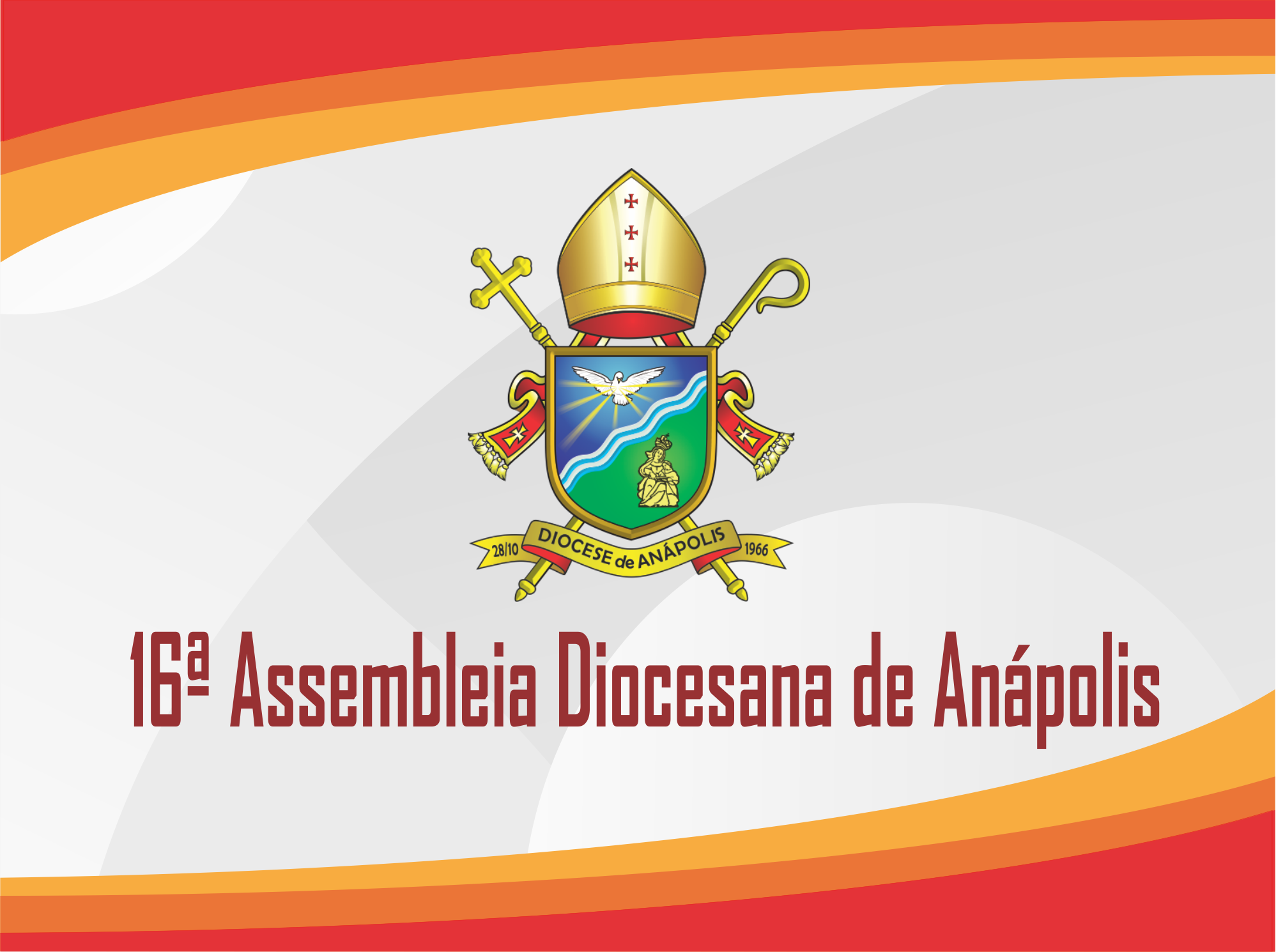 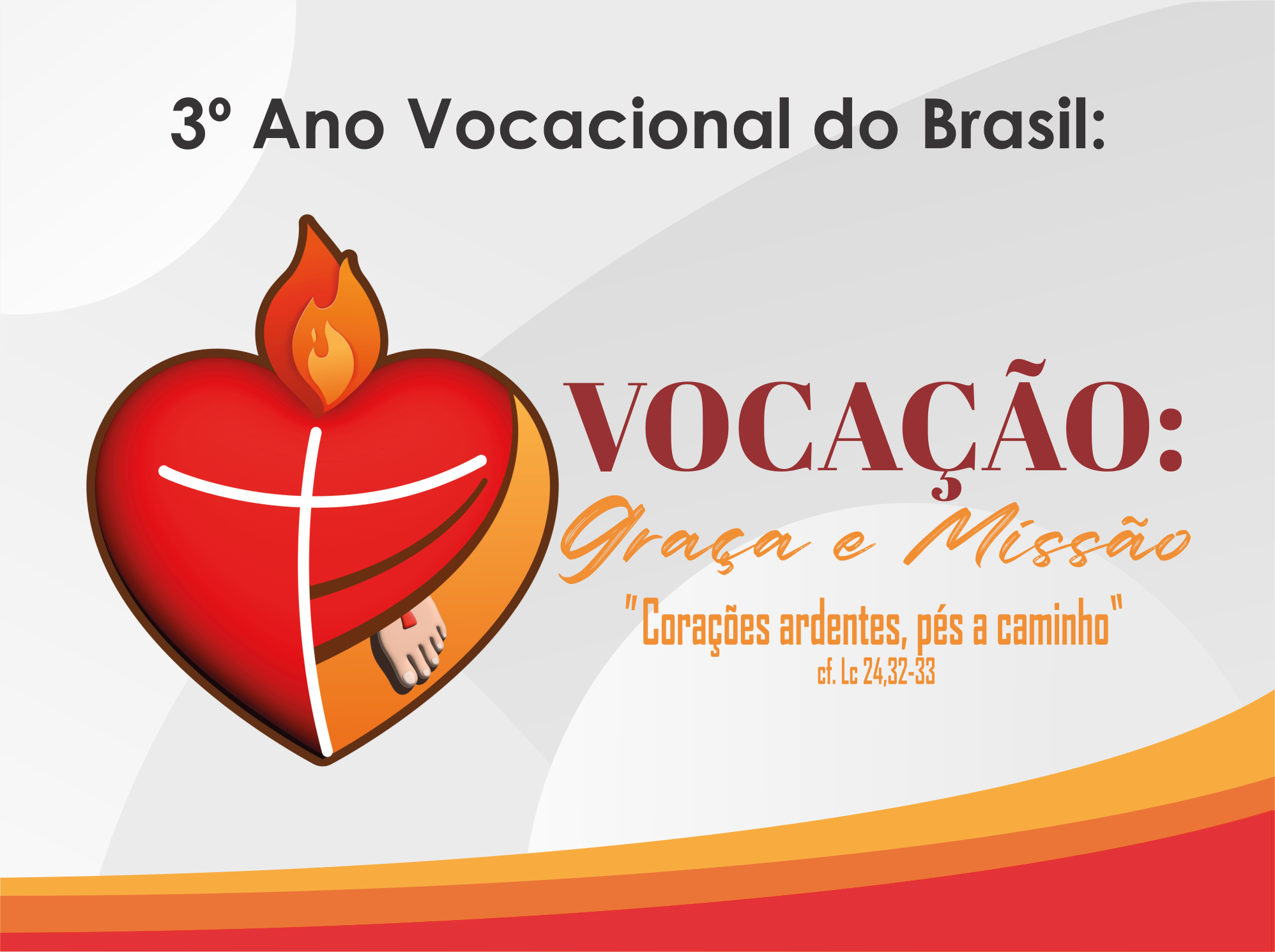 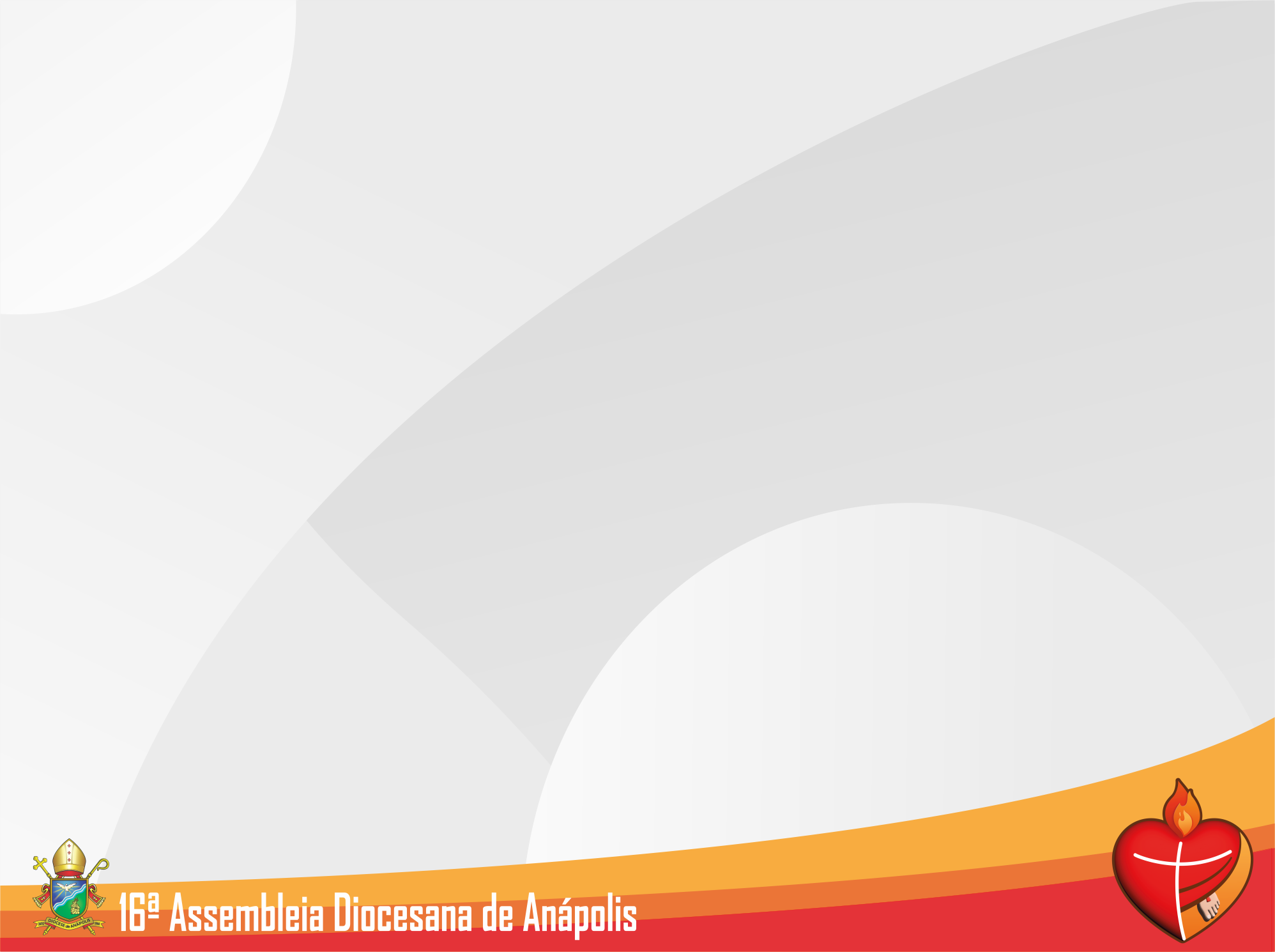 Oração do 3º Ano Vocacional
Senhor Jesus, enviado do Pai e Ungido do Espírito Santo,que fazeis os corações arderem e os pés se colocarem a caminho,ajudai-nos a discernir a graça do vosso chamadoe a urgência da missão.

Continuai a encantar famílias, crianças adolescentes, jovens e adultos,para que sejam capazes de sonhar e se entregar,com generosidade e vigor, a serviço do Reino,em vossa Igreja e no mundo.

Despertai as novas geraçõespara a vocação aos Ministérios Leigos,ao Matrimônio, à Vida Consagradae aos Ministérios Ordenados.
Maria, Mãe, Mestra e Discípula Missionária,ensinai-nos a ouvir o Evangelho da Vocaçãoe a responder com alegria. Amém!
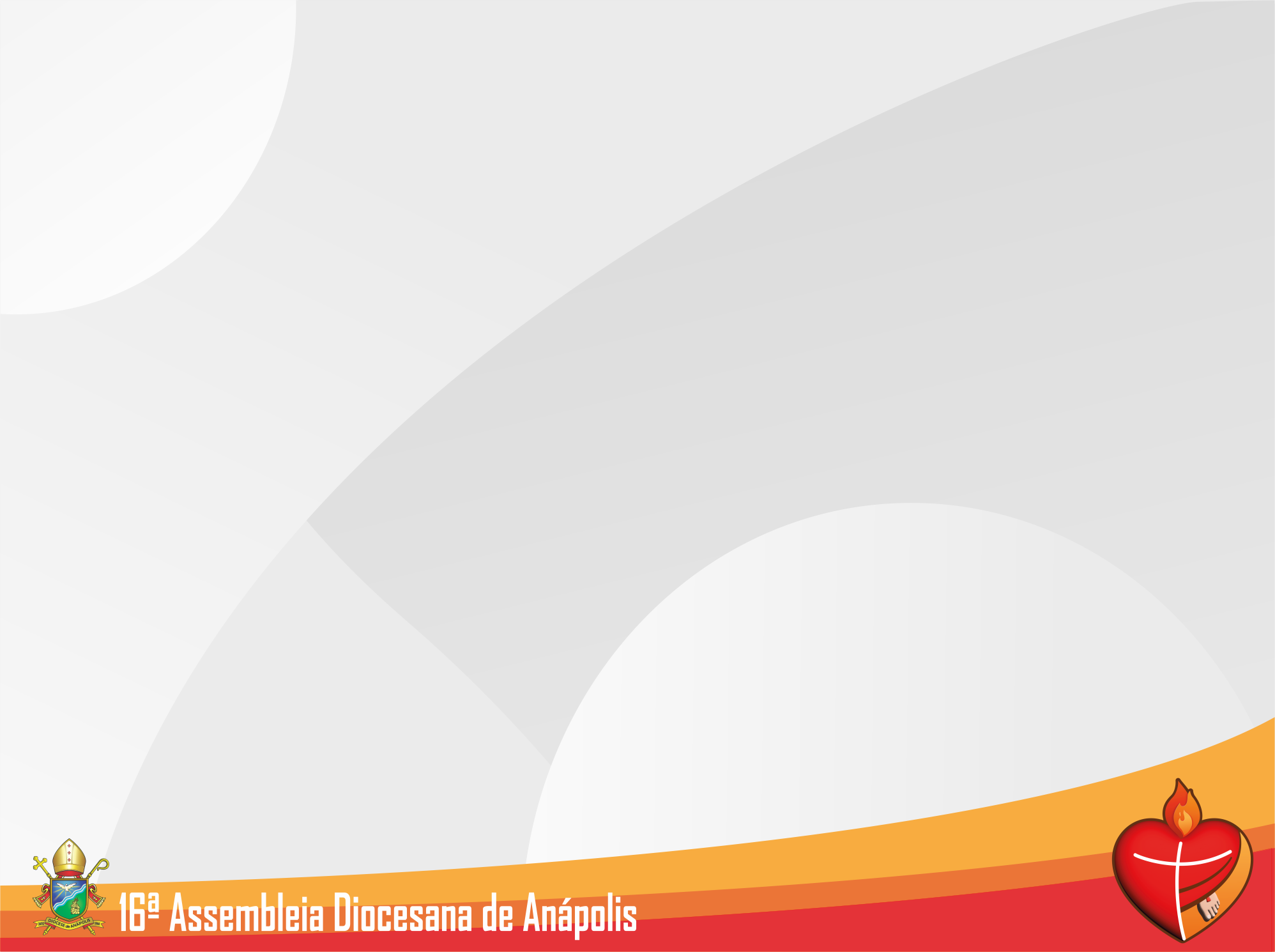 APRESENTAÇÃODom João Francisco Salm
“Se queres andar rápido, caminha sozinho. Se queres ir longe, caminha com os outros”
Papa Francisco ChV 167
“Vamos sentindo o chamado de Deus como graça que nos impulsiona à missão, uma presença divina ao nosso lado que faz o coração arder e os nossos pés se colocarem a caminho, juntos, para ir longe”  
Dom Salm
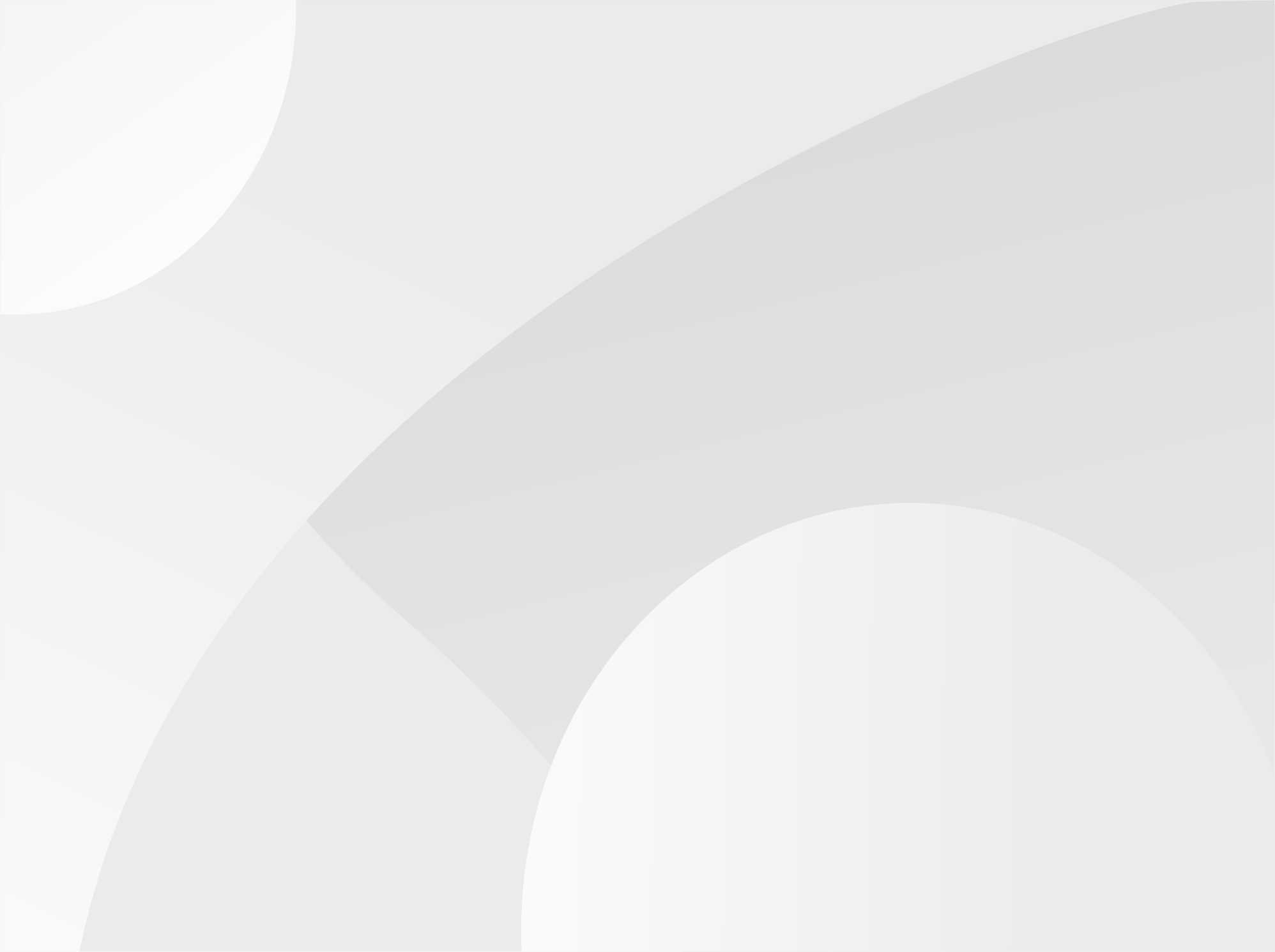 1983


Eu contocom você

“Vem e
segue-me”
(Mt 19,21; Mc 10,21; Lc 18,22)
2003

Batismo, fonte de todas as vocações

“Avancem para águas mais profundas” 
(Lc 5,4)
2023


Vocação: Graçae Missão

Corações ardentes, pés a caminho.(cf. Lc 24,32-33)
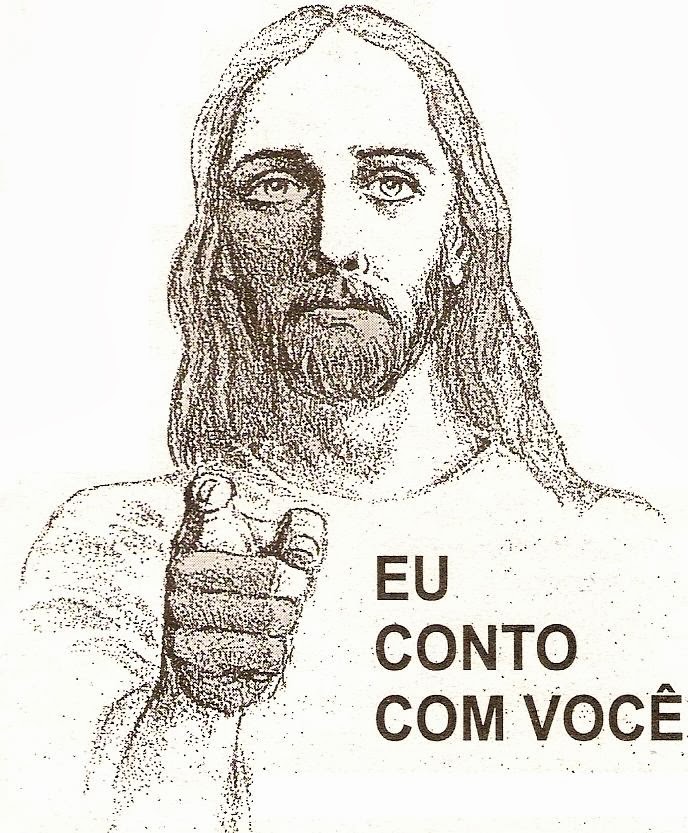 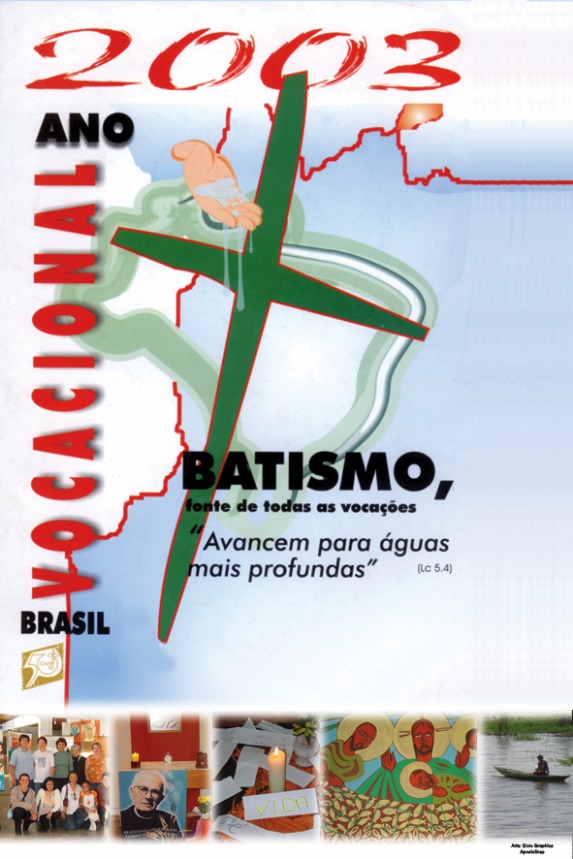 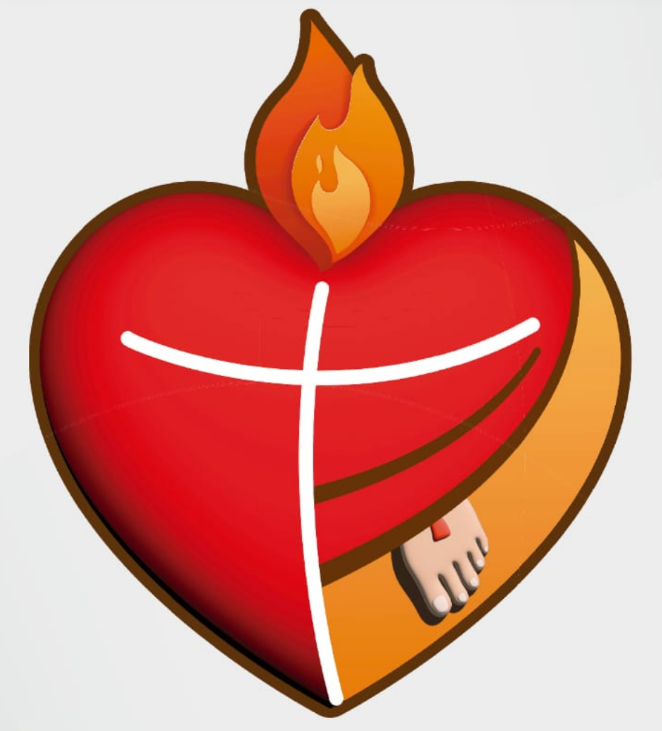 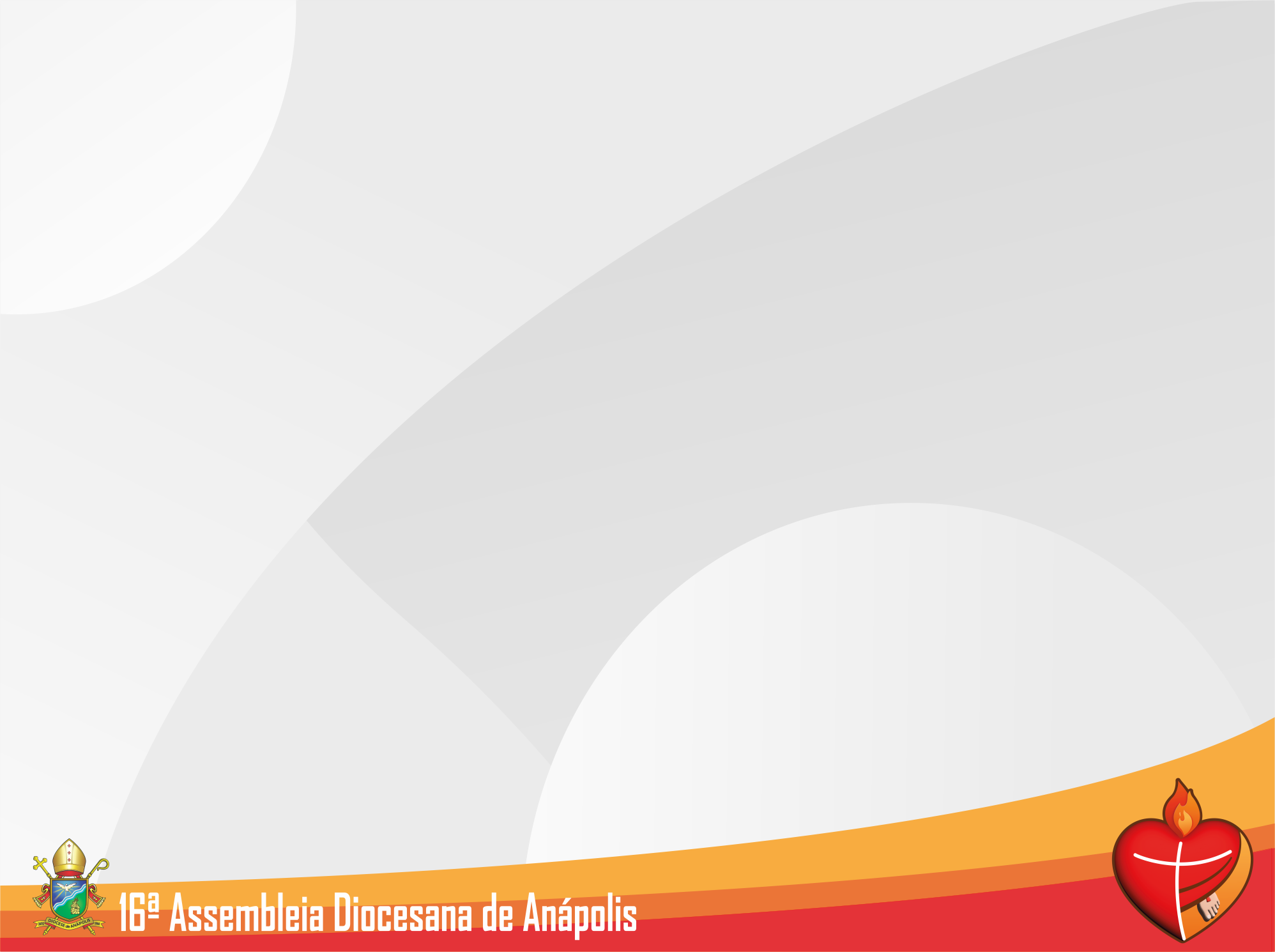 O 1º Ano Vocacional, em 1983, favoreceu e ampliou o reconhecimento de que toda a comunidade cristã
é responsável pela animação, cultivo e formação das vocações.
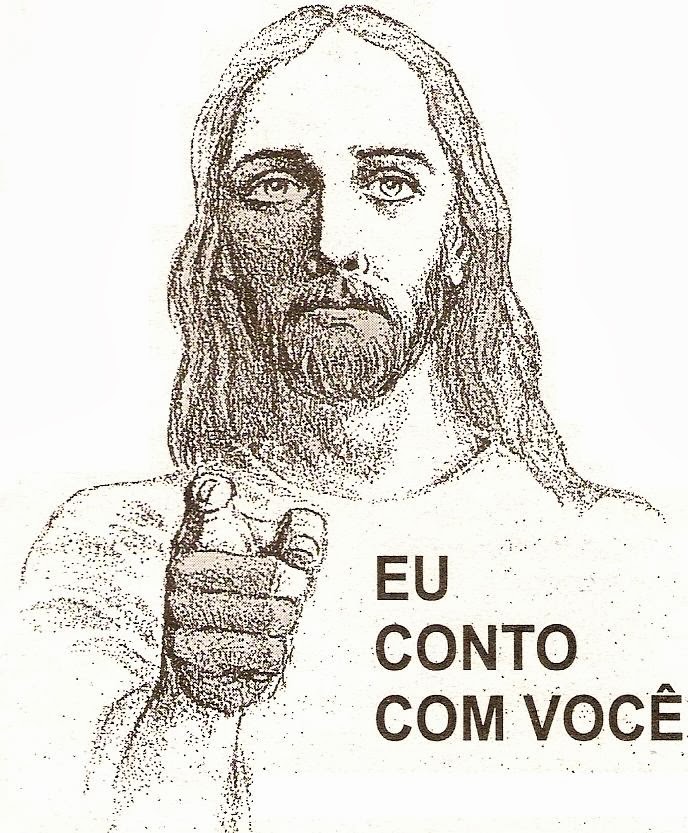 Gerou muitos frutos. Entre eles:
maior dinamização do SAV/PV nos regionais da CNBB,
produção de subsídios vocacionais(Mês Vocacional, Cartazes Vocacionais, Boletim Convocação, Coleção Cadernos Vocacionais, Revistas Vocacionais – Rogate e Espírito),
realização de Escolas Vocacionais.
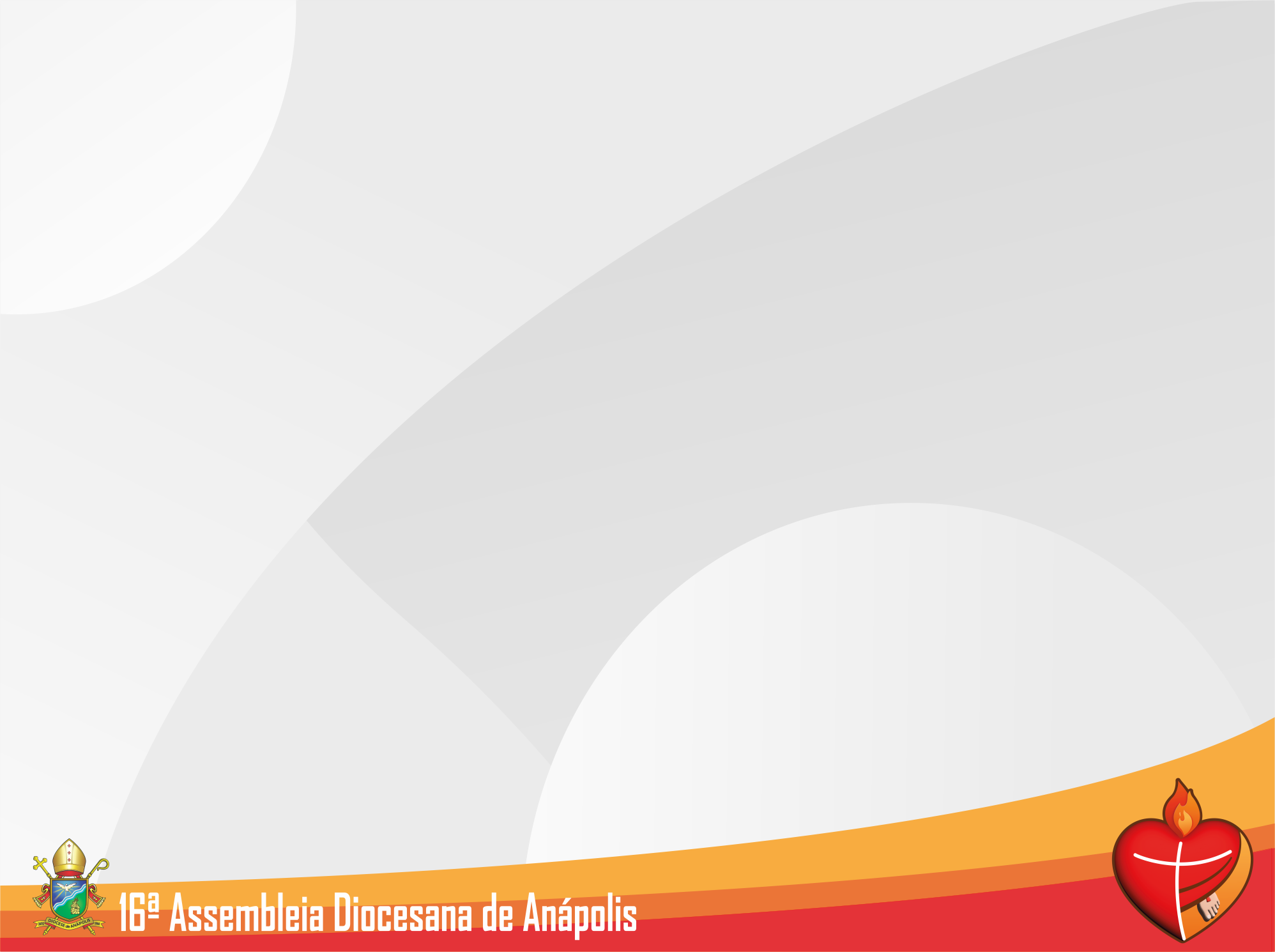 O 2º Ano Vocacional, em 2003, promoveu um novo despertar vocacional, levando todos os cristãos e cristãs a assumir, gradativamente, na comunidade eclesial e na sociedade, sua própria vocação e missão batismal.
Favoreceu, em síntese:
consciência vocacional das comunidades,
redescoberta da universalidade da vocação,
valorização das equipes vocacionais paroquiais e diocesanas,
melhor compreensão do sentido e valor da vocação batismal,
maior compreensão da teologia da vocação e das vocações.
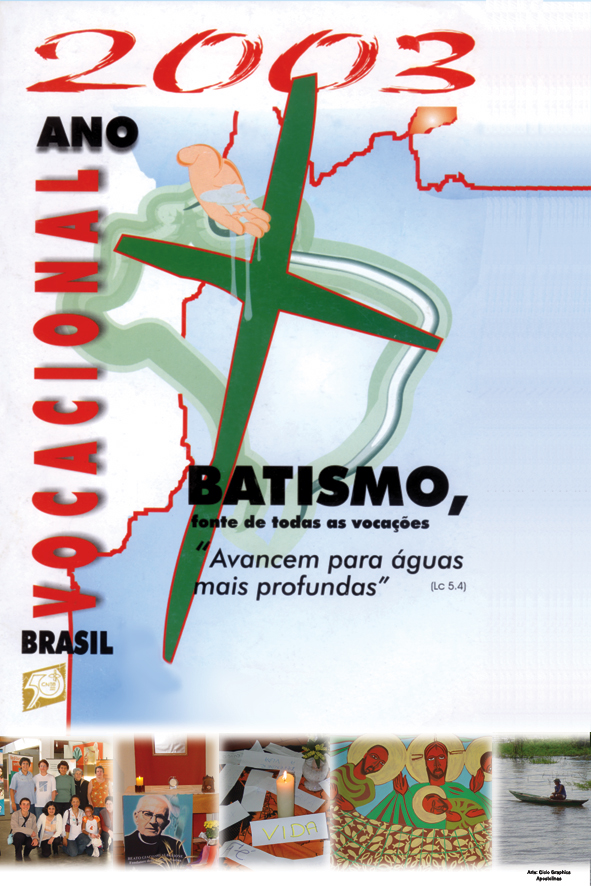 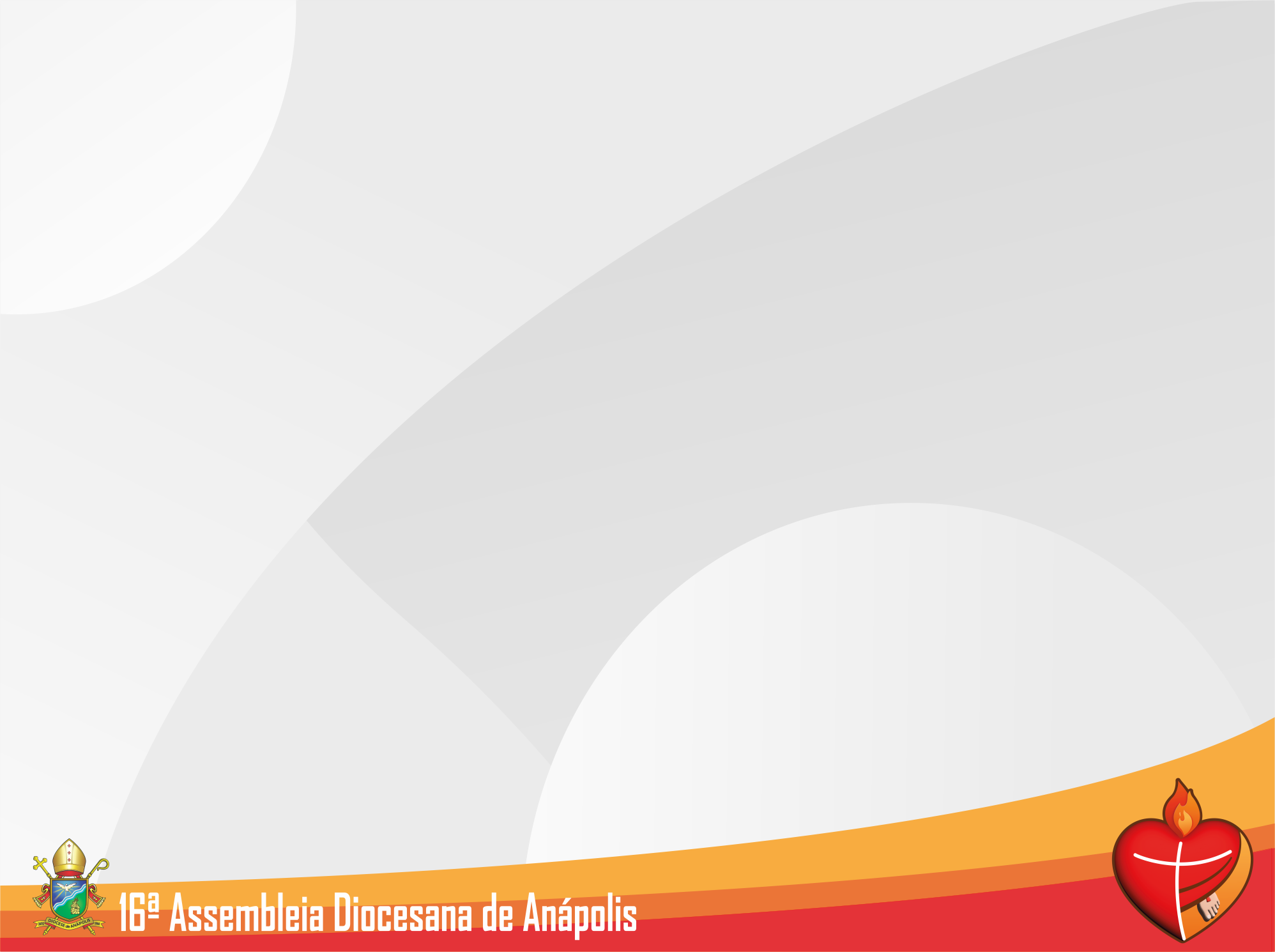 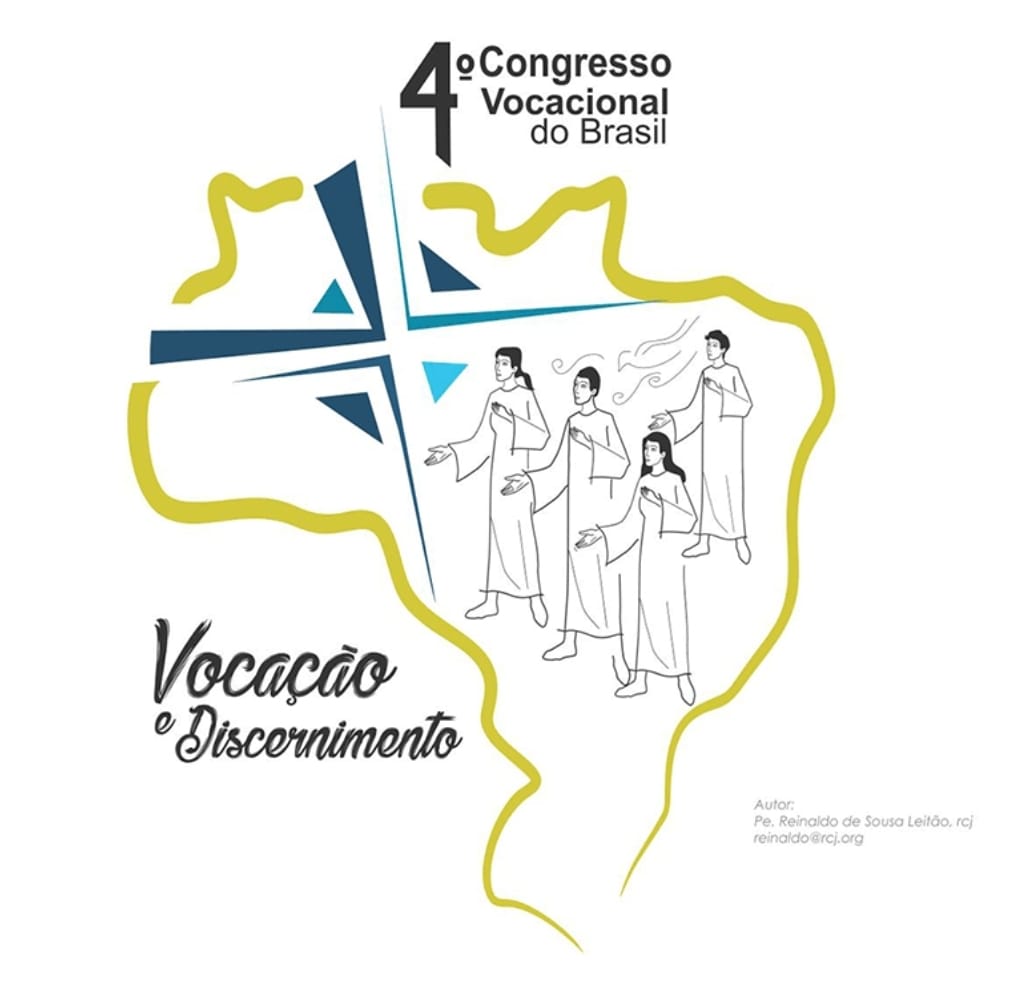 O 4º Congresso Vocacional do Brasil (2019) orientou a realização do 3º Ano Vocacional do Brasil em 2023
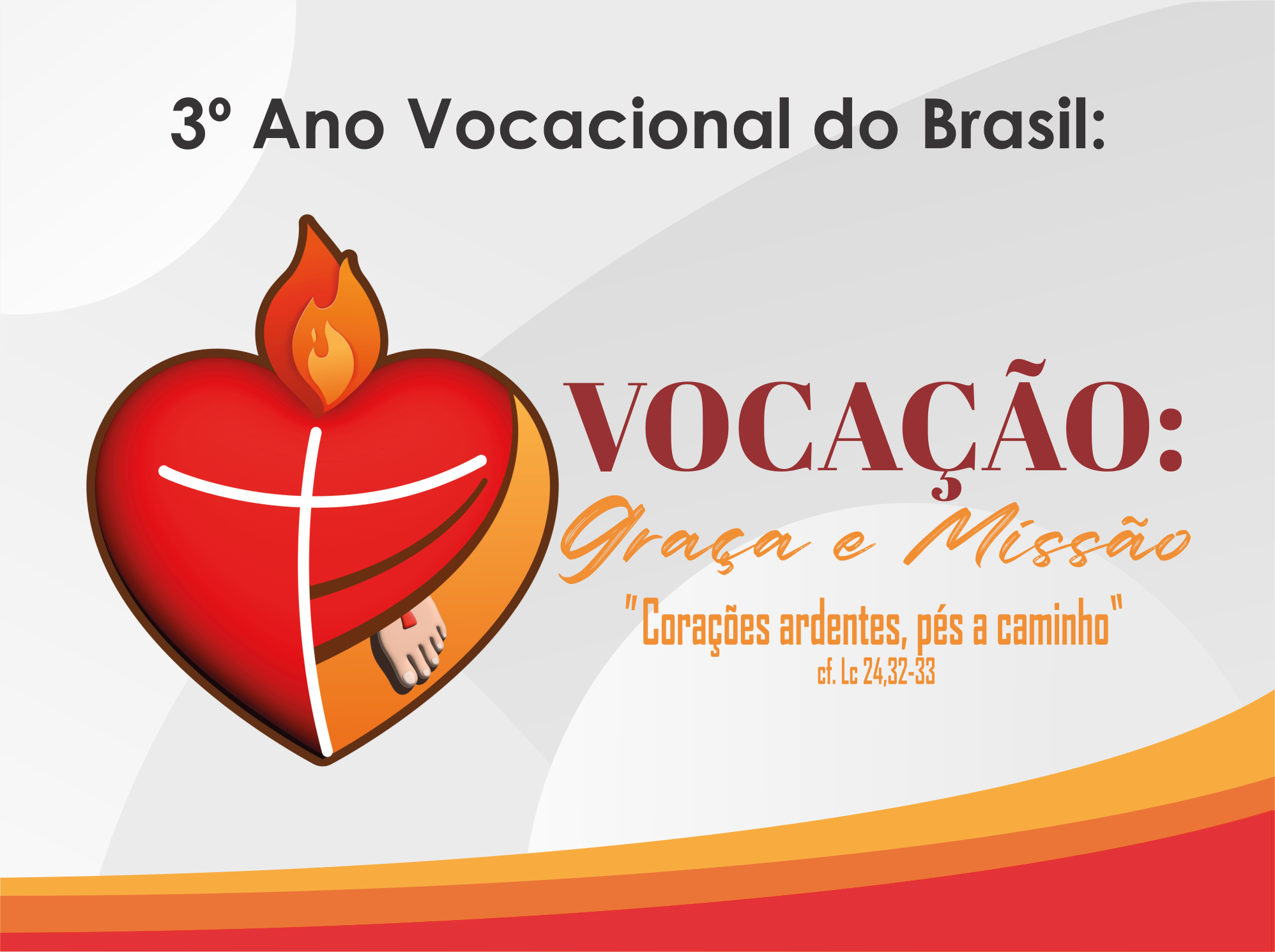 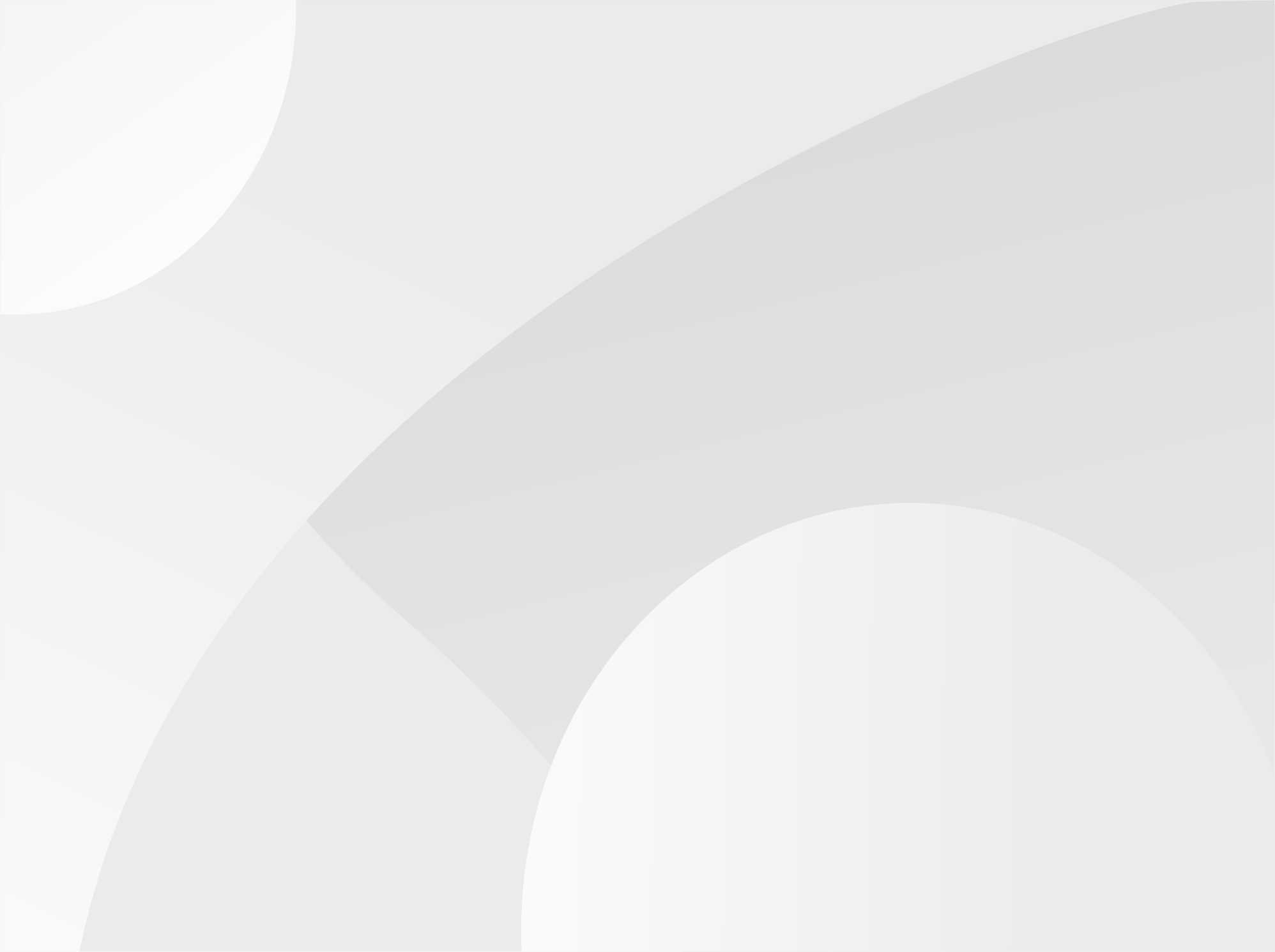 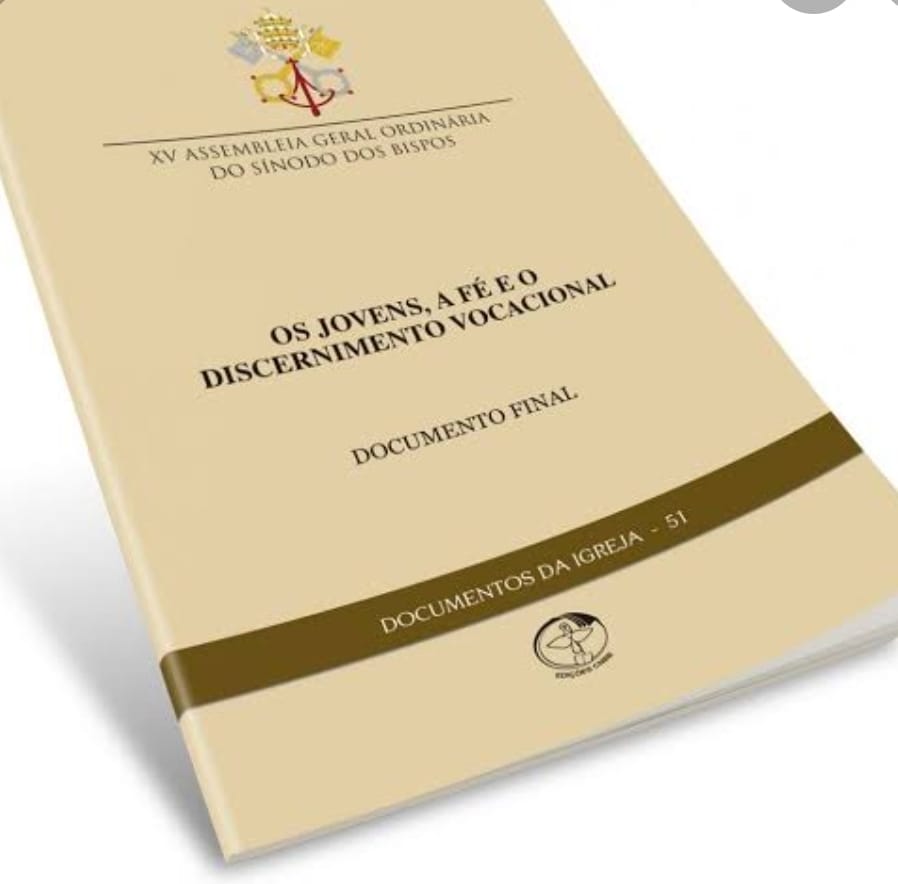 SÍNODO: 
Os jovens, a fé e o discernimento vocacional (2018)
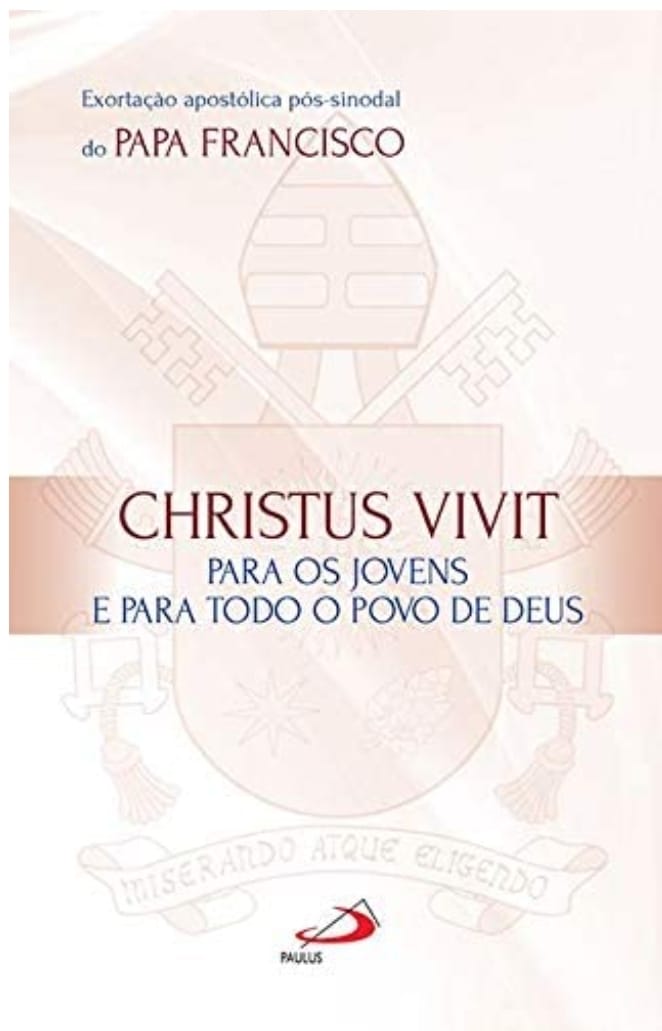 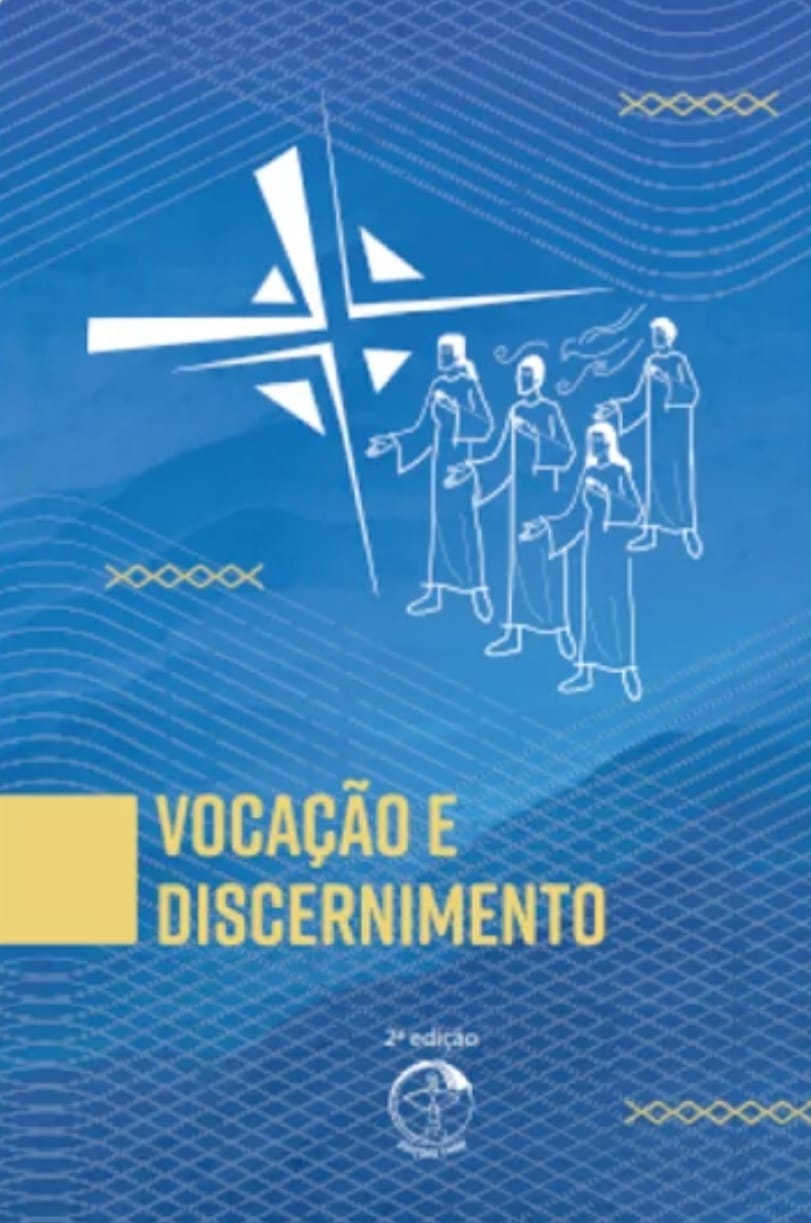 4º Congresso Vocacional do Brasil (2019): Vocação e Discernimento
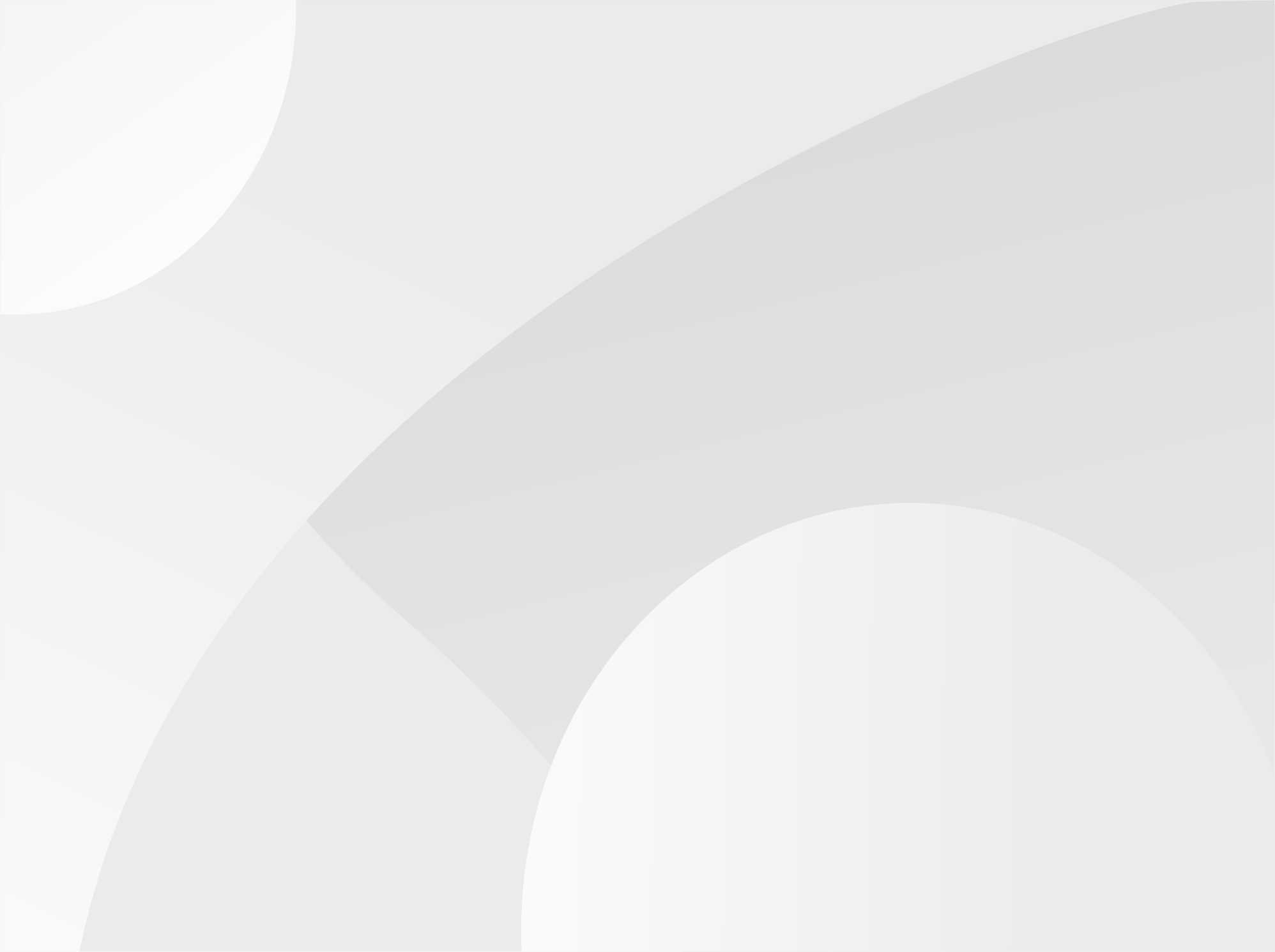 SUBSÍDIOS
ANO VOCACIONAL 2022-2023
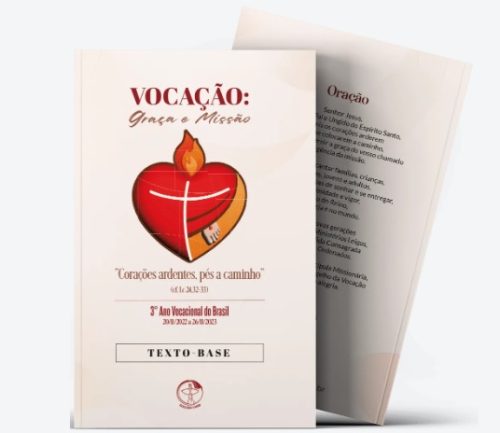 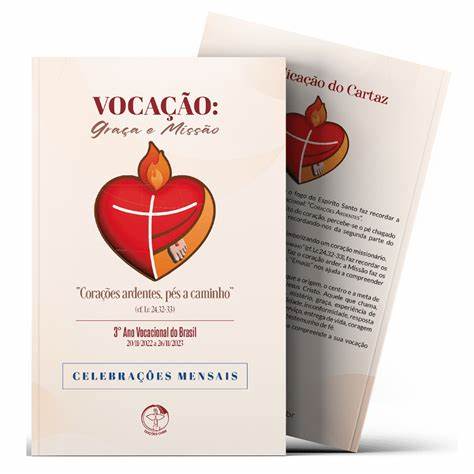 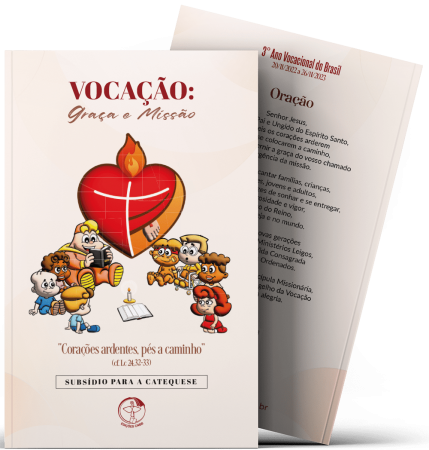 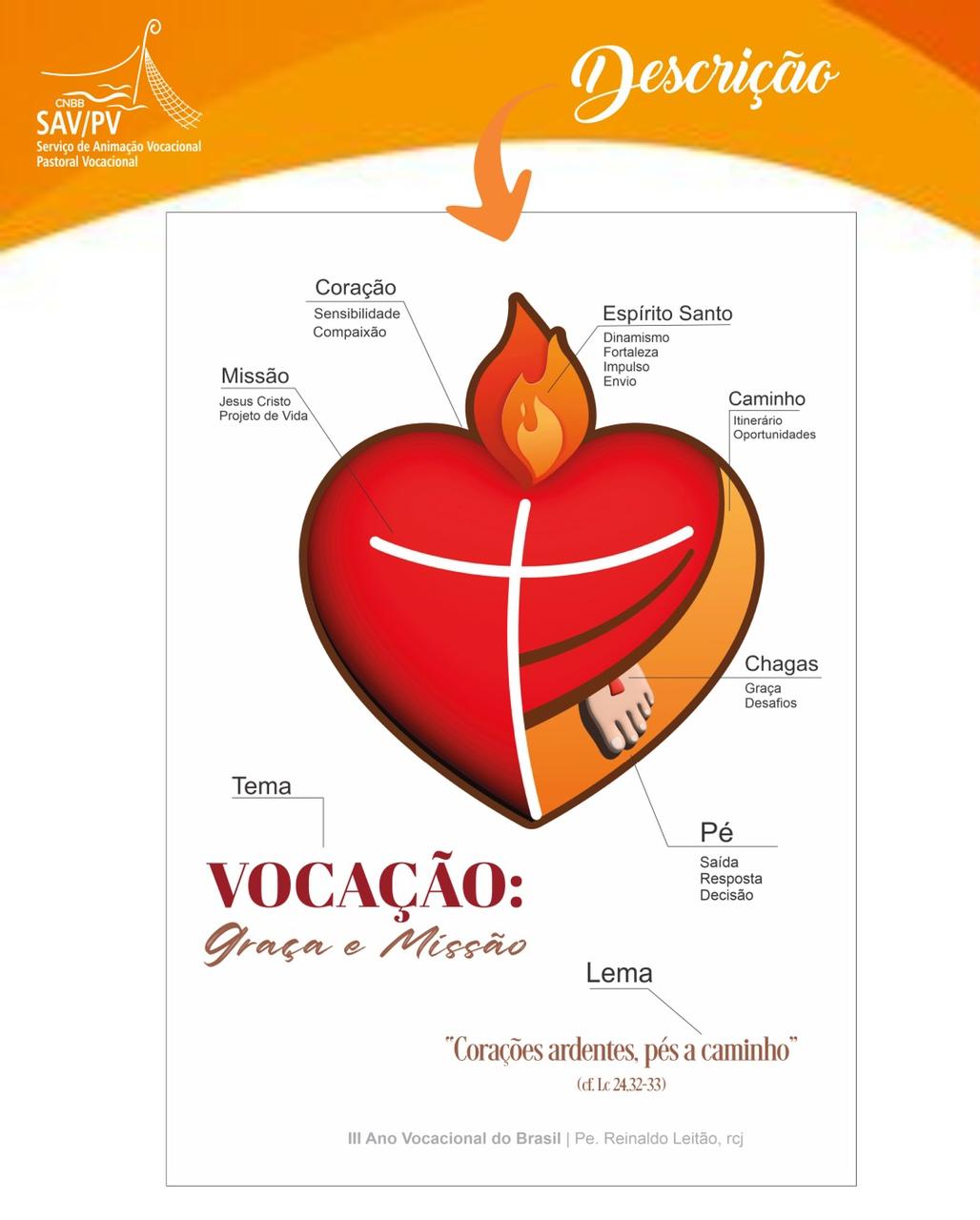 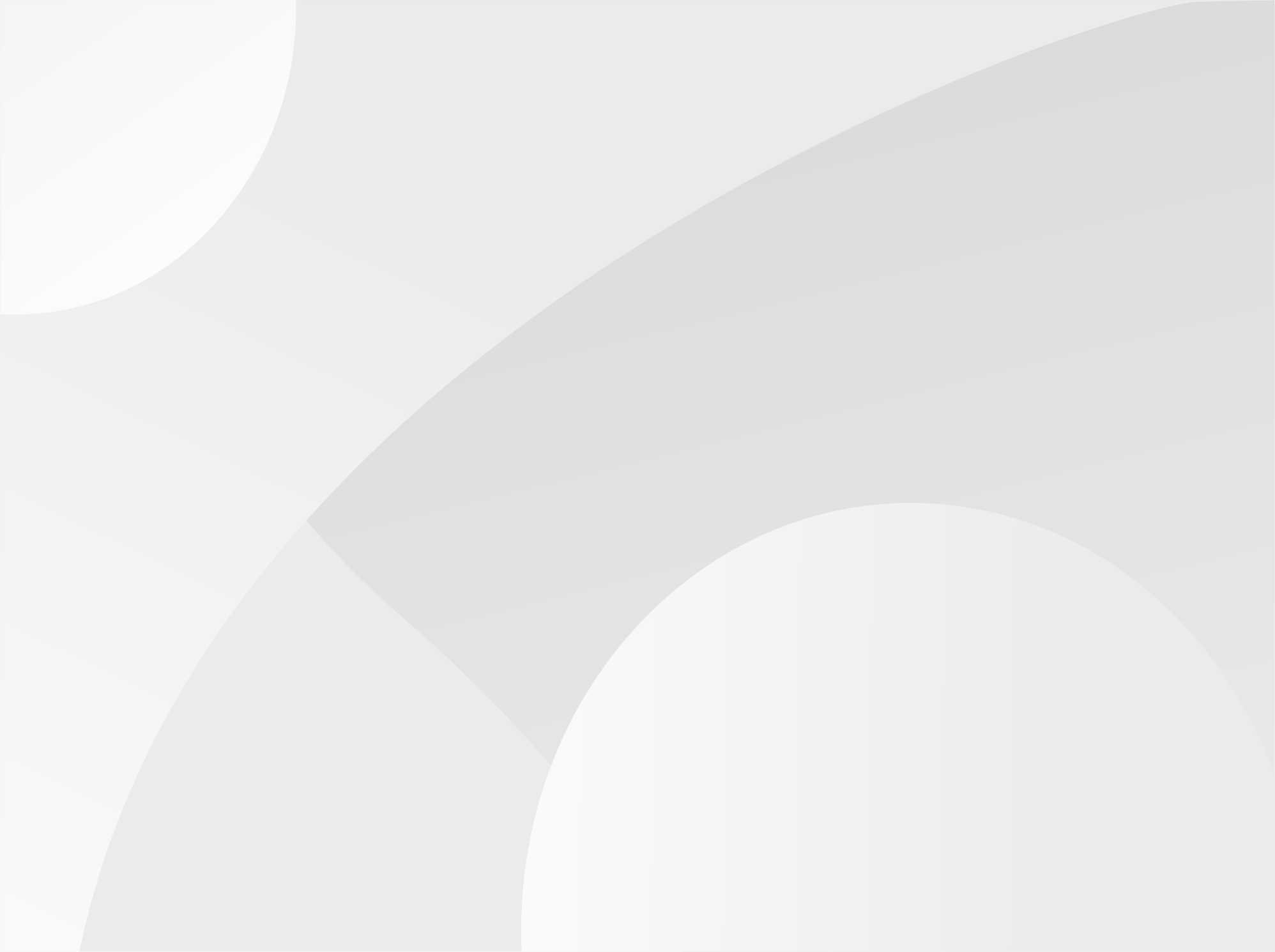 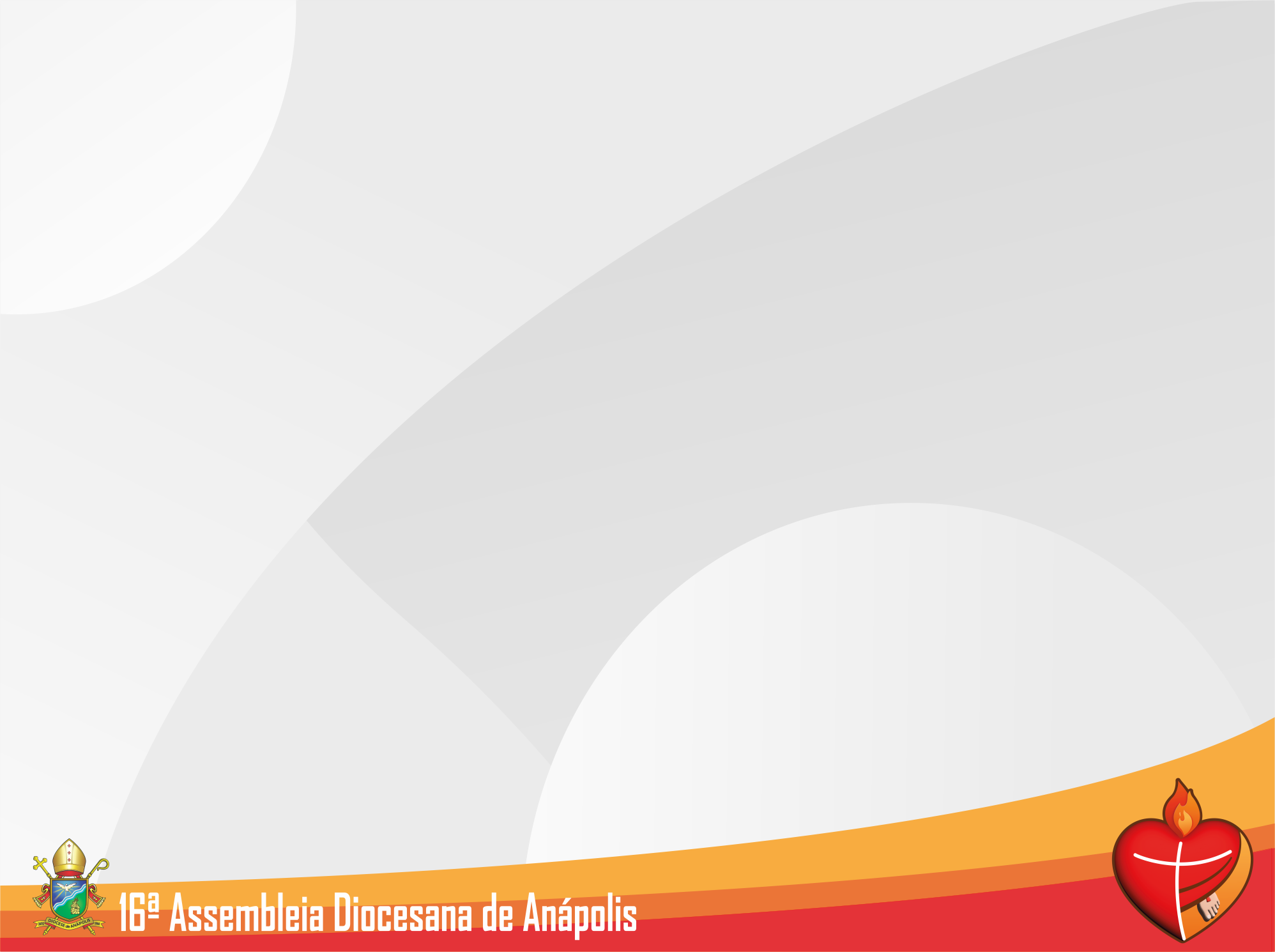 INTRODUÇÃOEscolha do Tema e do Lema
Processo de escuta 
Sugestão de vários seguimentos eclesiais que abordaram alguns anseios:
Igreja mais unida (sinodal);
Igreja mais missionária;
Igreja mais diaconal (servidora);
Igreja mais próxima das pessoas.
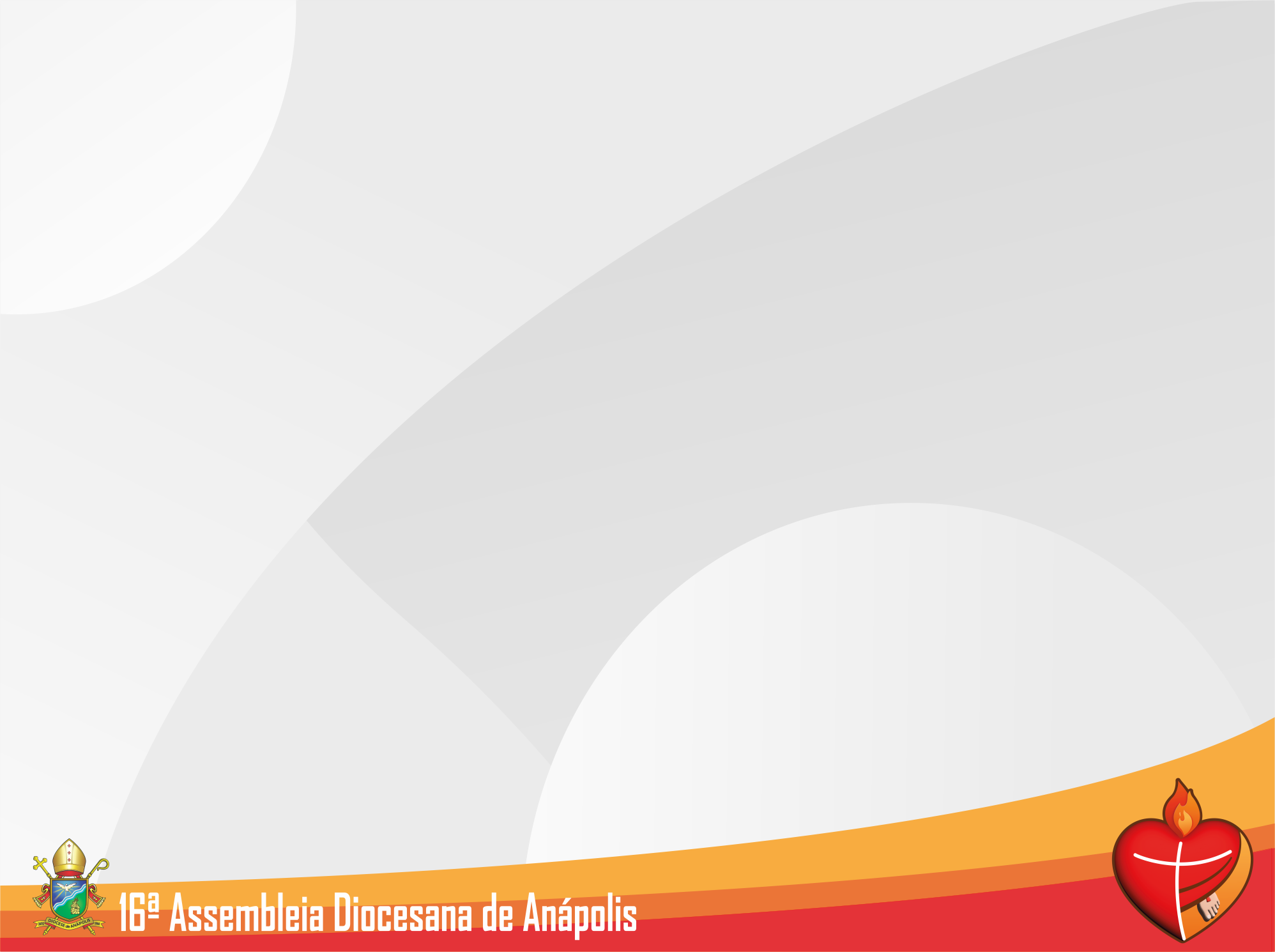 INTRODUÇÃOEscolha do Tema e do Lema
Neste sentido depois de muita reflexão ficou claro que o Ano Vocacional deve:
1. Tratar de vocação no seu sentido mais pro-fundo e mais amplo (abrangente), pessoal e comunitário.
2. Promover com muita clareza a identidade das mais diversas vocações específicas na Igreja.
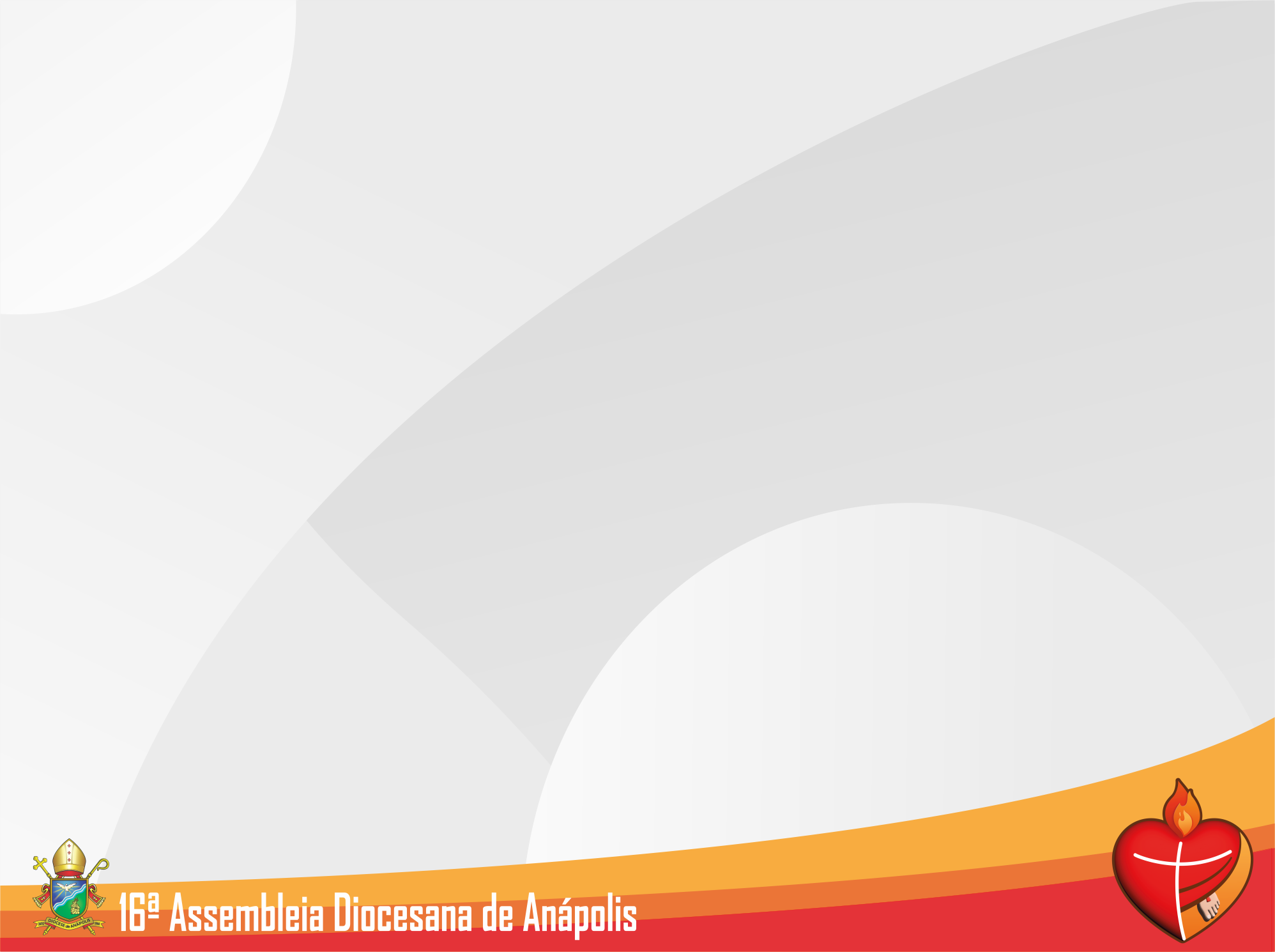 INTRODUÇÃOEscolha do Tema e do Lema
3. Superar uma visão reducionista de vocação (excludente, de privilégio e clericalista), como uma generalização que não impacta o indivíduo.
4.  “Deus chama pelo nome”. Vocação pessoal e Igreja (como comunidade de vocacionados) são inseparáveis;
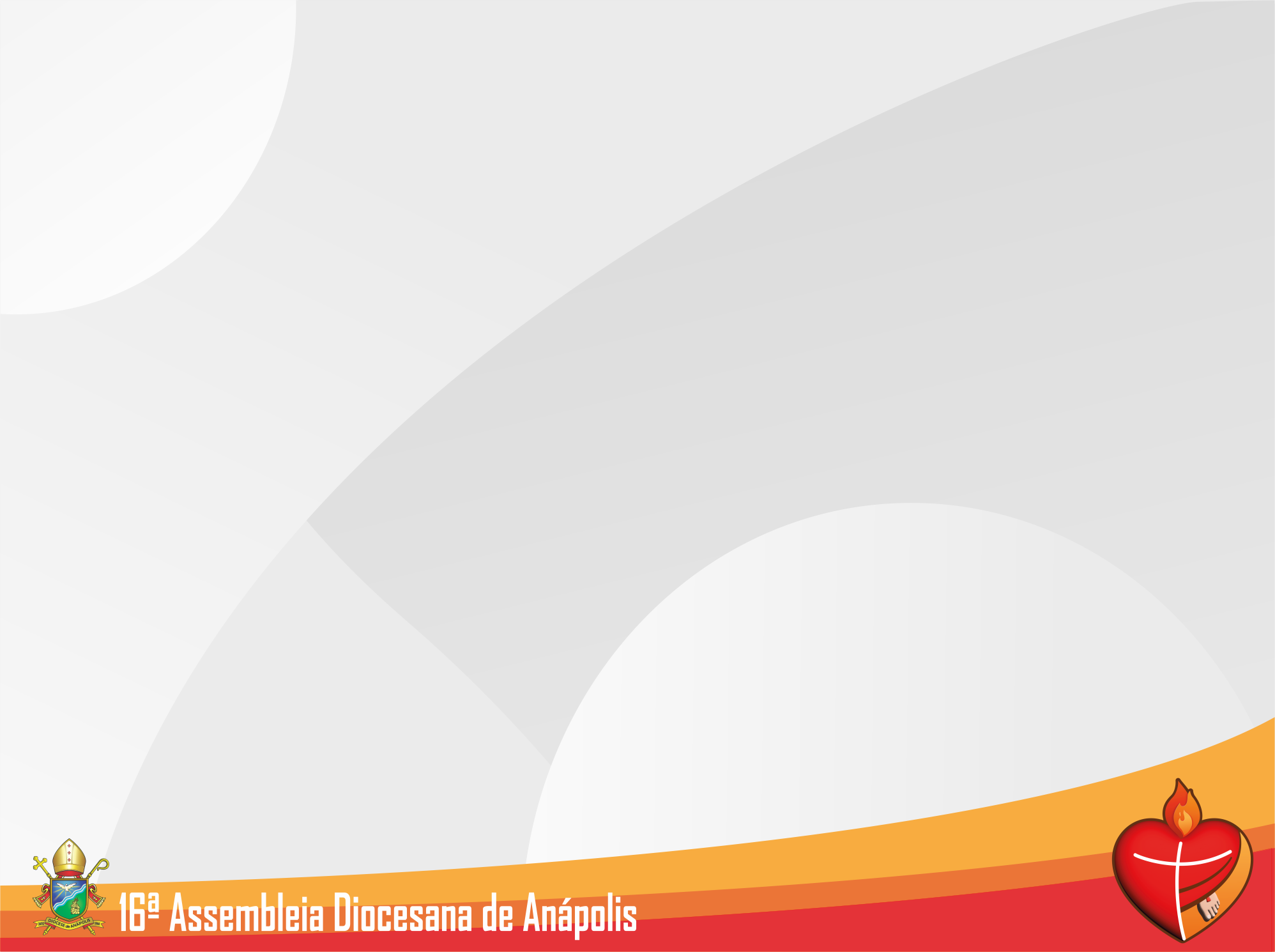 INTRODUÇÃOEscolha do Tema e do Lema
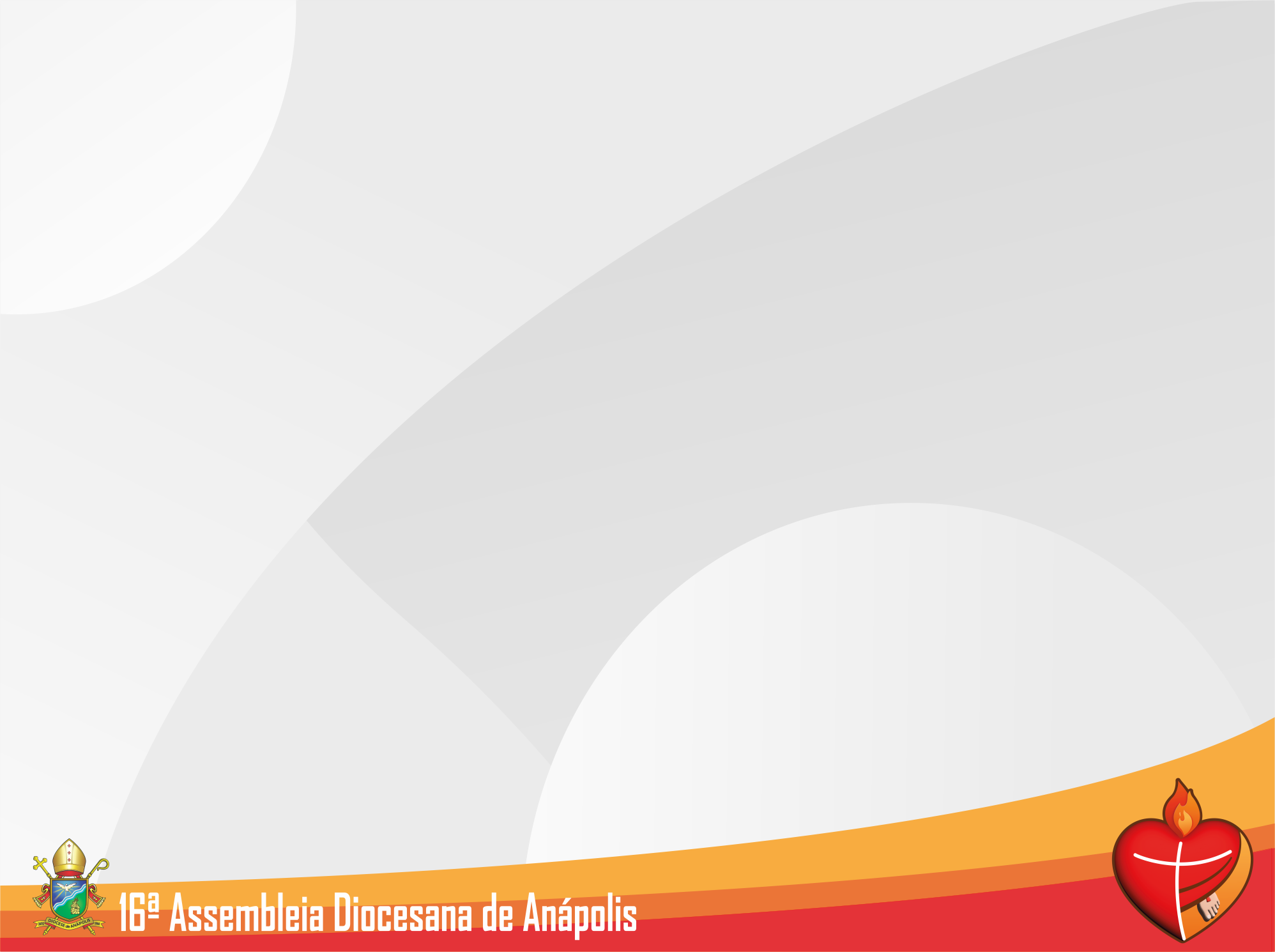 INTRODUÇÃOEscolha do Tema e do Lema
“O 3º Ano Vocacional convida-nos a refletir e a aprofundar o tema “Vocação: Graça e Missão”. O lema “Corações ardentes, pés a caminho” faz recordar os discípulos de Emaús. Enquanto a Graça faz o coração arder, a Missão faz os pés estarem a caminho, em movimento”   
(n. 1)
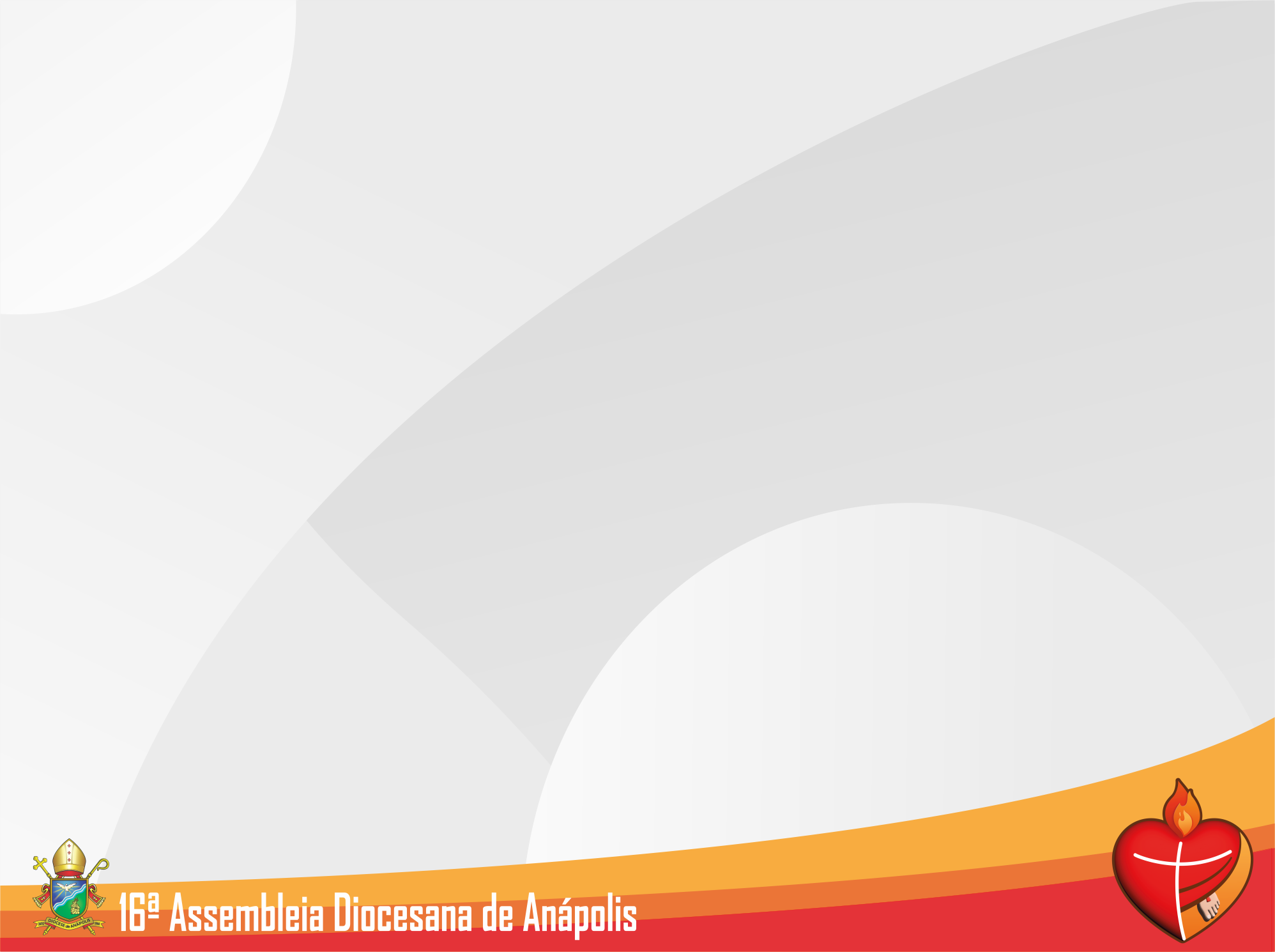 “Jesus chamou e enviou 
os que Ele mesmo quis” 
(Mc 3,13-19)
“Recorda que a origem, o centro e a meta de toda vocação e missão é a pessoa de Jesus Cristo. Aquele que chama, também envia. A iniciativa é do próprio Deus... À luz do Mistério de Cristo, cada pessoa compreende sua identidade e missão. É também à luz de Cristo que a Igreja encontra sua vocação e missão” n. 2
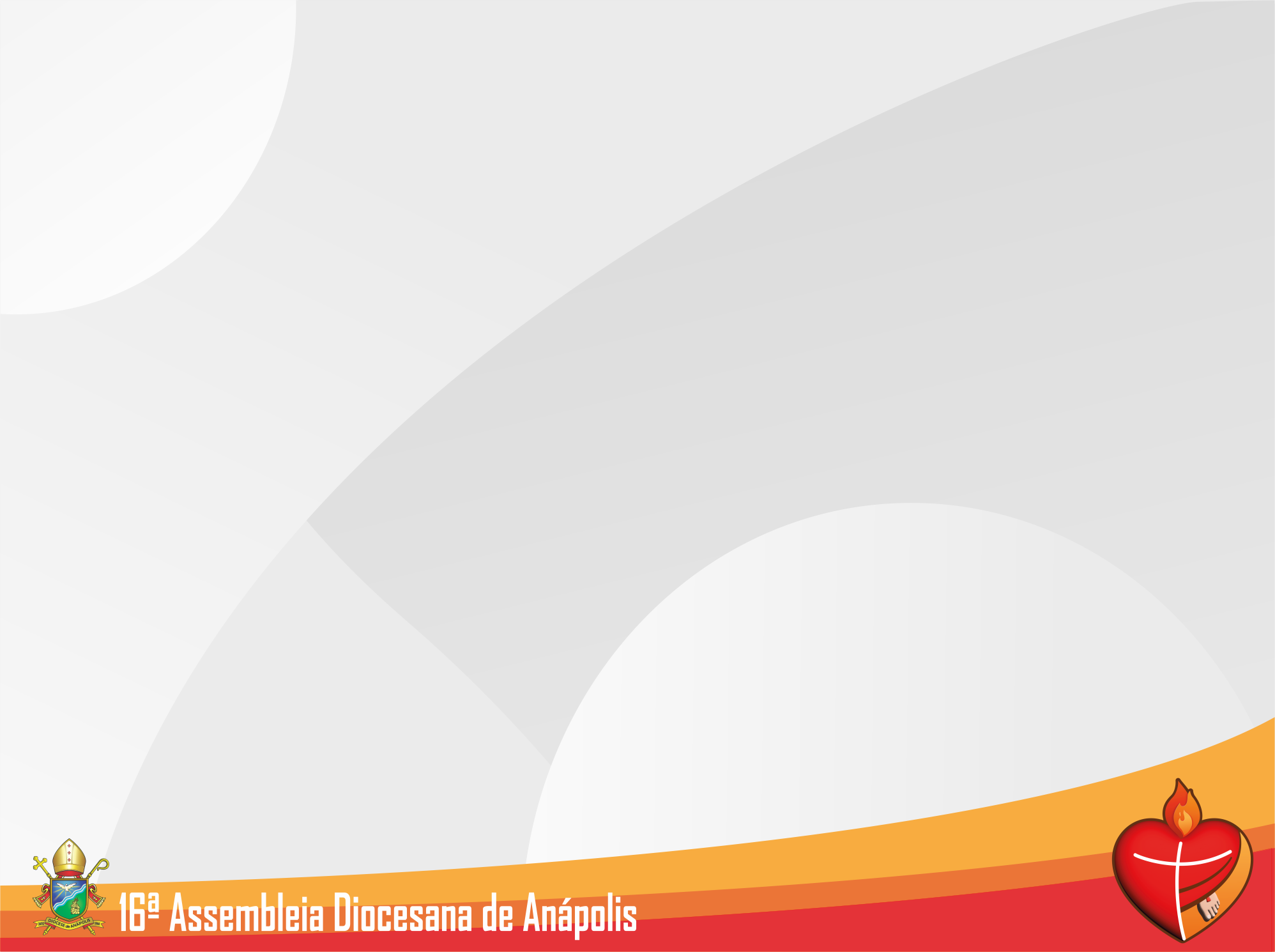 “Jesus chamou e enviou 
os que Ele mesmo quis” 
(Mc 3,13-19)
“Na origem de toda genuína vocação, está um encontro decisivo com o Senhor, pois não basta ser informado do que os outros dizem”.          
n. 22
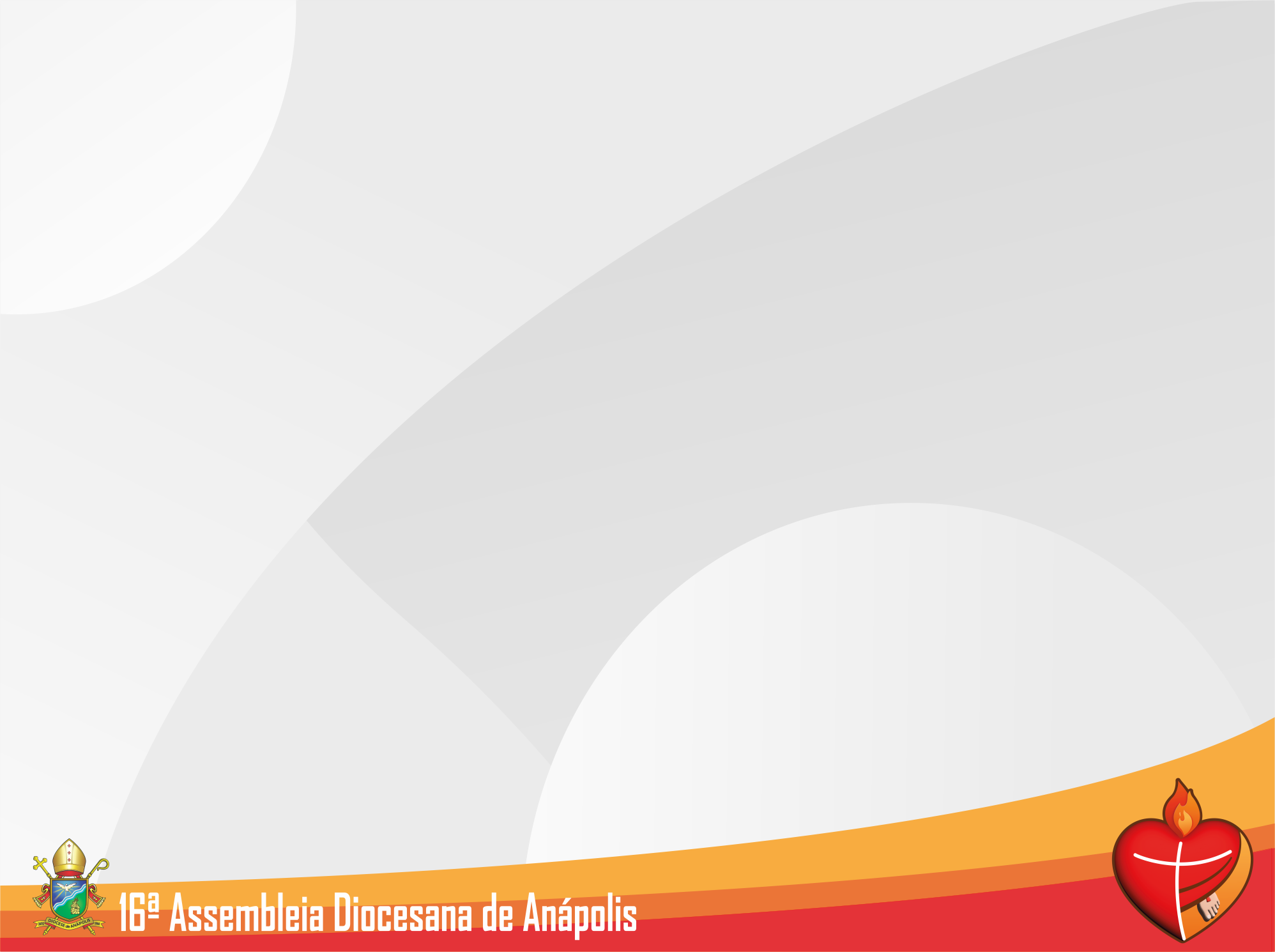 ANO VOCACIONAL NO BRASIL
Início e conclusão na Solenidade de N. Sr. Jesus Cristo, Rei do Universo e Dia dos cristãos leigos e leigas, tem um significado: afirmar que somos todos vocacionados.

20 de Novembro 2022 a 26 de Novembro de 2023.
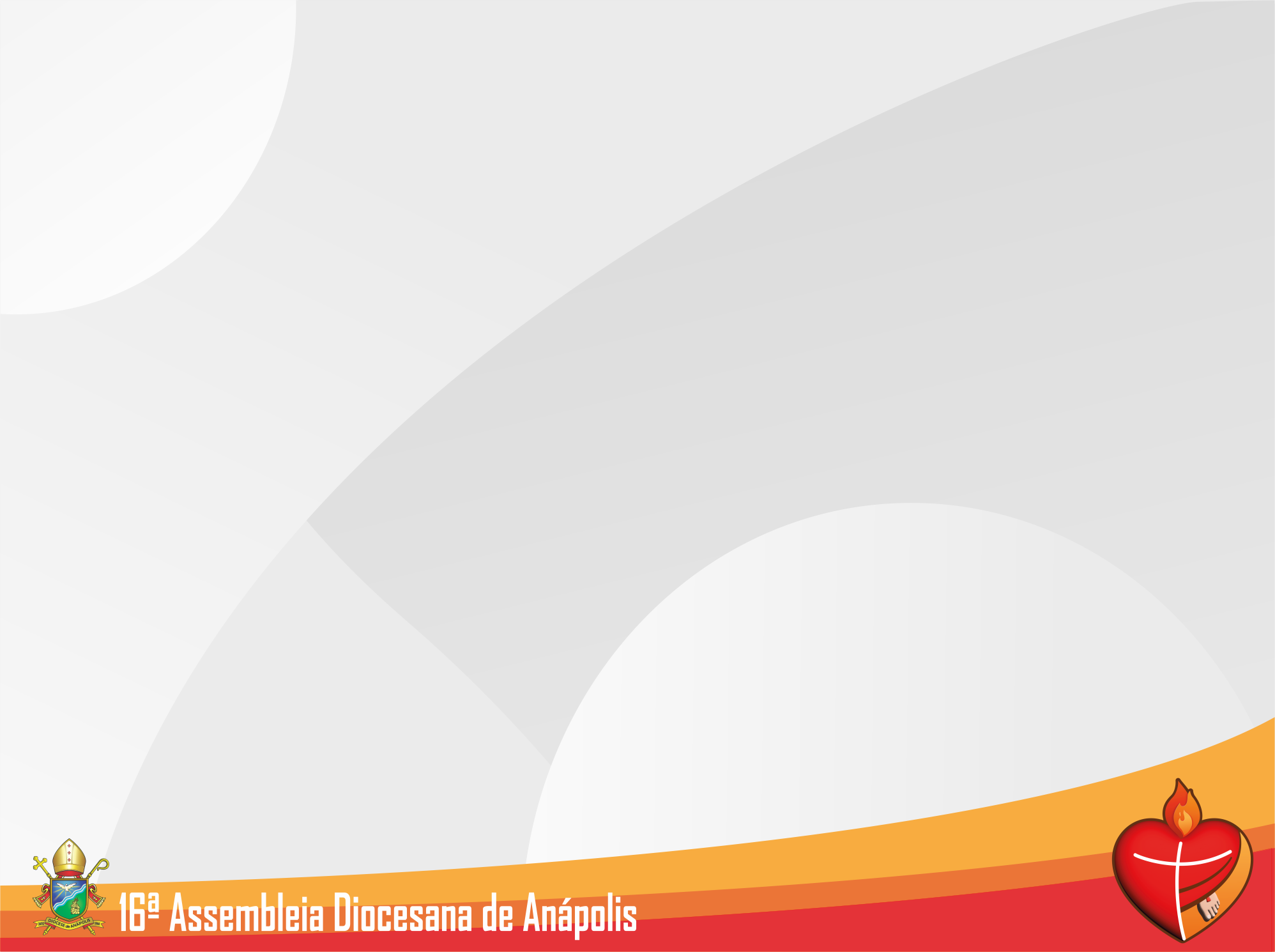 Objetivo Geral
“Promover a cultura vocacional 
nas comunidades eclesiais, nas famílias 
e na sociedade, para que sejam ambientes favoráveis ao despertar de todas as vocações, como graça e missão, a serviço do Reino de Deus”.
Objetivos específicos
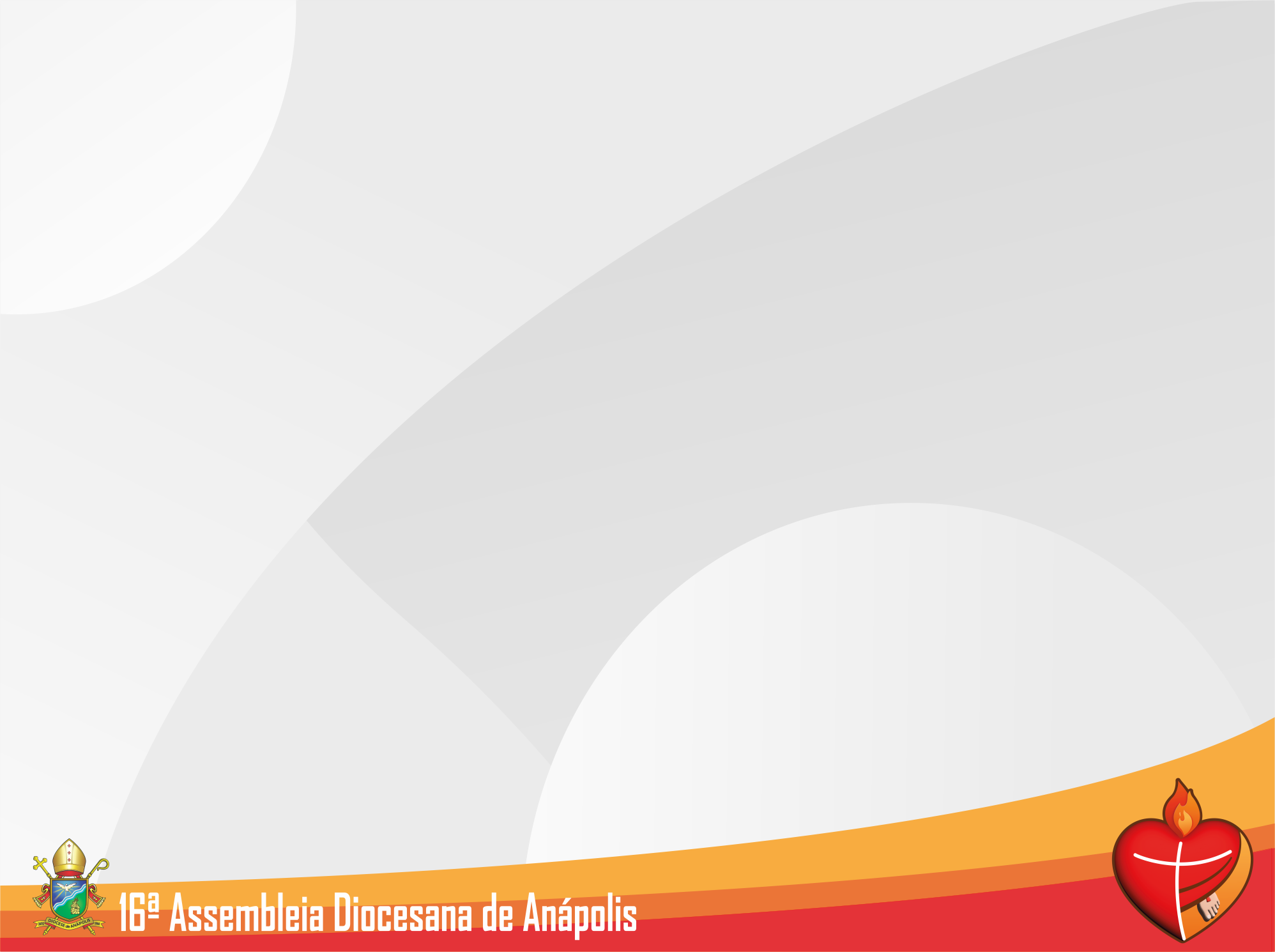 1. Cultivar uma sensibilidade vocacional;
2. Aprofundar a teologia da graça e missão;
3. Fortalecer a consciência do discipulado missionário de todos os batizados;
4. Acompanhar cada jovem de modo personalizado, numa maior proximidade;
5. Despertar vocações à Vida Consagrada e ao Ministério Ordenado;
6. Intensificar a prática da oração pelas vocações em todos os âmbitos;
7. Fomentar nos regionais, dioceses e paróquias a consolidação das EVP e EVD;
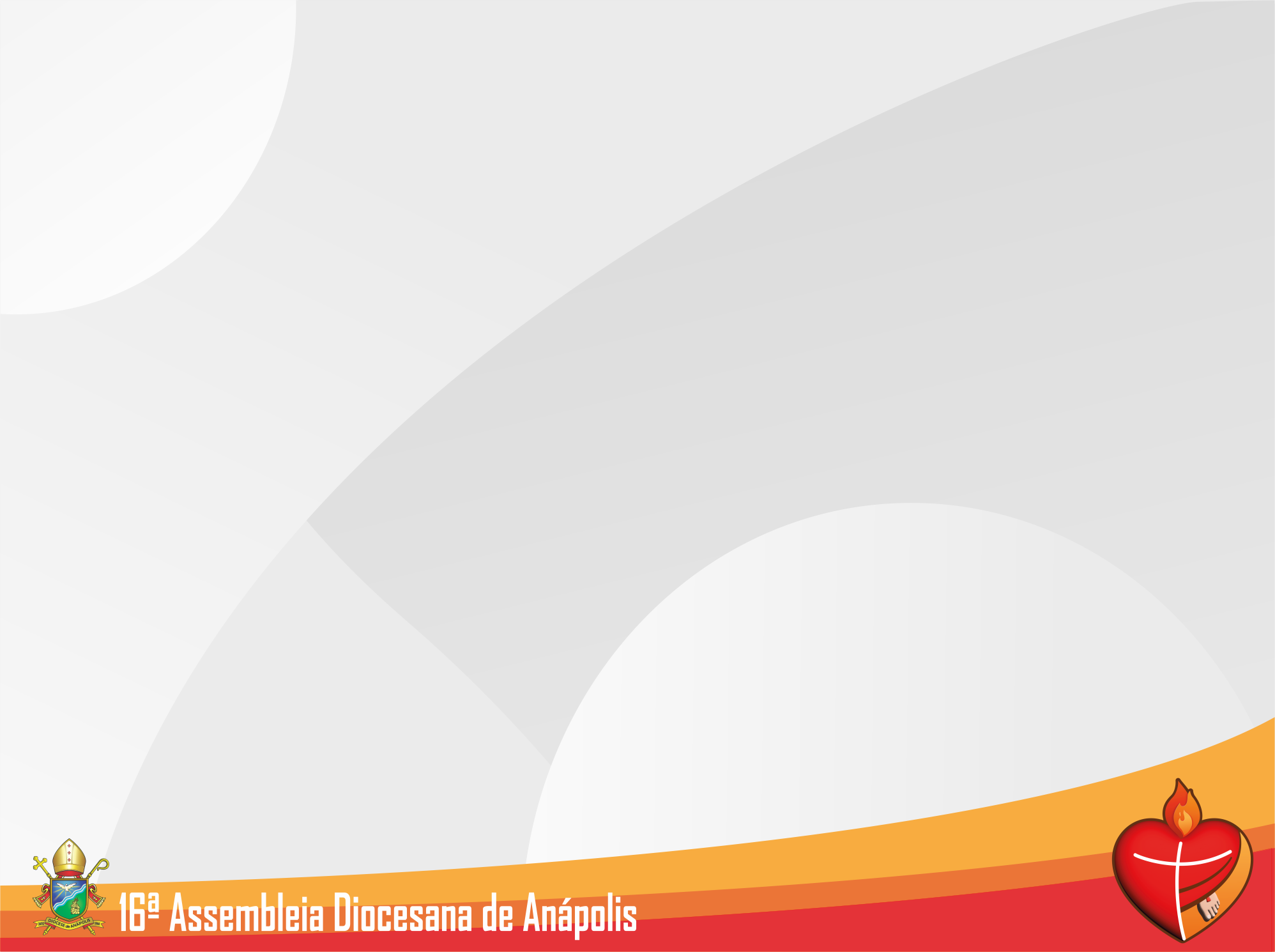 1ª Parte: 
Vocação
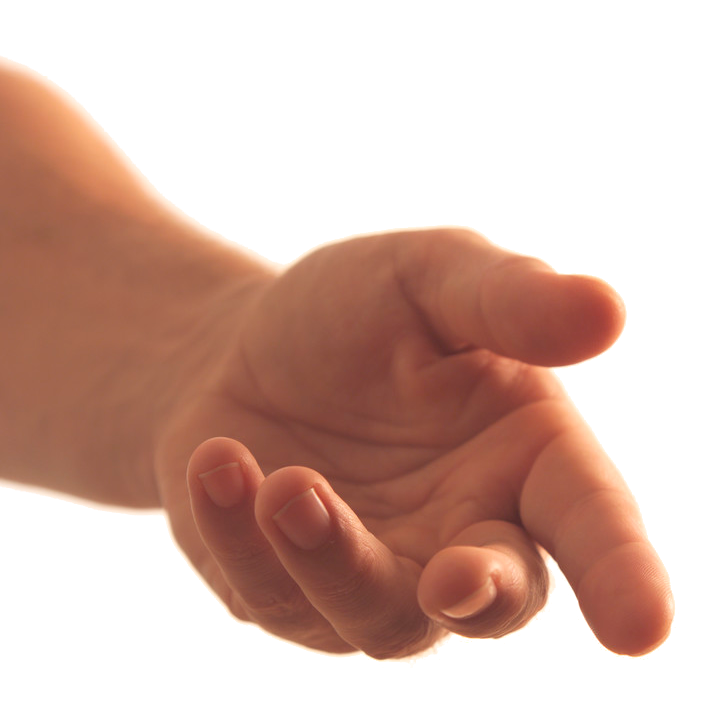 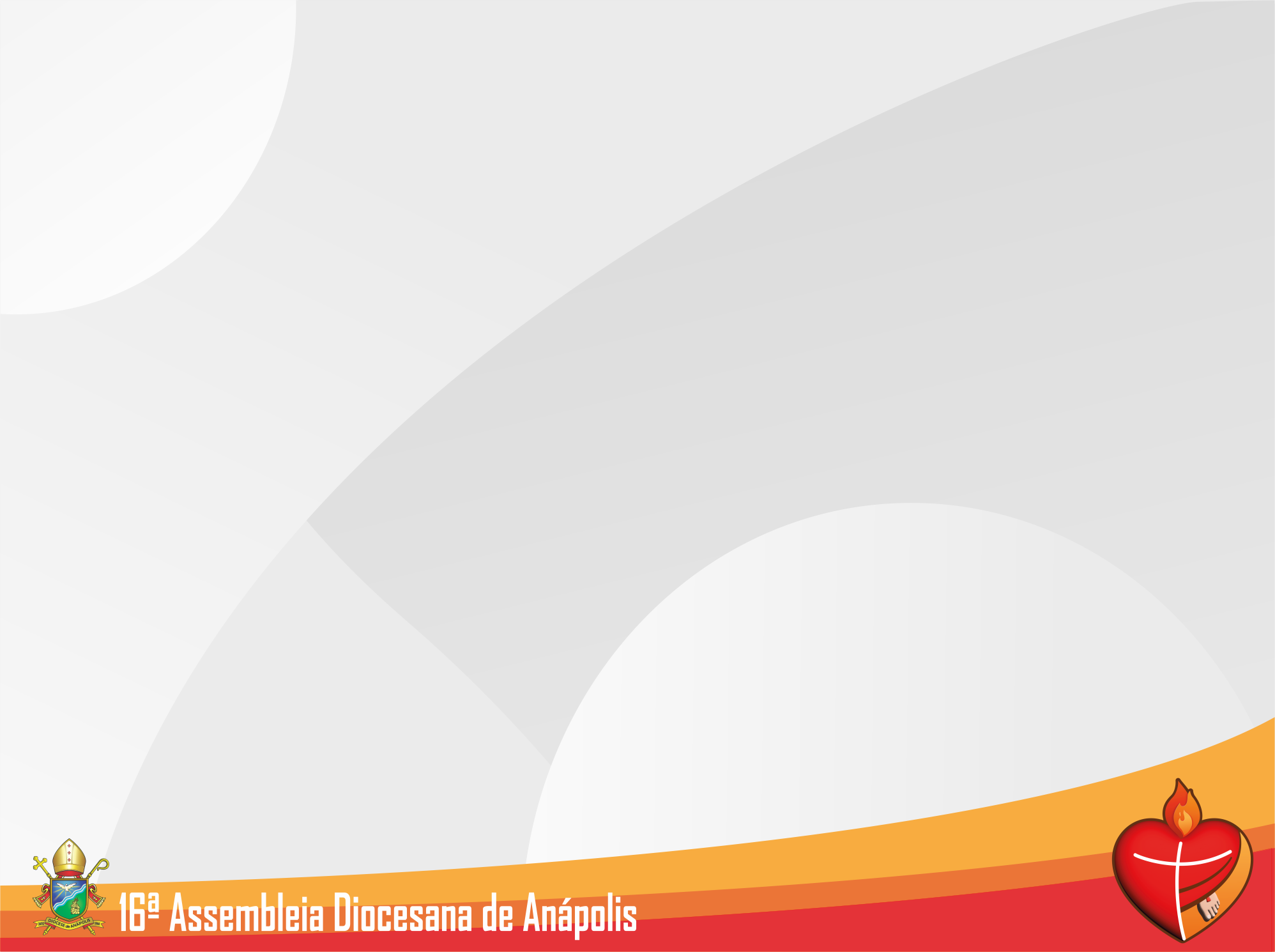 1ª Parte: Vocação
“Jesus entrou para ficar com eles” 
Lc 24,29b
1. Chamados a ser Povo de Deus: um olhar vocacional no Concílio Vaticano II
2. Discípulos Missionários: a vocação em Aparecida
3. Servir com alegria: a Vocação em Francisco
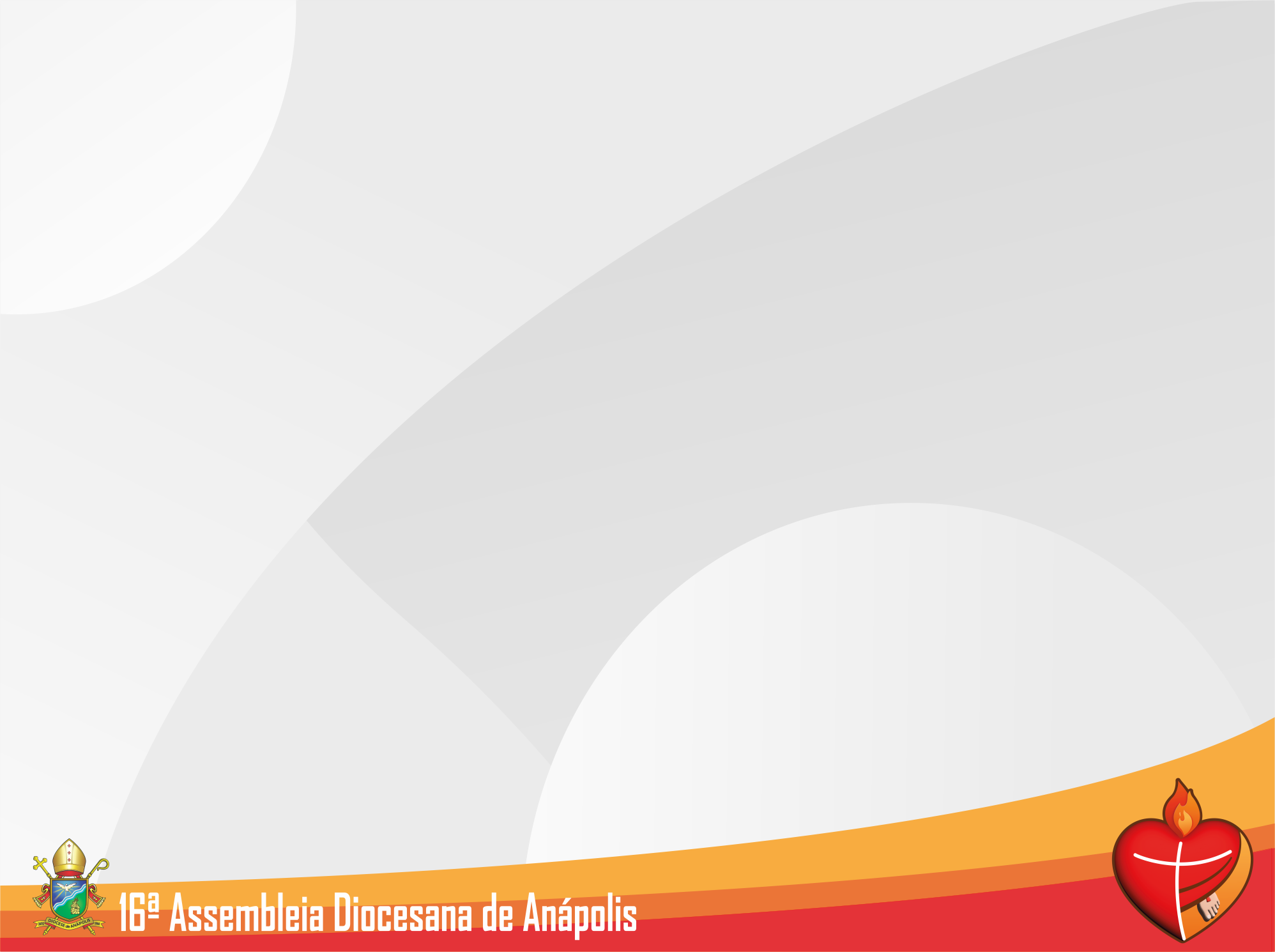 Não basta ouvir dizer dos outros: precisa encontrá-lo pessoalmente. Vocação é con-vocação
1. Chamados a ser Povo de Deus: um olhar vocacional no CVII
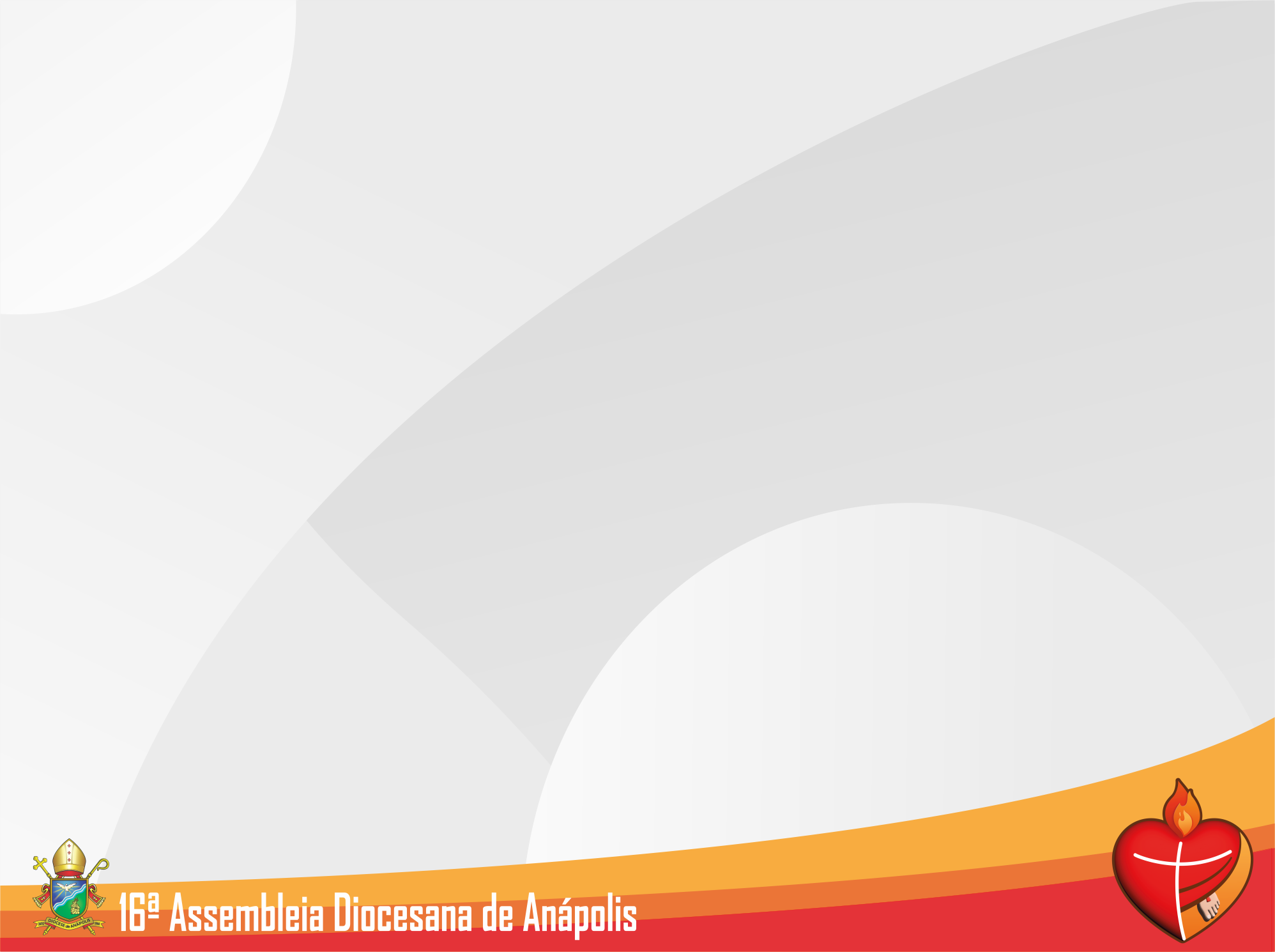 “A vocação no Concílio, é entendida como um chamado a todos e está diretamente ligada à consciência missionária, sendo ela uma resposta que conduz à santidade. A Igreja, nesse sentido, é continuadora da missão de Cristo e chamada à saída de si para o serviço do Reino”. n.24
- Vocação Universal à Santidade (LG)
- Modelo na vivência da vocação : Jesus Cristo
- Vocação entendida como um dom (sermos santos), mas também como um compromisso de cooperar com a vontade divina.
1. Chamados a ser Povo de Deus: um olhar vocacional no CVII
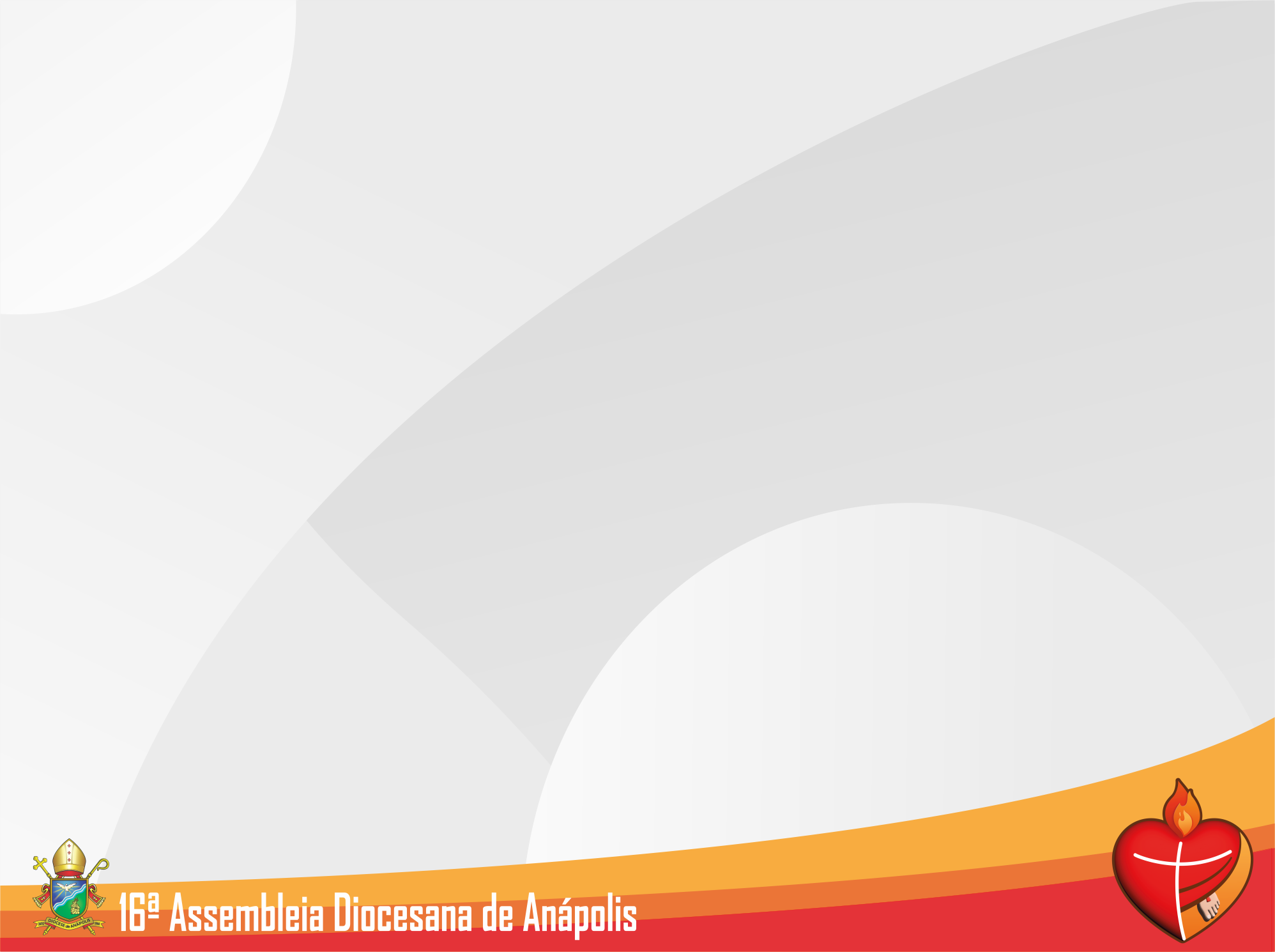 - Tarefa da Igreja é ajudar a todos a discernir os sinais vocacionais presentes na vida. Exige que a Igreja caminhe junto com os que realizam este processo.
- Caráter comunitário da vocação.
- Evidencia o papel dos leigos para a vida e a missão da Igreja.
- Apesar das limitações, o ser humano é chamado a viver uma vida superior. Toda vocação exige renúncia. 
A vocação é dom, é graça. Todos são presenteados por Deus com sua vocação. 
Por apostolado o Concílio entende toda a atividade que ordene o mundo para Cristo.
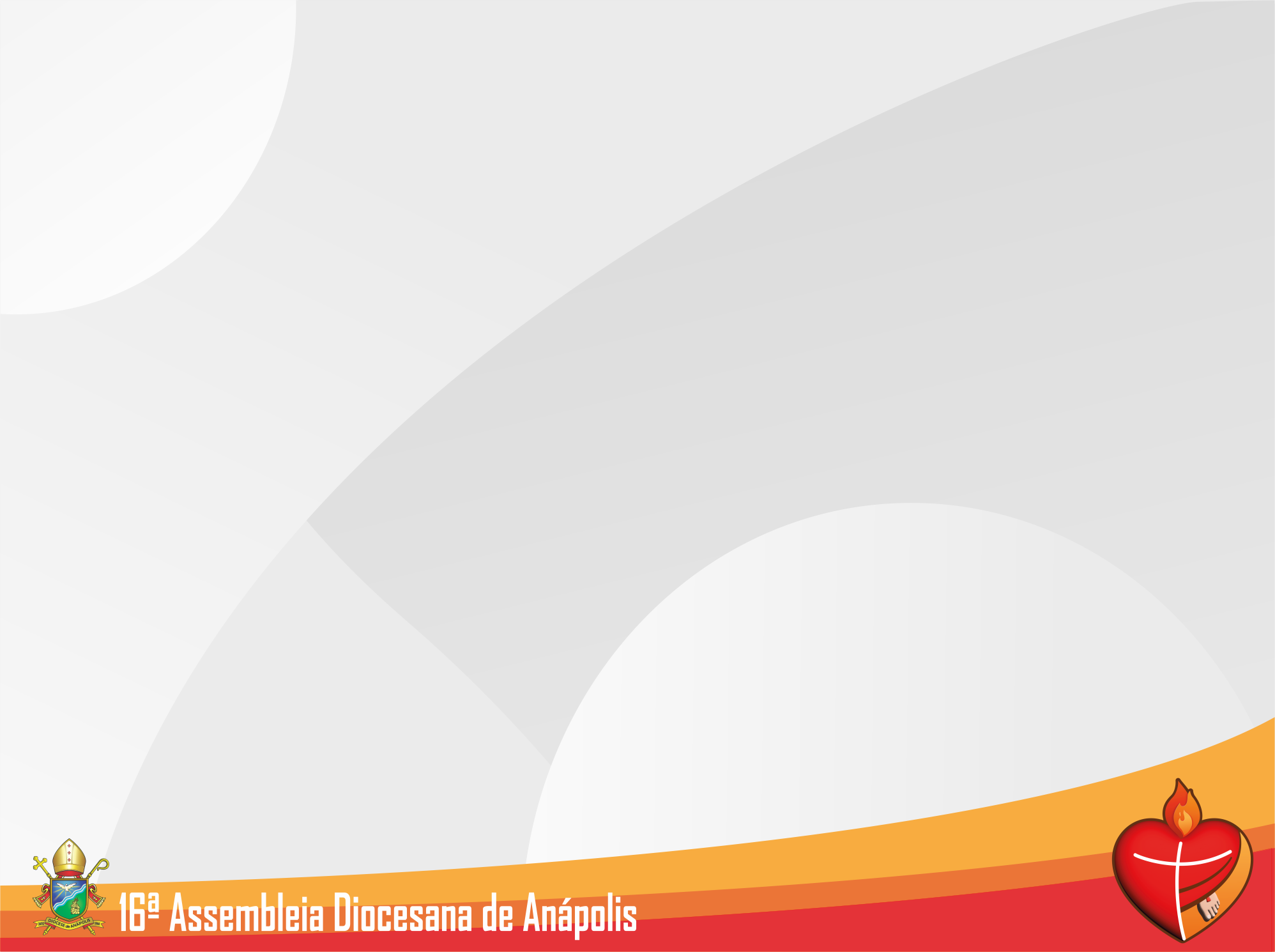 2. Discípulos missionários: A vocação em Aparecida
Centro: 
DEUS AMA E CHAMA A CADA UM DOS SEUS FILHOS

O amor de Deus no Princípio e no Fim de todo o chamado;
Os que foram alcançados não conseguem mais ficar inertes;
Servir na caridade. Deus não nos chama ao presunçoso fechamento e autocentralidade;
Com Cristo, uma vida que se torna Eucarística;
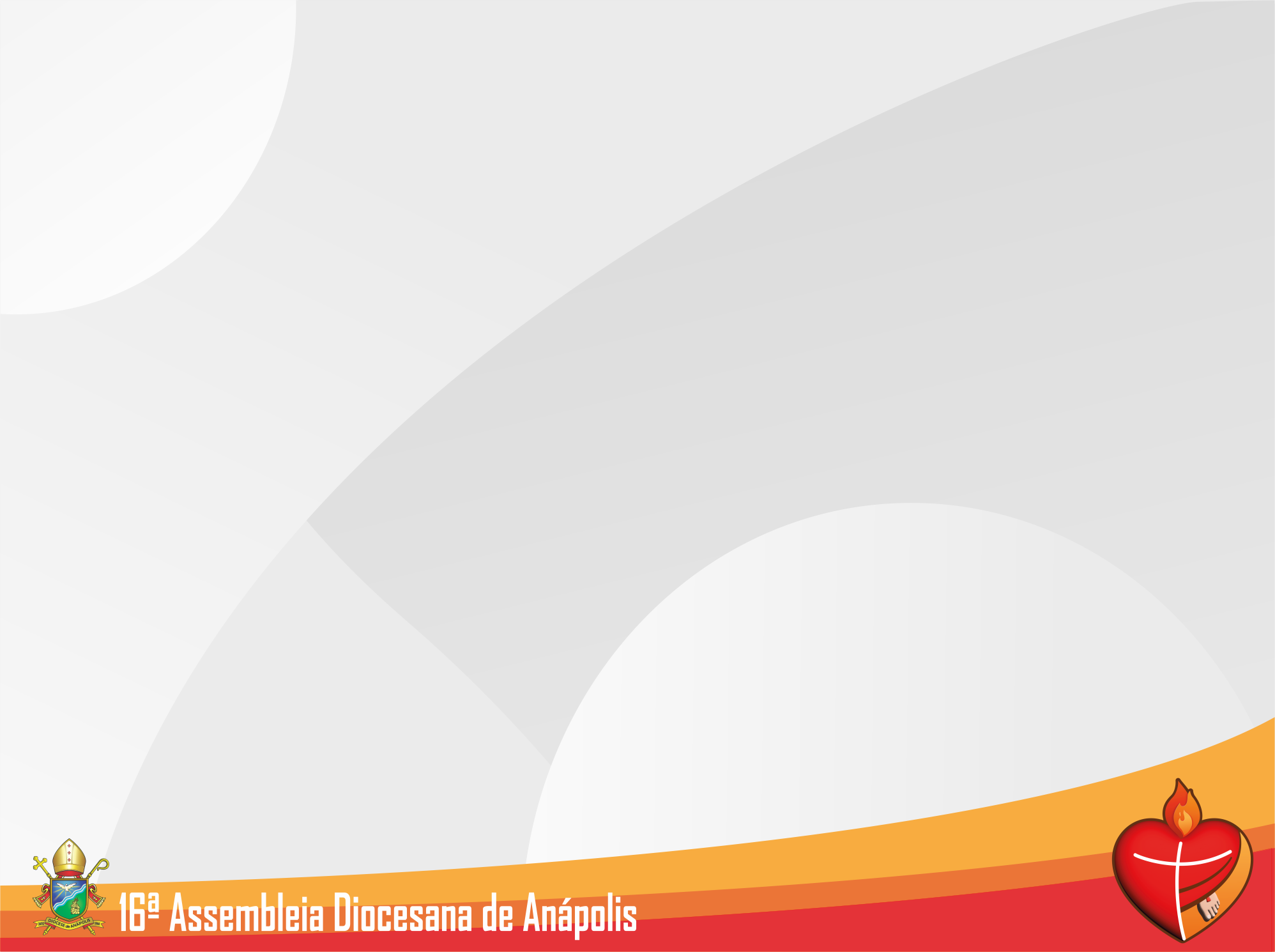 A vocação em Aparecida
Chamados não para anunciar a sí mesmos ou o que escutam por ai. Porta voz d’Ele: profeta.
Cumprir essa missão não é tarefa opcional.
A nossa vocação é eclesial. Nunca deve ser trampolim para satisfazer interesses pessoais. 
Vocação à unidade.
Maria, Mãe e Discípula missionária, modelo dos vocacionados (livre, forte, formadora)
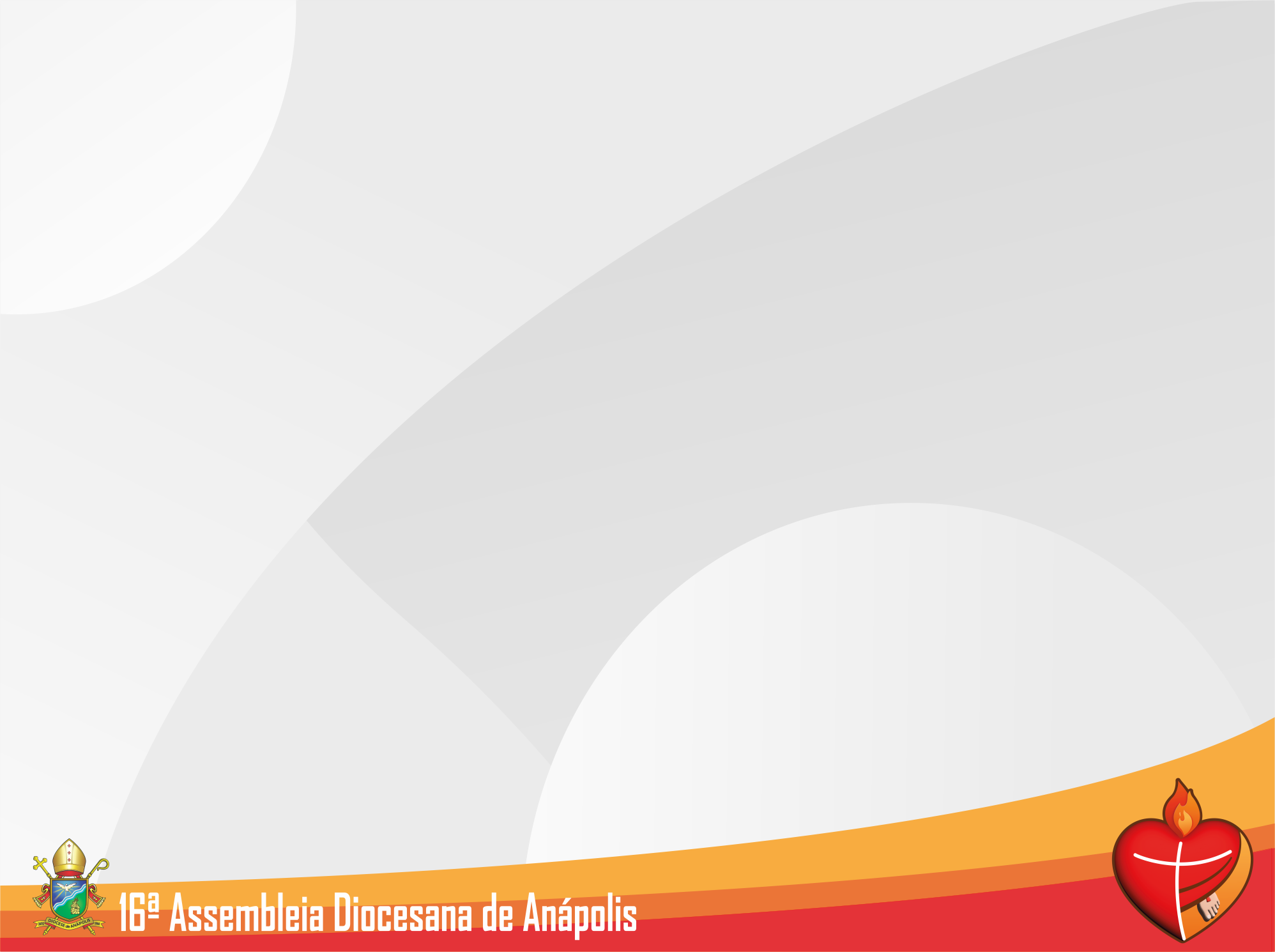 3. Servir com alegria:A vocação em Francisco
Reforça e valoriza o papel da hierarquia no serviço de proximidade aos cristãos leigos. 
-  Valorização dos ministérios leigos (catequistas, acolitato...)
- Conversão no caminho pastoral, que deixa individualismos e parte para a cultura do encontro.
- Igreja com portas abertas, em saída.
- Destaca a alegria (ligada aos serviço, brota da relação de amor fraterno, da comunhão, do pão partilhado).
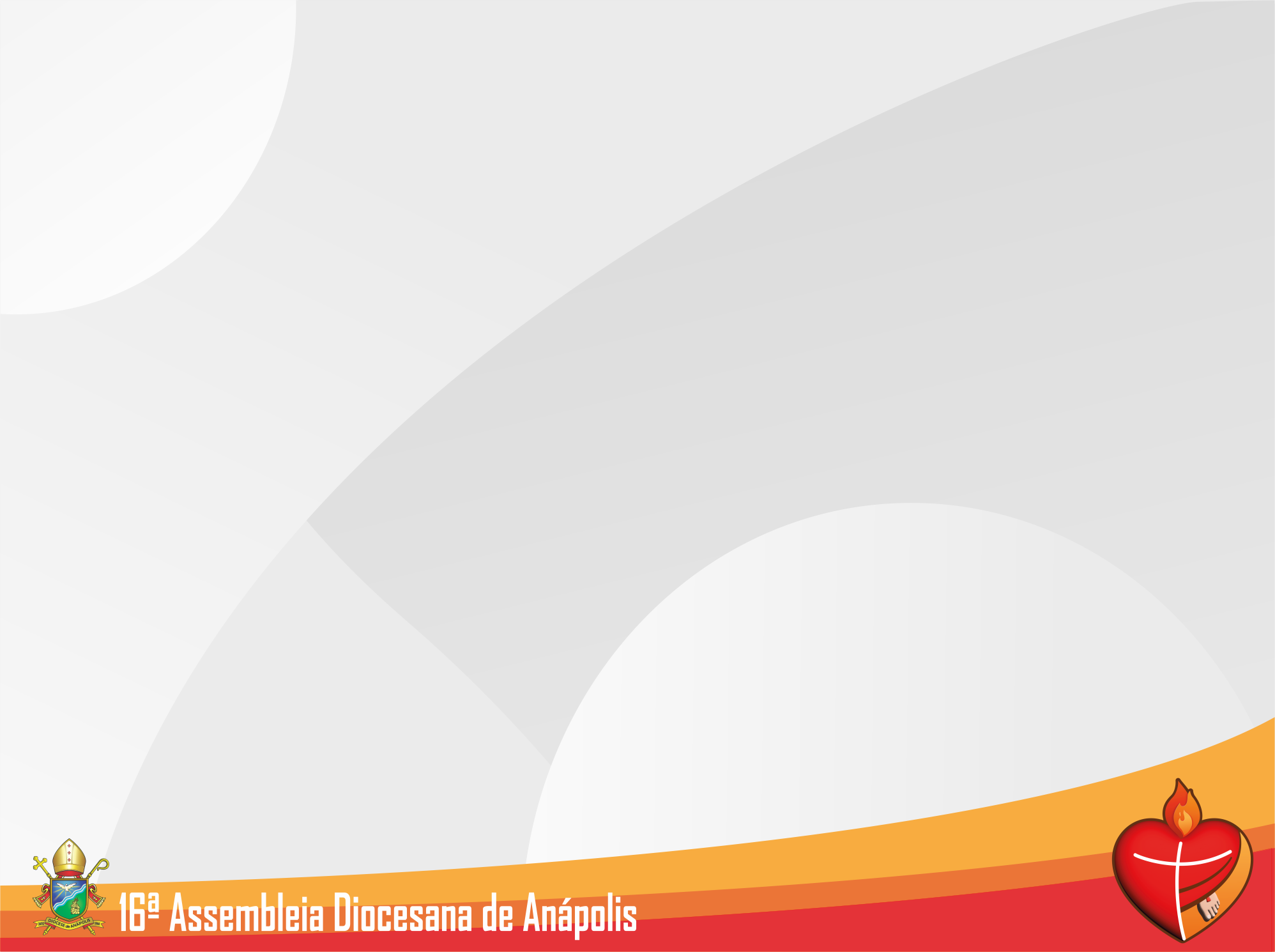 3. Servir com alegria:A vocação em Francisco
- ChV, n.3: “recorda algumas convicções da nossa fé e ao mesmo tempo nos encoraja a crescer em santidade e no compromisso com a própria vocação”.
O acompanhamento é alicerçado na atitude de escutar (novo método: o caminho da escuta). 
Não só pelo ver a partir das nossas convicções, mas pelo escutar o que o outro tem a dizer. (três sensibilidades de escuta)
Um diálogo a três:  o diretor espiritual, o vocacionado e o próprio Deus. A um dado momento aquele que faz o acompanhamento da escuta deve desaparecer.
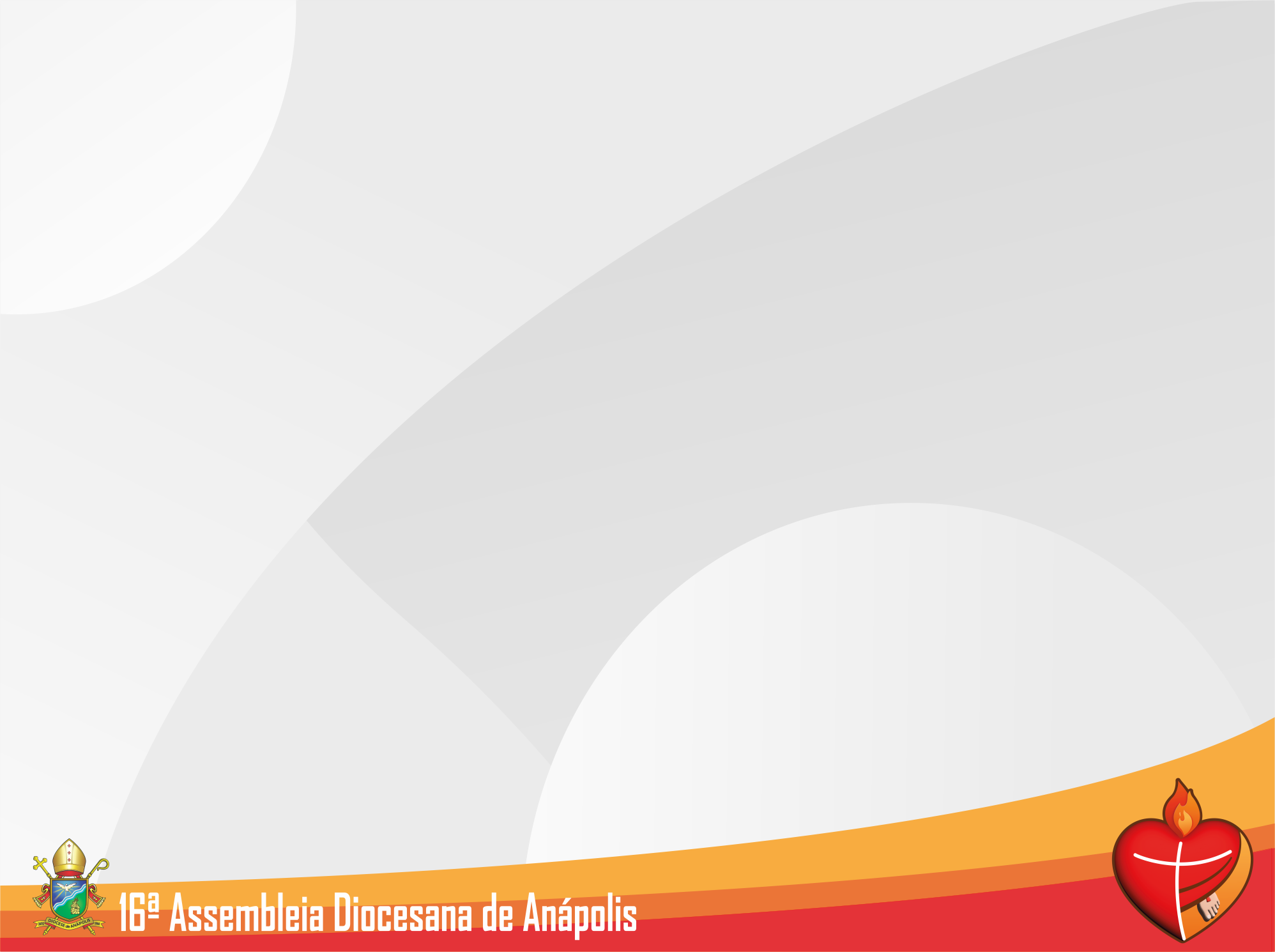 3. Servir com alegria:A vocação em Francisco
- Não impõe. Coração do jovem é terra sagrada
- Não dar respostas pré-concebidas, receitas preparadas: sempre tem a novidade.
- A empatia enriquece e permite ao jovem fazer perguntas inéditas.
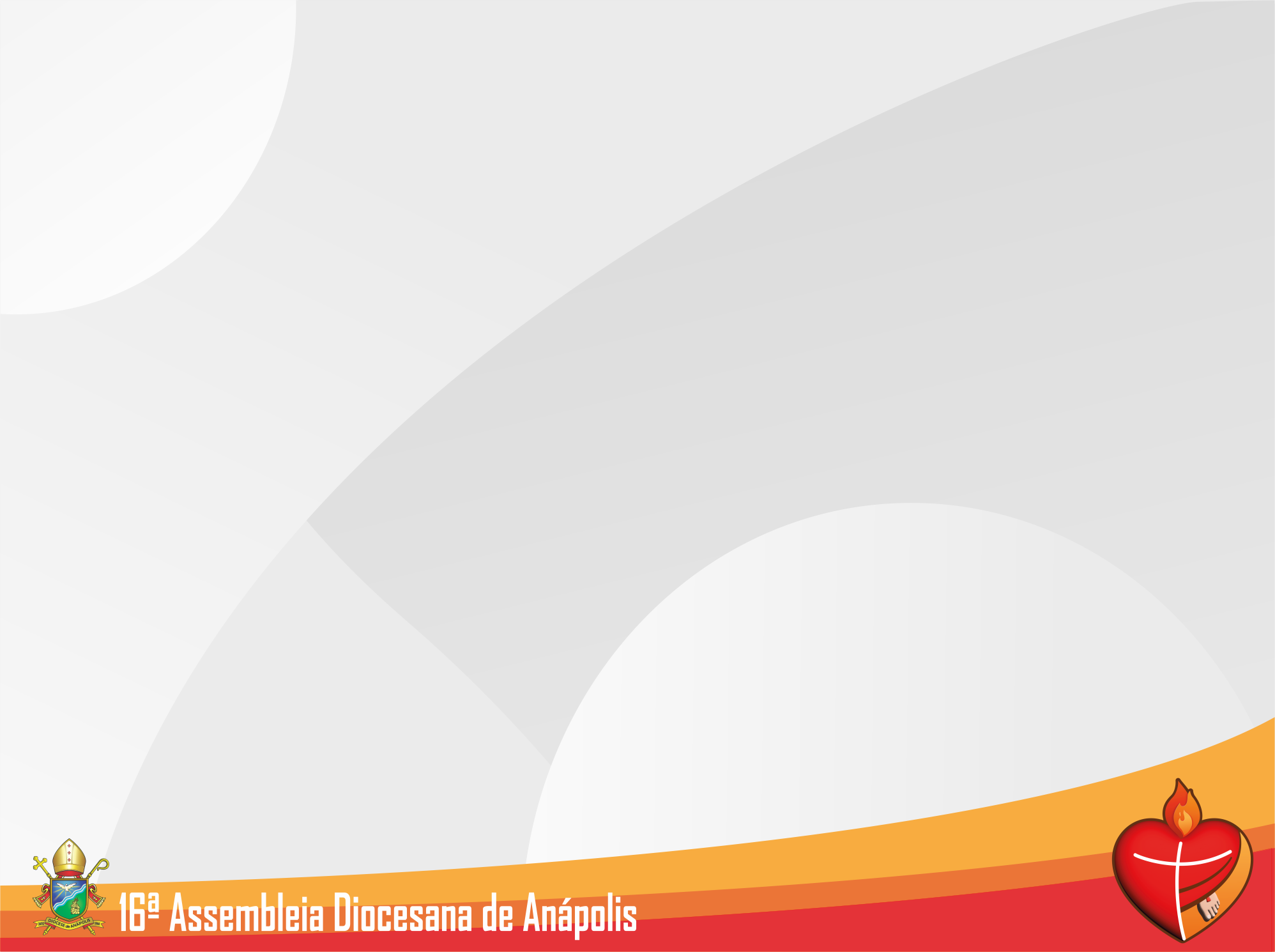 2ª Parte: 
Vocação é graça
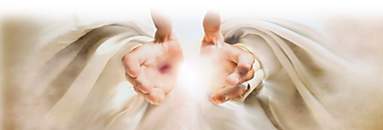 2ª Parte: Vocação é graça
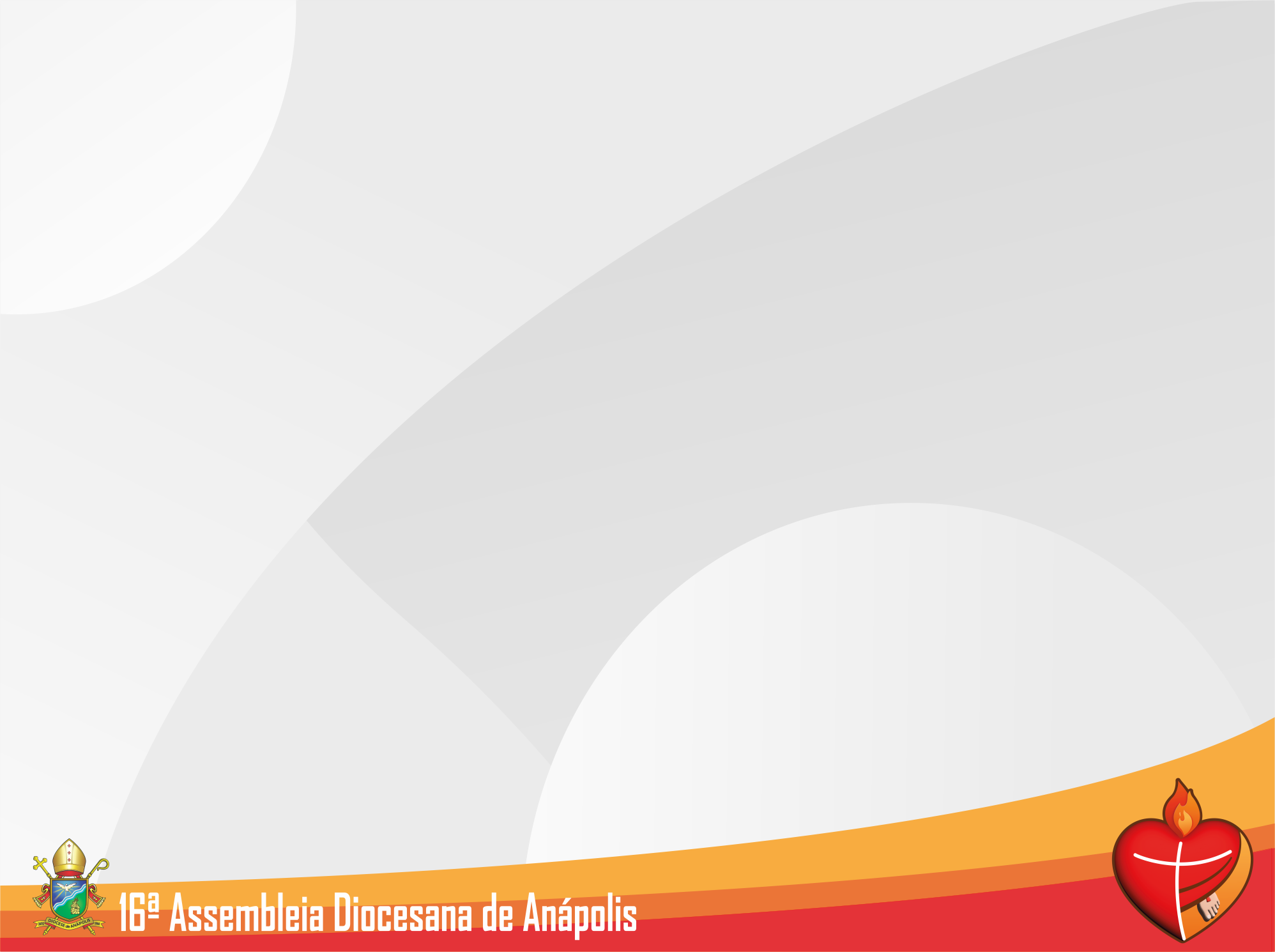 “Jesus chamou e enviou os que Ele mesmo quis”                                                                                             Mc 3,13-19
1. O Discipulado Missionário em Mc 3, 13-19
2. Jesus chama
3. Jesus chama para permanecer com Ele
4. Jesus chamou os que Ele mesmo quis... para enviá-los

3 aspectos da dinâmica vocacional:
chamado - permanecer com Jesus e os demais - envio
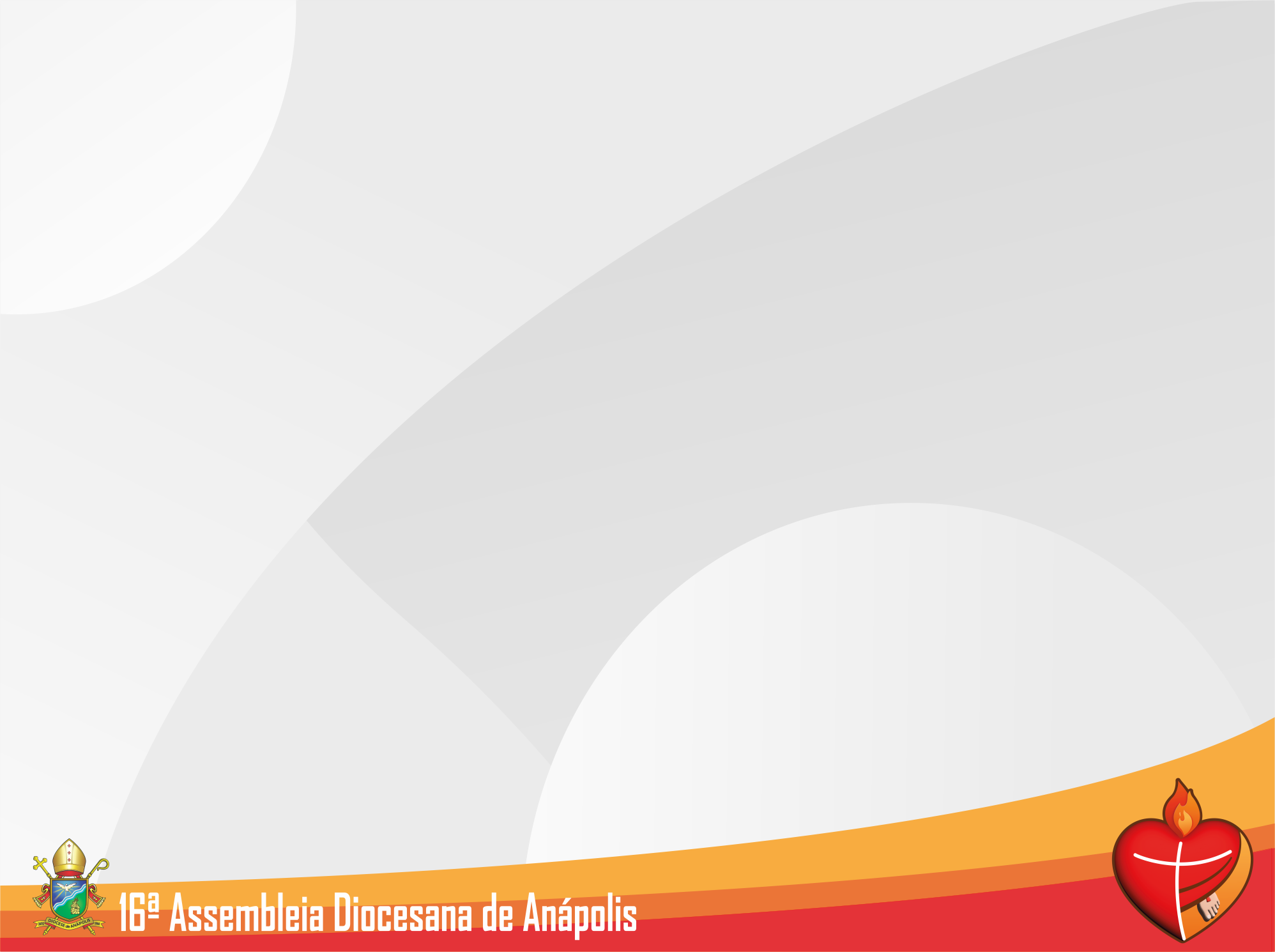 2ª Parte: Vocação é graça
- Quem é Jesus? Qual é a sua missão? Como ser seu seguidor?
- Saber disso envolve nossas escolhas pessoais.
- Todos são surpreendidos pelo chamado. Não é seguir uma ideia, mas uma Pessoa.
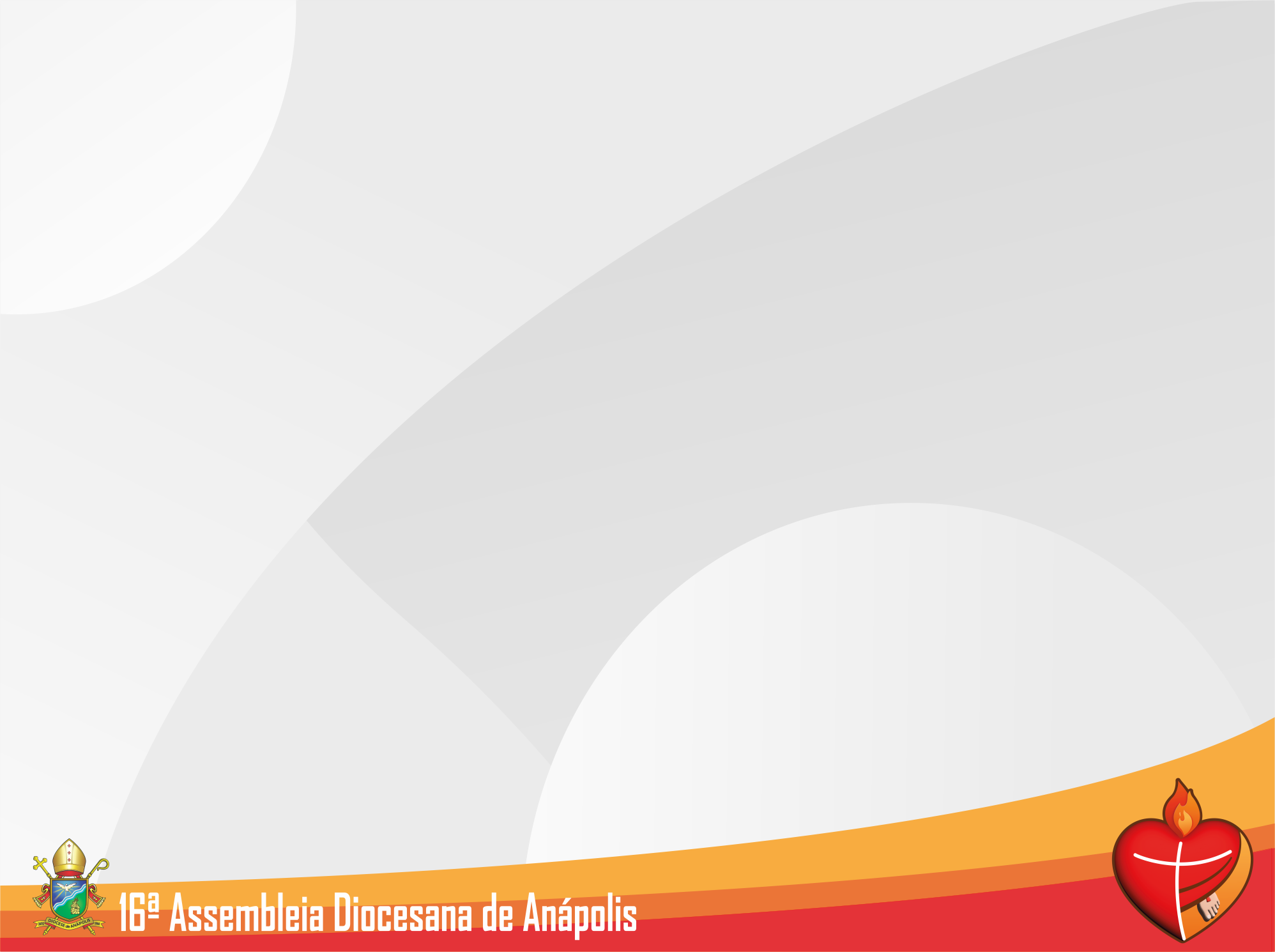 2ª Parte: Vocação é graça
- Olha o grupo escolhido por Ele.
- Não nascemos cristãos, nos tornamos cristãos.
- Optou por formar um grupo de colaboradores. A função em um primeiro momento é formar comunidade.
- Não nasce de suas capacidades e estratégias, nem do voluntarismo e esforço em praticar virtudes, nem do currículo, mas de uma experiência profunda com Jesus.
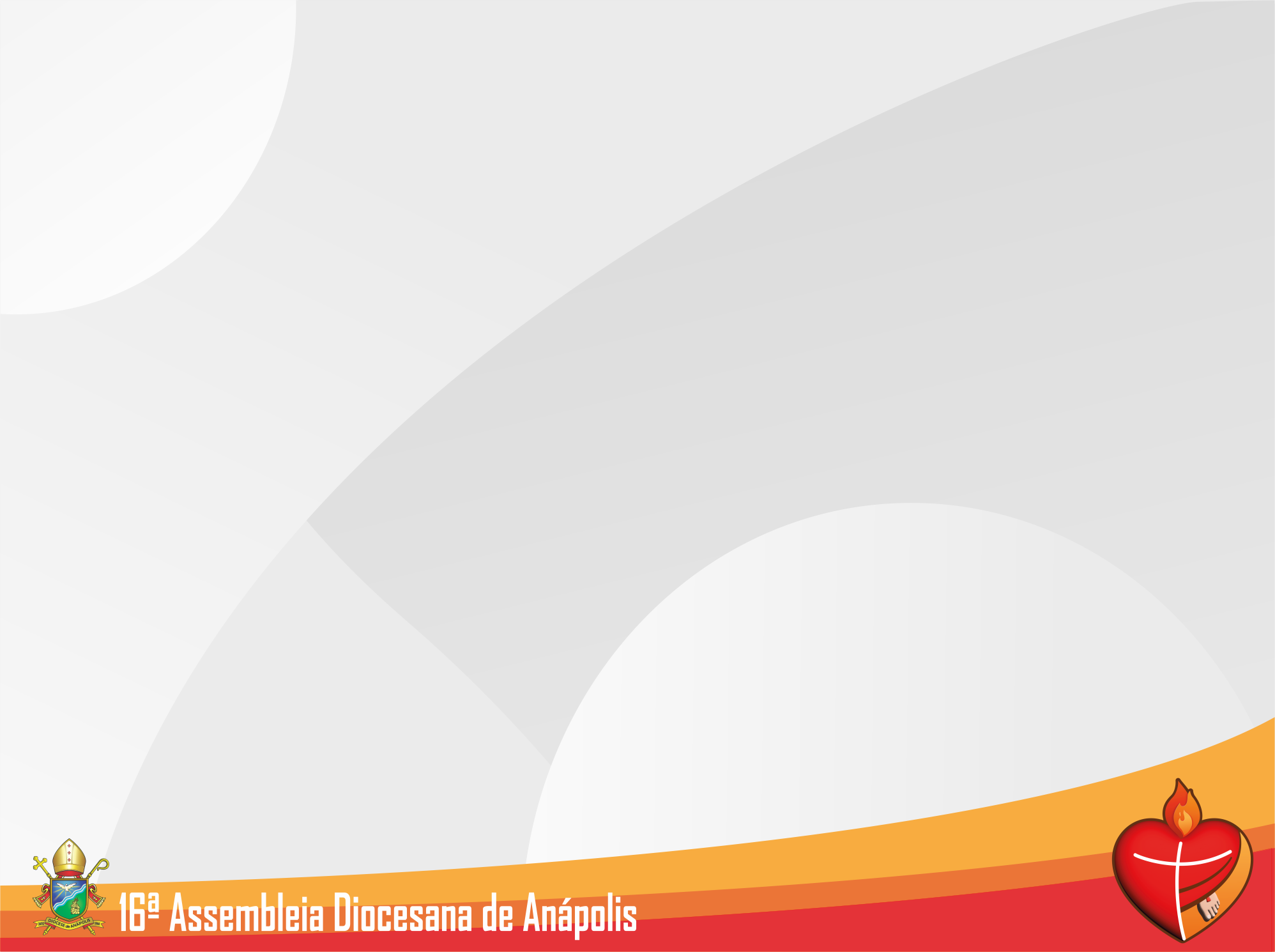 2ª Parte: Vocação é graça
- SER APÓSTOLO
- O Termo é raramente citado na Bíblia grega, e quando usado é enviado com todos os poderes de quem o envia
Ser apóstolo é ser profeta, anunciar o querigma e expulsar demônios com a exousia de Cristo.
Autoridade: nasce da coerência entre o ser e o fazer, sem dicotomia.
Seguir não é algo herdado por  descendência.
Ser chamado não é um ato mágico que nos transforma em santos. Ex: Judas.
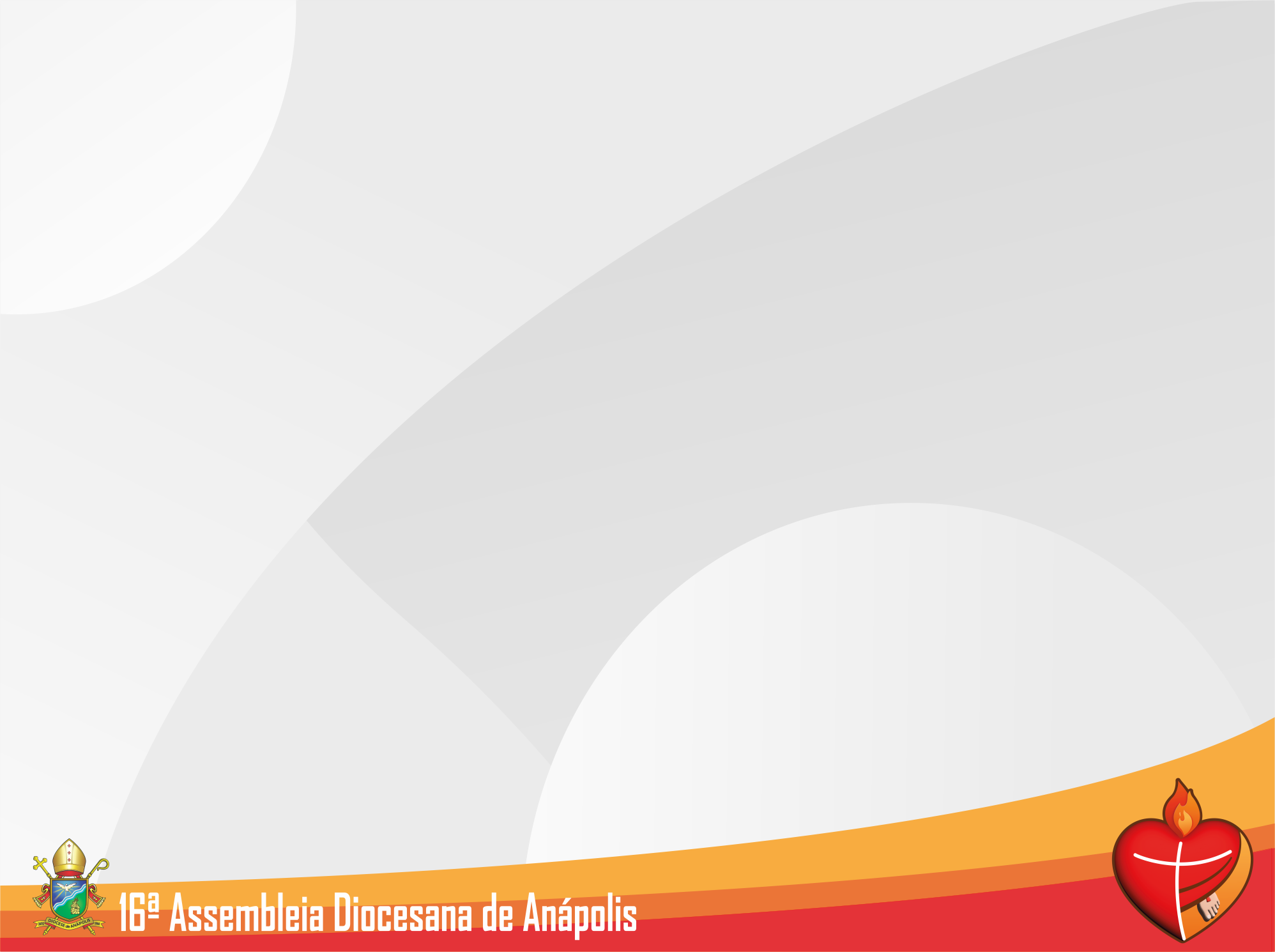 2ª Parte: Vocação é graça
Ministério do chamado unido ao ministério da acolhida humana.
Chamado e resposta, dom e tarefa formam uma unidade na ação de Deus.
Sem resposta o milagre não acontece.
No chamado Deus chama pelo nome. O chamado não faz perder a identidade própria.
Cada santo é uma missão bem sucedida.
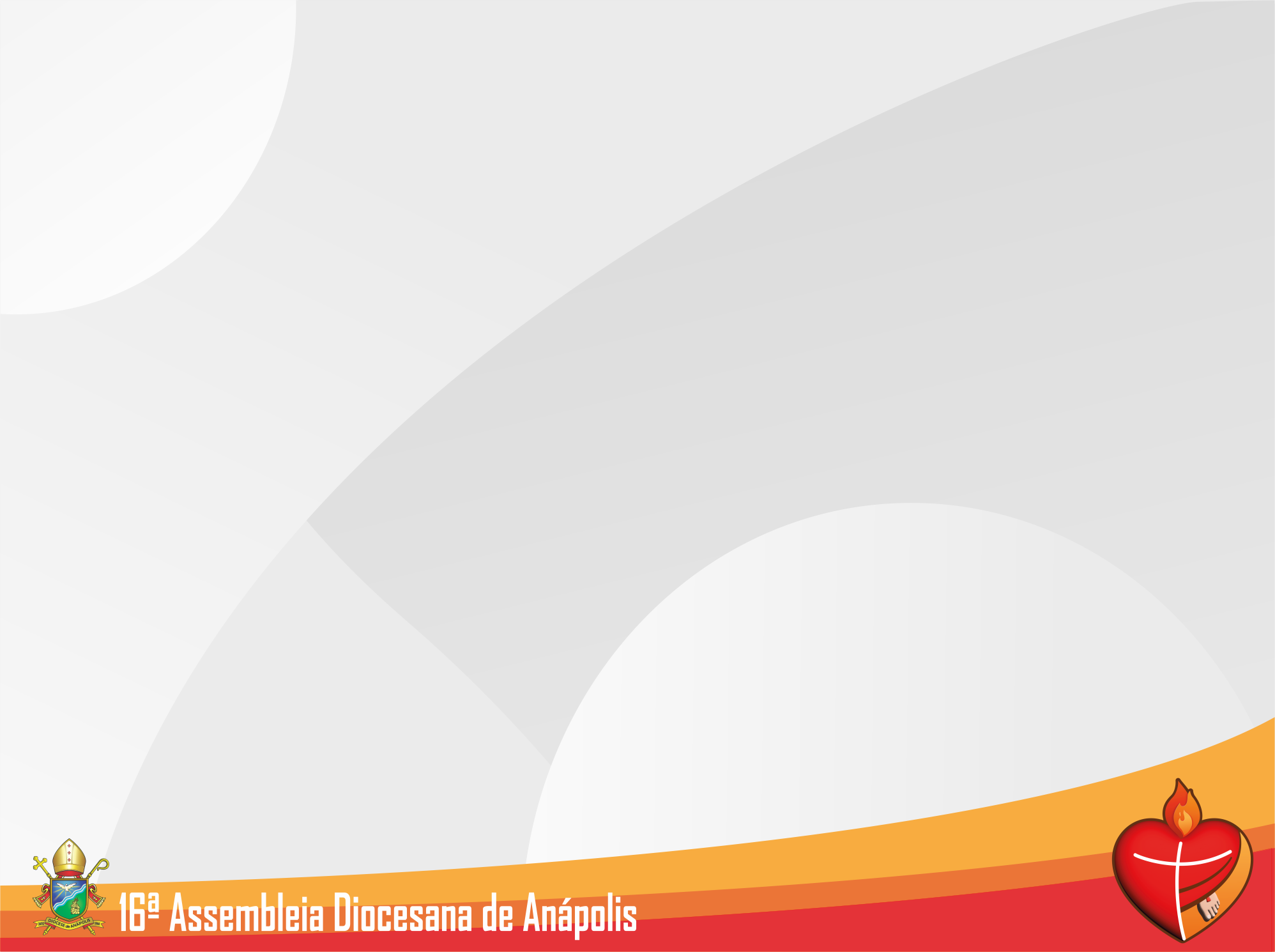 2ª Parte: Vocação é graça
Como ouvir a voz de Jesus se vivemos a autoreferencialidade?
O mal de uma consciência isolada. Vida inteira fechada.
Autoreferencialidade é diferente de autotranscedência.
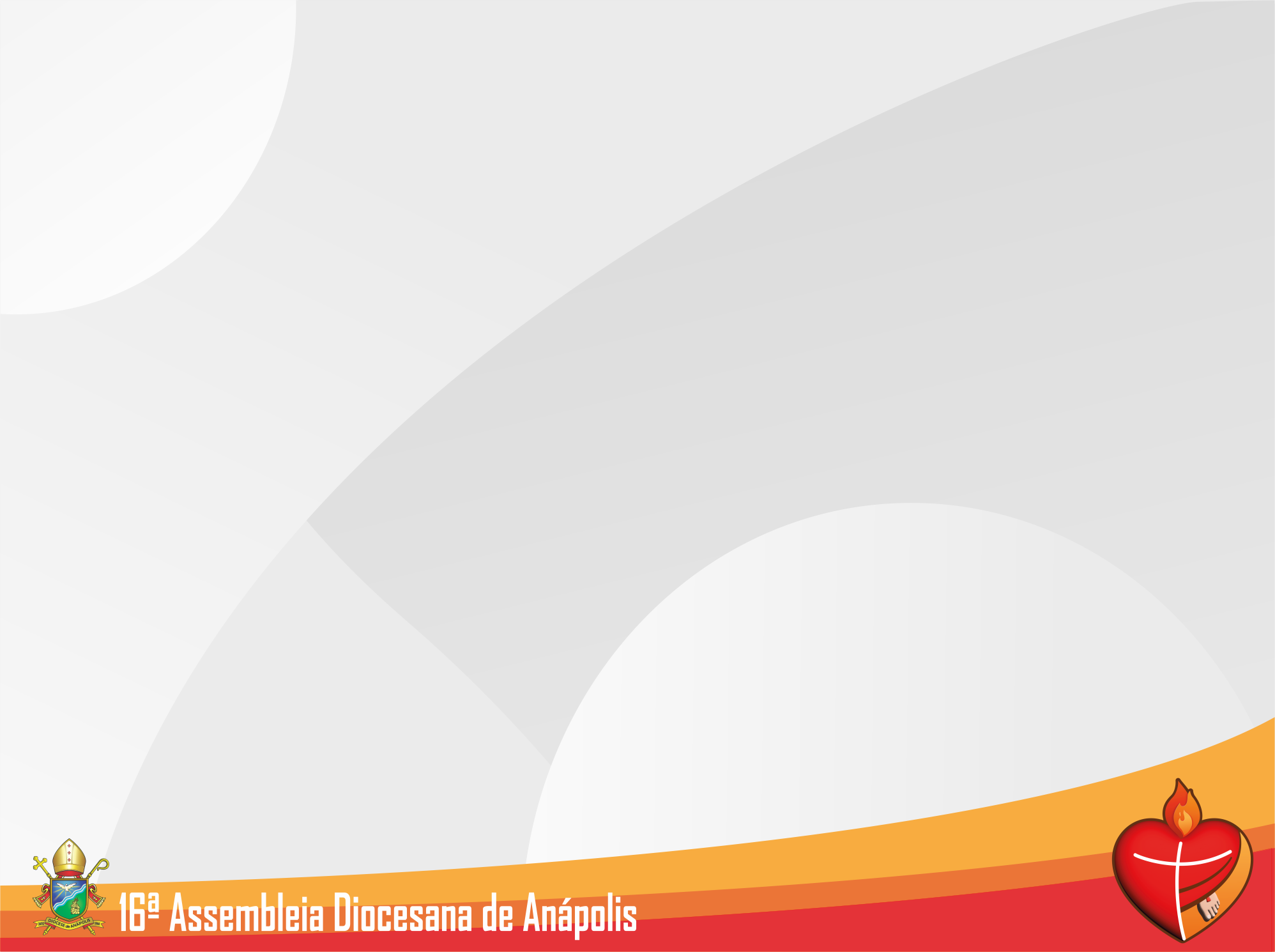 2ª Parte: Vocação é graça
O sentido da vida é redescoberto. Emaús.
Ouvir a juventude para que nossas instituições não envelheçam.
Todo o criado está interligado, pois nasce d’Ele.
No Evangelho de Marcos, a imagem de Jesus é semelhante aos rabinos judeus. 
Mas se distingue: não tem sinagoga ou casa fixa. Itinerante. Igreja em saída.
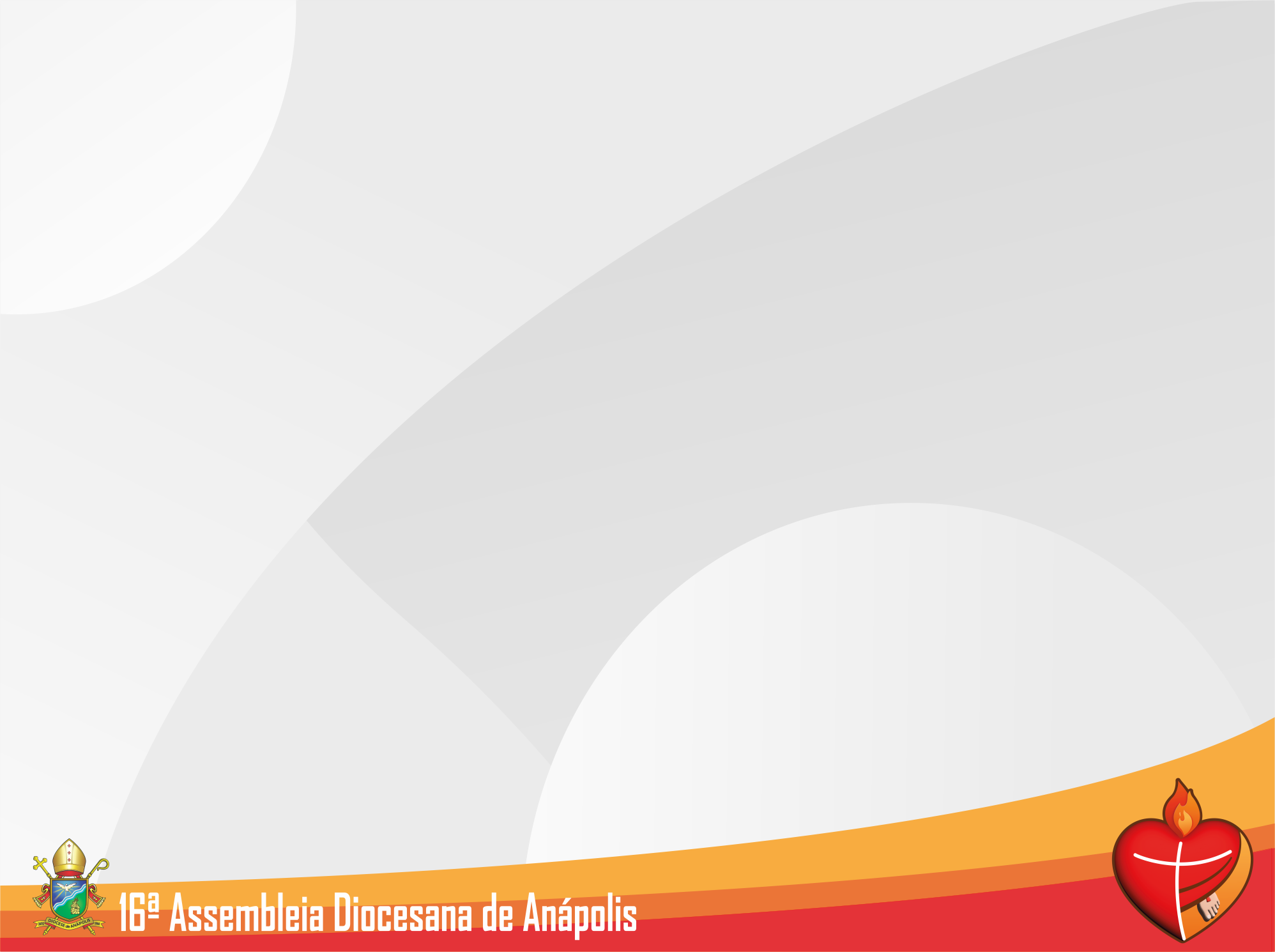 2ª Parte: Vocação é graça
E Jesus escolhia os seus discípulos e não ao contrário.
Convite para estar com Ele para ter os mesmos sentimentos que Ele.

MUDANÇAS SIGNIFICATIVAS QUE JESUS PROVOCA:
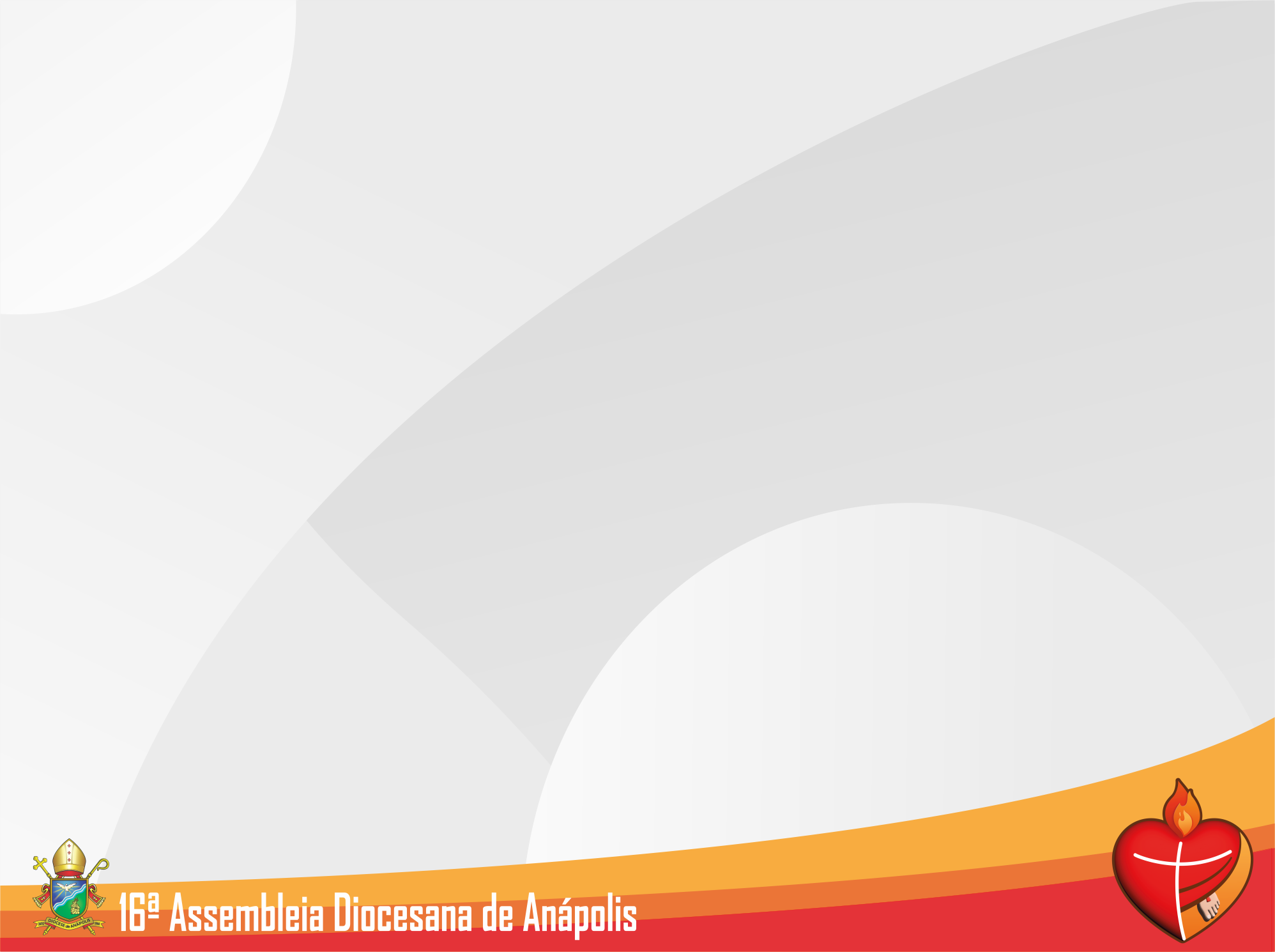 2ª Parte: Vocação é graça
1 – Todos são irmãos e irmãs.
2 – O poder se faz serviço.
3 – A vivência da partilha solidária.
4 – Amizade e não escravidão.
5 – Igualdade entre homem e mulher.
6 – Todos ao redor da mesma mesa.
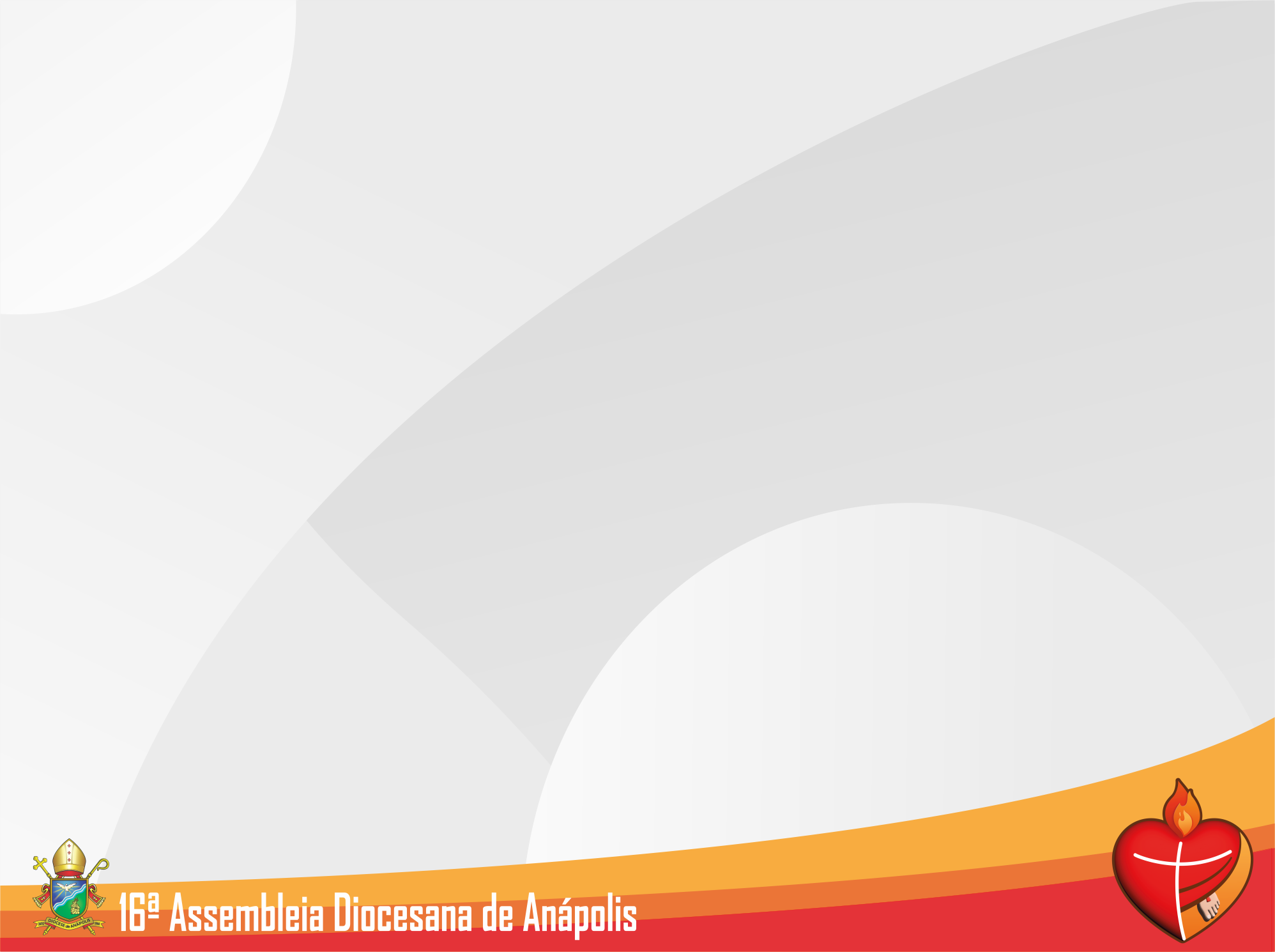 2ª Parte: Vocação é graça
PERMANECER COM ELE É O SEGREDO DA VOCAÇÃO
Permanecer com Ele na montanha e na planície.
O envio não é posterior ao chamado, mas um estado permanente. Correlacionados intrinsecamente.
Não forma guetos, mas comunidade da Nova Aliança.
Dois elementos que nos ajudam no comprometimento vocacional: o horizonte e as atitudes.
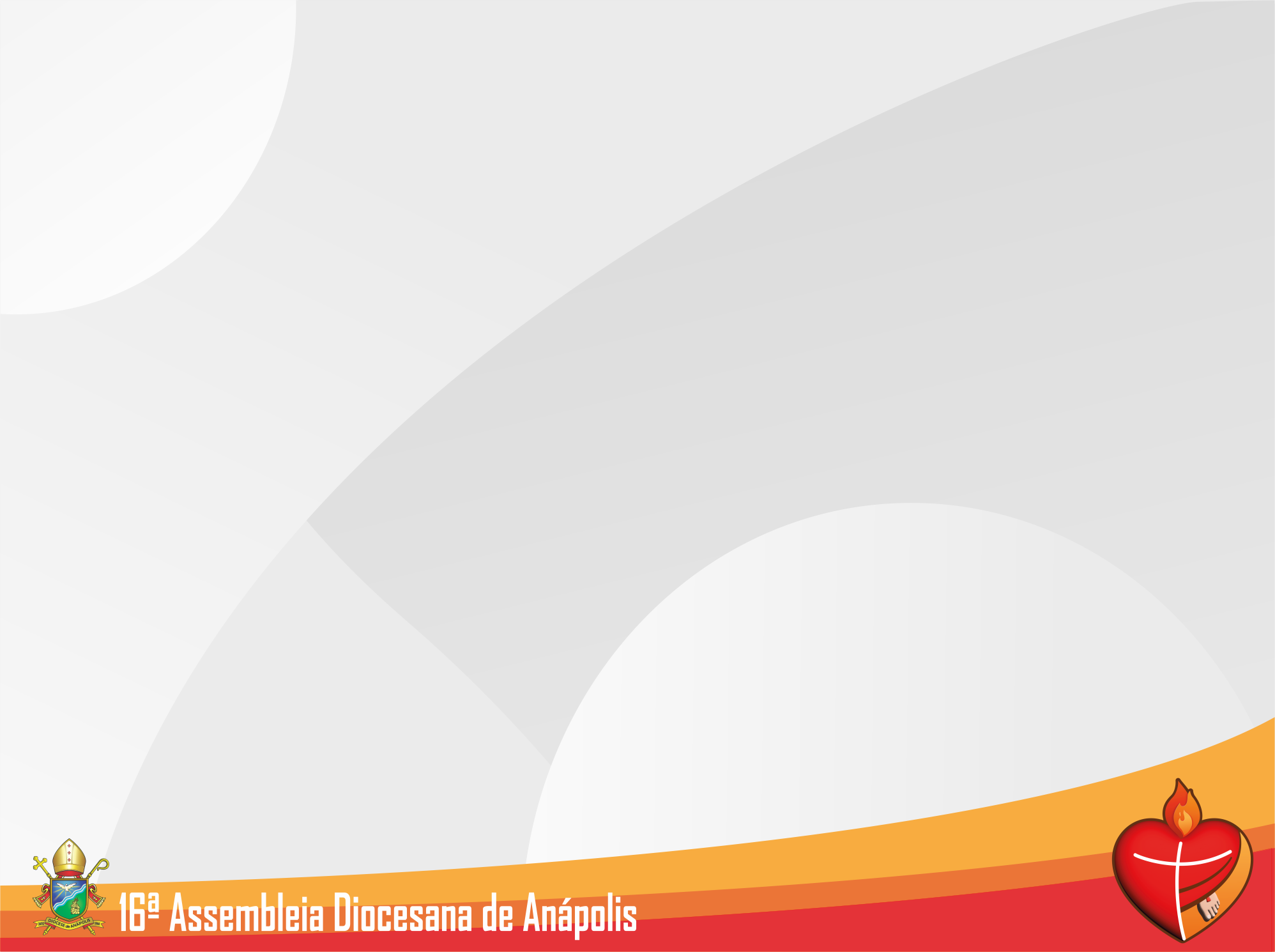 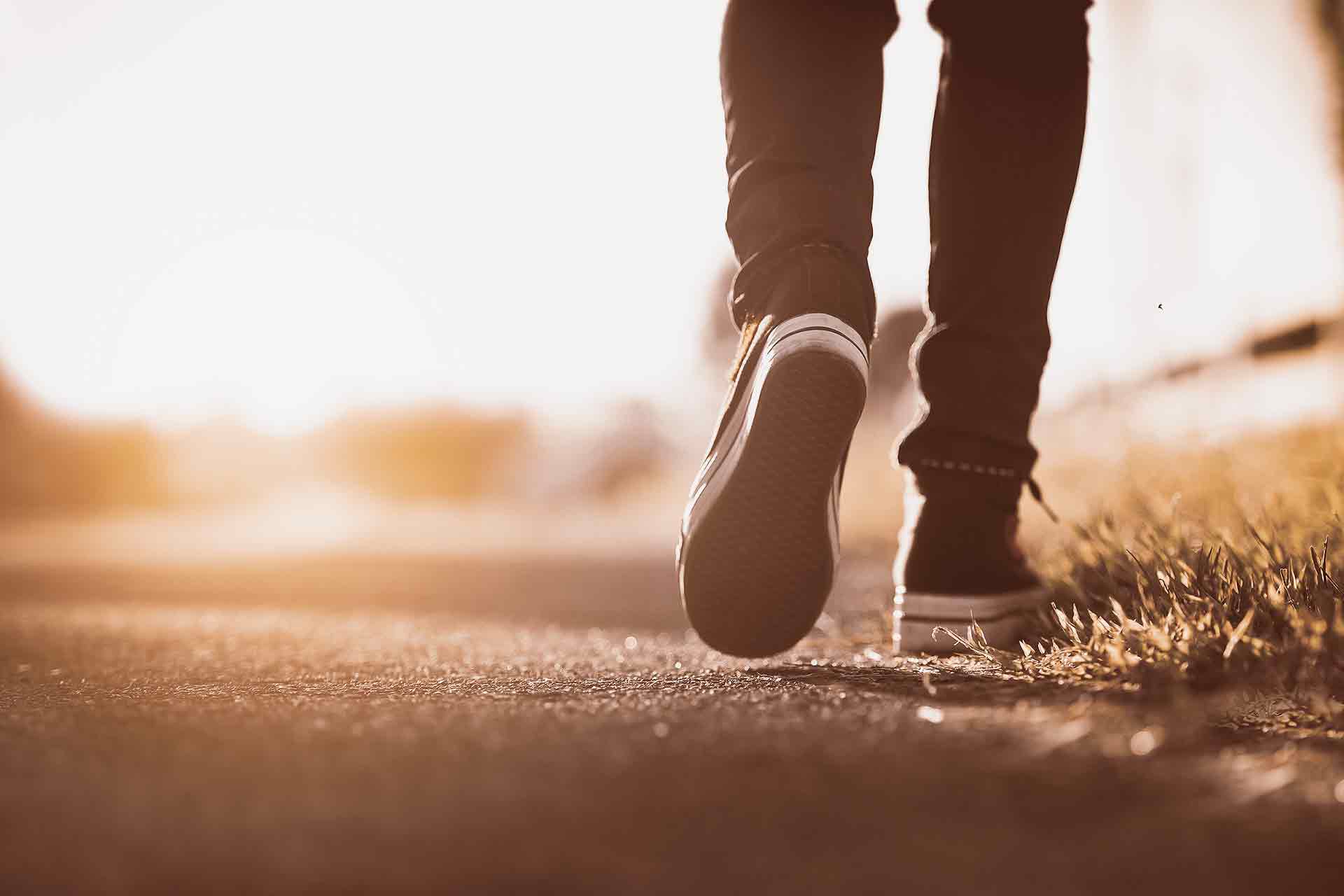 3ª Parte: 
Vocação é missão
3ª Parte: Vocação é missão
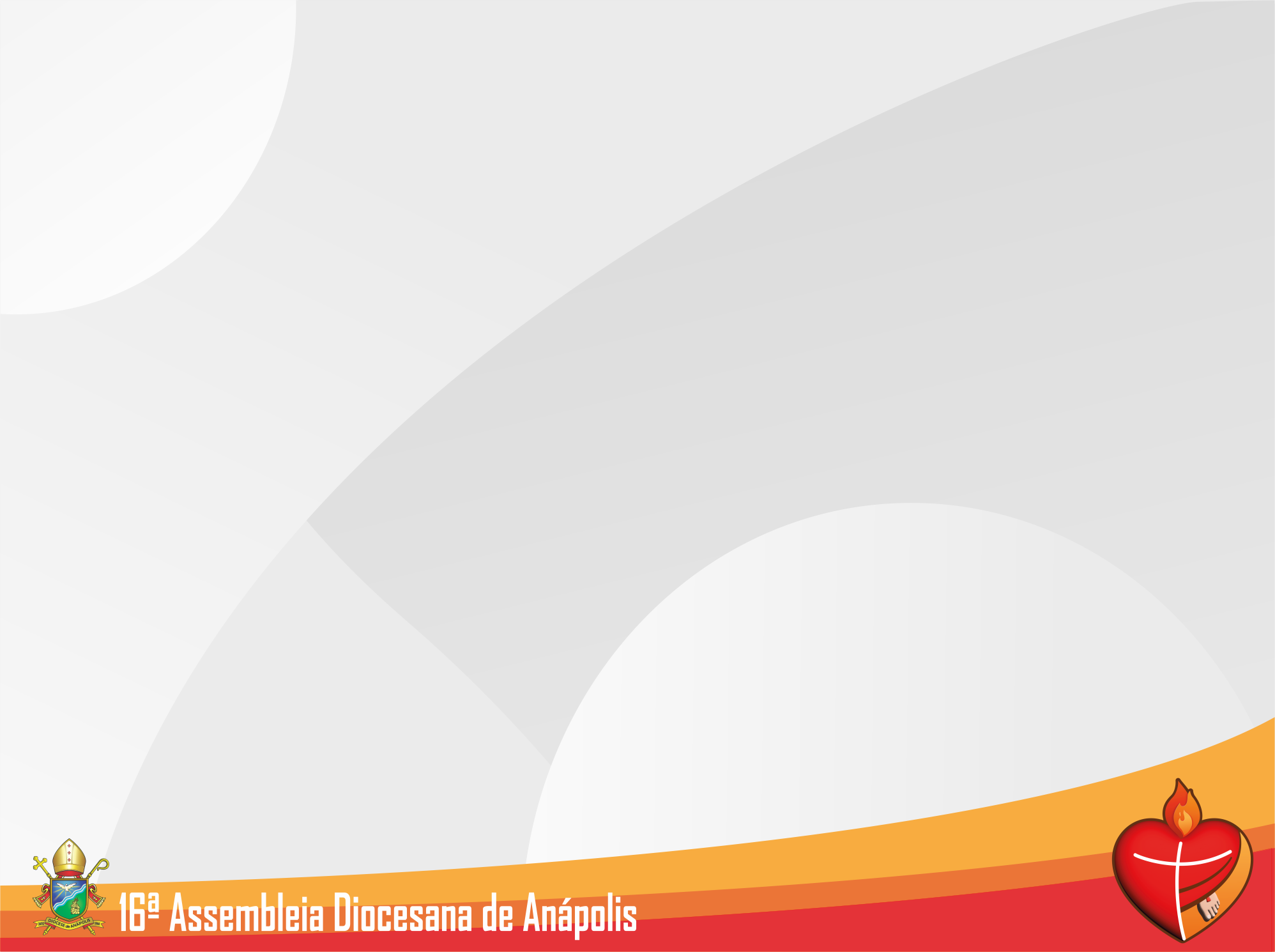 “Naquela mesma hora, levantaram-se 
e se colocaram a caminho”. Lc 24,33

Desafio do ano vocacional: desenvolver a cultura vocacional nas comunidades eclesiais, nas famílias e na sociedade.
3ª Parte: Vocação é missão
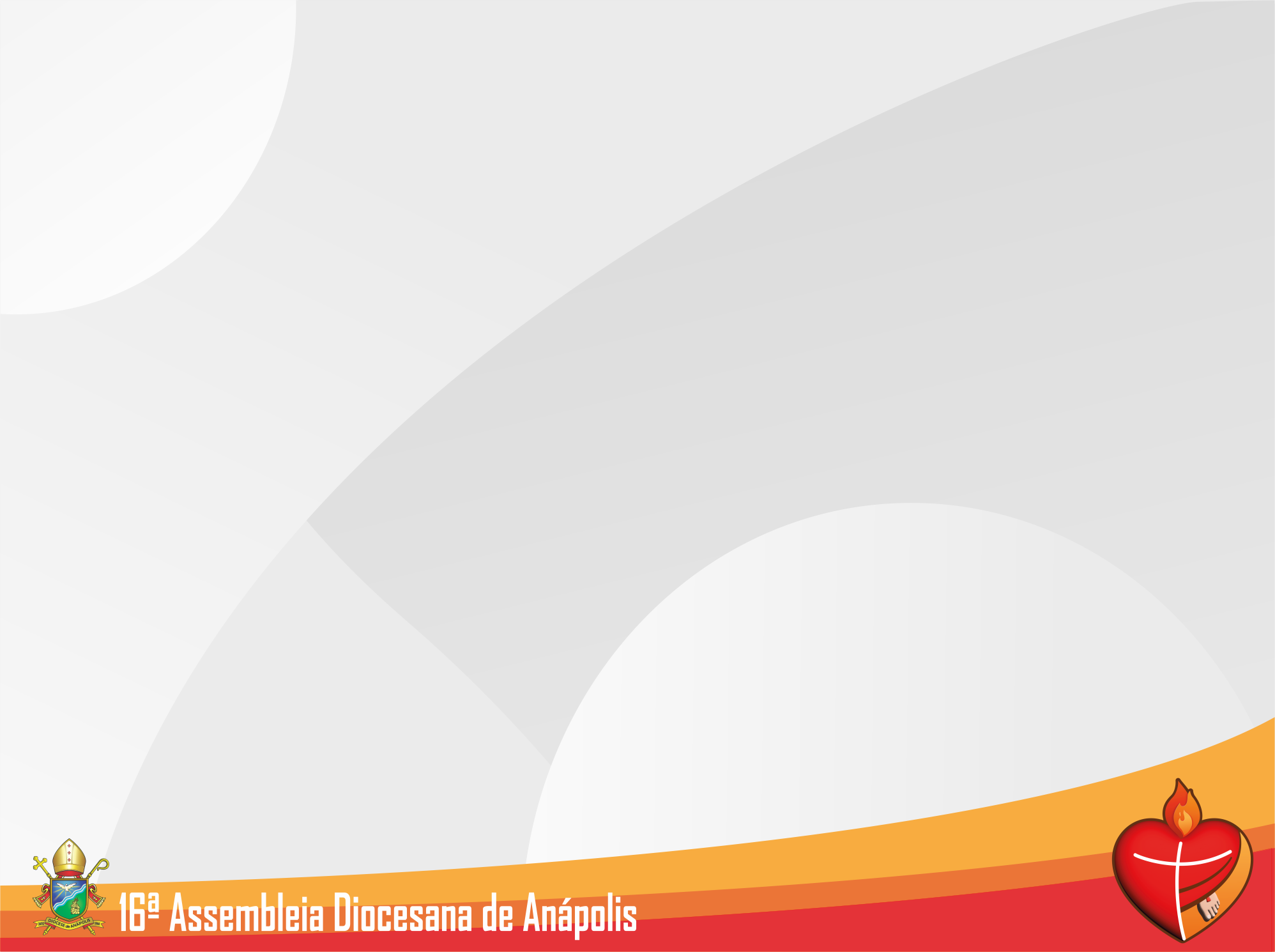 - Objetivo geral: Promover cultura vocacional
- Atitudes vocacionais básicas que dão vida a uma autêntica cultura vocacional: 
Formação das consciências
A sensibilidade aos valores espirituais e morais
A promoção e a defesa dos ideais:
		da fraternidade humana
		do caráter sagrado da vida
		da solidariedade social
		da ordem civil
3ª Parte: Vocação é missão
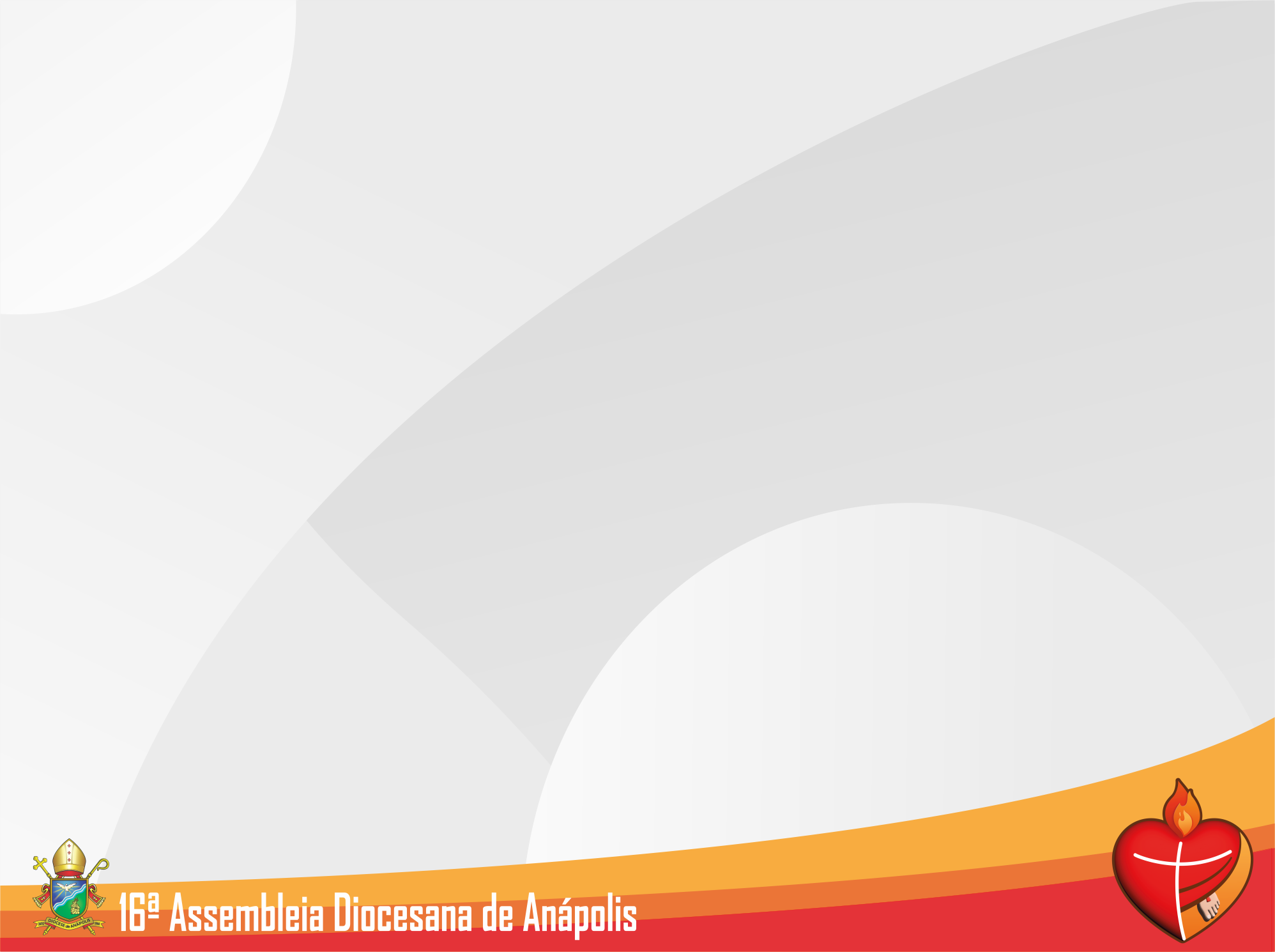 Empenhar mente e coração no discernimento do que é bom para o ser humano. 

“A escuta da Revelação Divina, a meditação silenciosa, a oração de contemplação e sua tradução em experiência de vida constituem o terreno no qual floresce e se desenvolve uma 
autêntica cultura vocacional”. 
São João Paulo II (n. 152)
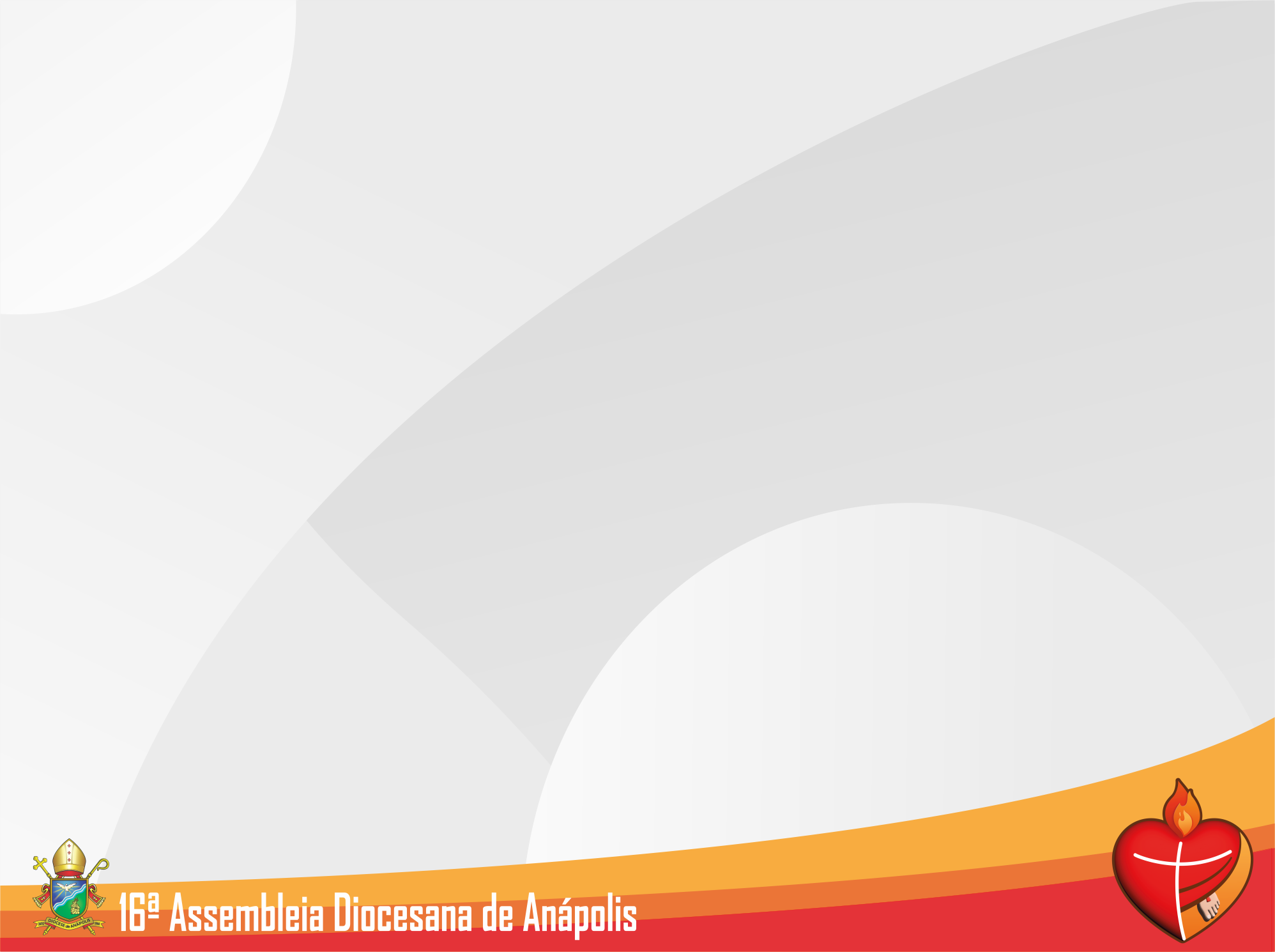 3ª Parte: Vocação é missão
SJPII: Cada um tem o seu lugar no coração de Deus.
Relações inspiradas no serviço recíproco cria uma autêntica cultura vocacional.
“O caminho para a paz não implica homogeneizar a sociedade, mas permite-nos trabalhar juntos” FT 228
O segredo da fecundidade pastoral é a união com Ele.
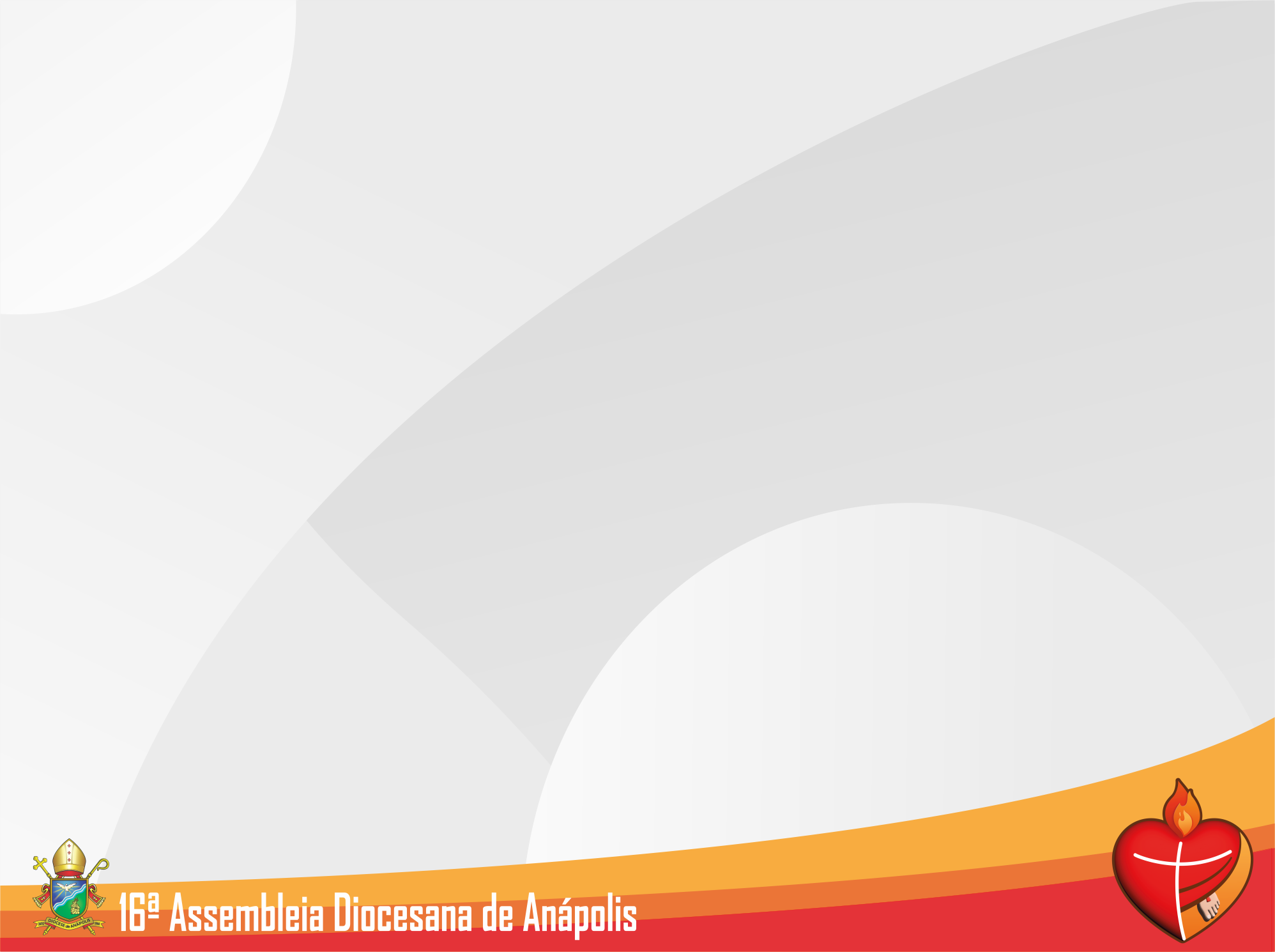 3ª Parte: Vocação é missão
Uma Igreja em saída, é antes, uma Igreja que sai da comodidade dos seus templos para ir ao encontro do outro, mas é também uma Igreja capaz de abrir suas portas para acolher todos aqueles que queiram entrar.
Realmar a economia.
Sinodal: modo de agir da Igreja: o que afeta a todos deve ser tratado e aprovado por todos (Congar).
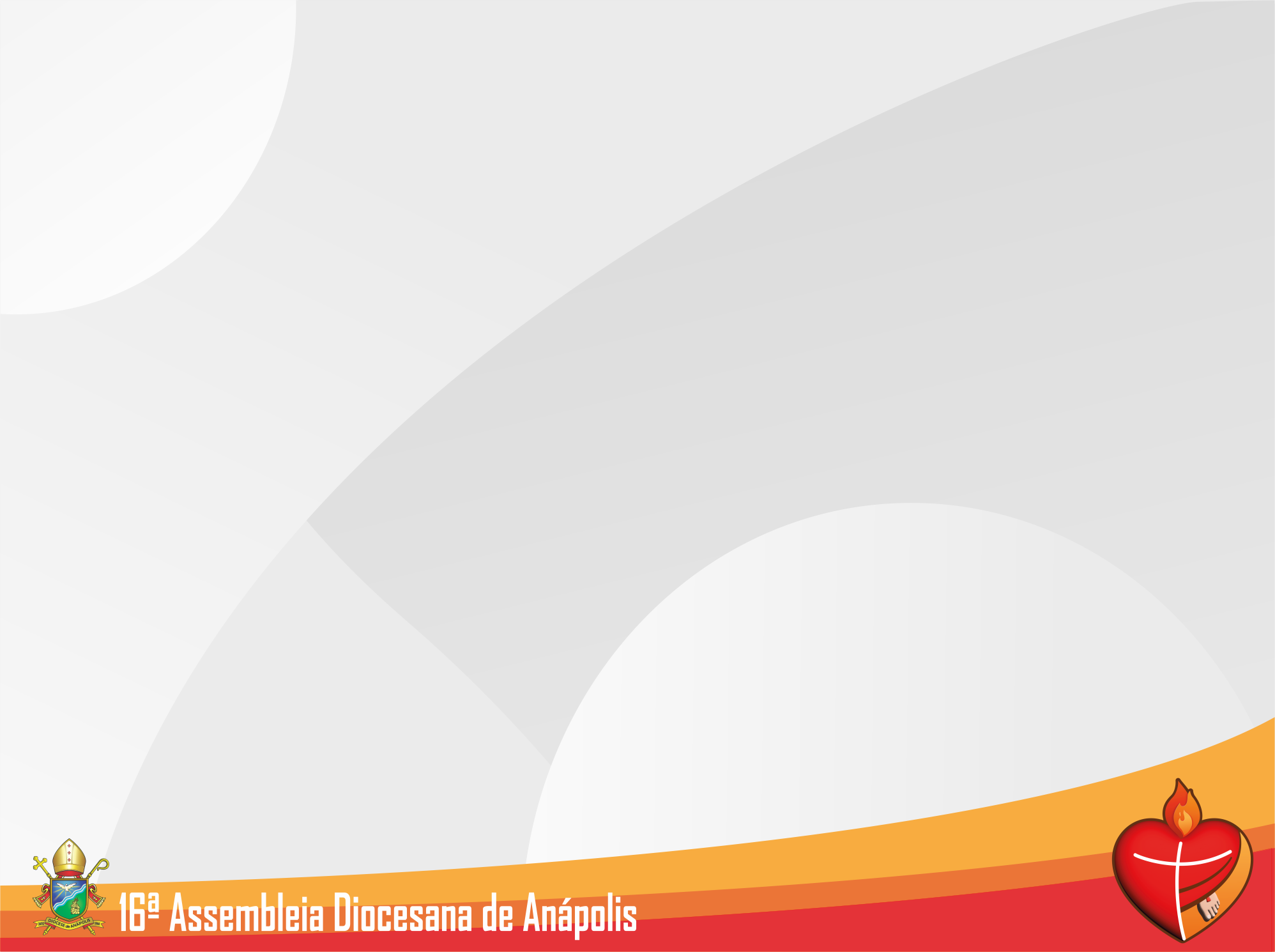 3ª Parte: Vocação é missão
Exercer o seu ministério como dom aos demais.
Convite a avaliar se o nosso estilo de vida e comunicação, para saber se são fraternos.
Não reduzir o diálogo a negociações
Processo de Kénosis
Não é homogeneizar a sociedade, mas trabalhar juntos
Imagem do poliedro.
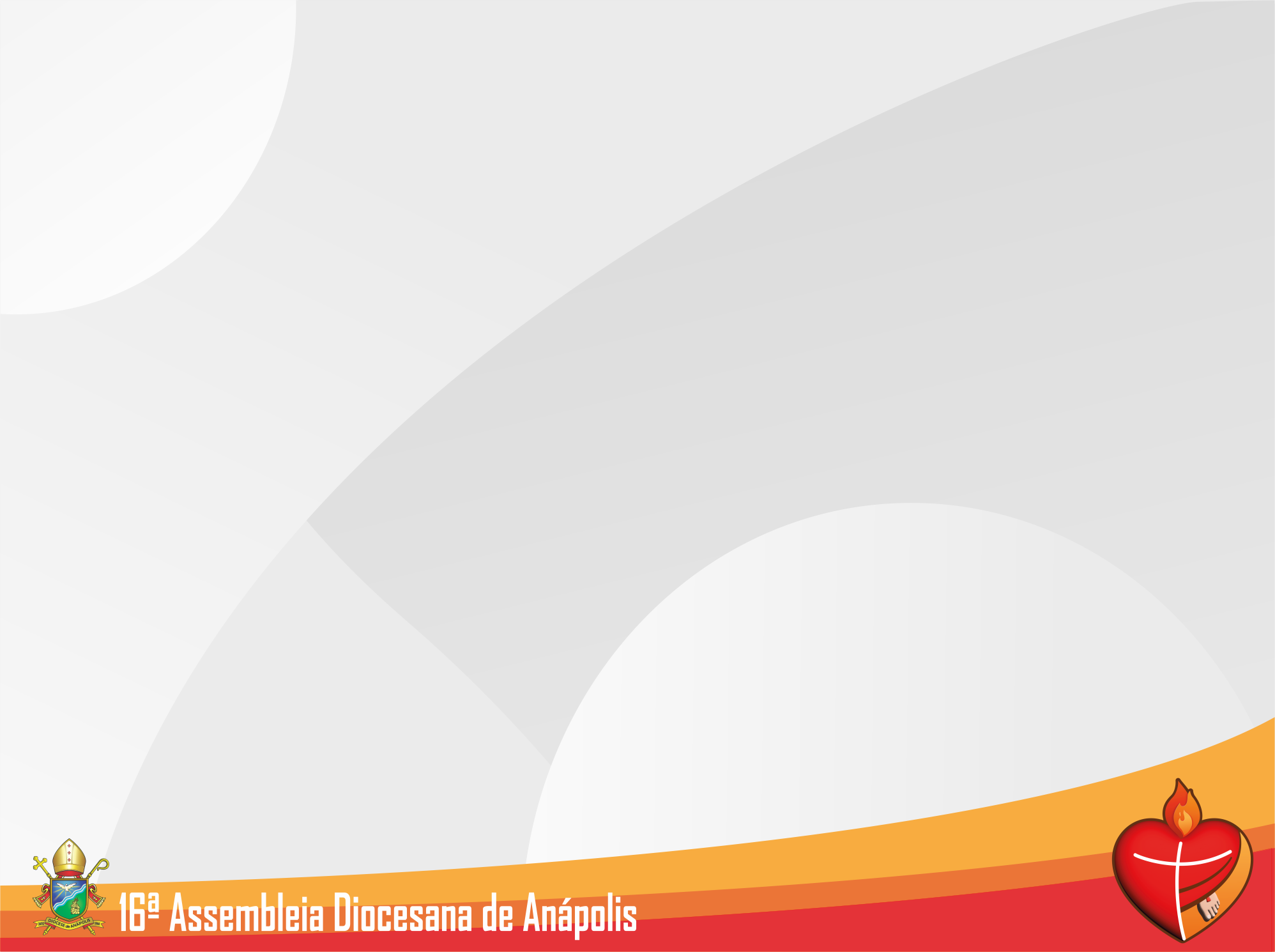 3ª Parte: Vocação é missão
Corresponsabilidade e atitude de pertença.
Não fazer de conta que os problemas não existem
Missão vincula-se à identidade da Igreja.
A missão não é uma parte da minha vida, é para isso que estou neste mundo. EG 273
E se expressa por meio da diaconia.
Pilares dos At: Ensinamento dos Apóstolos, Fração do Pão, Oração e Partilha.
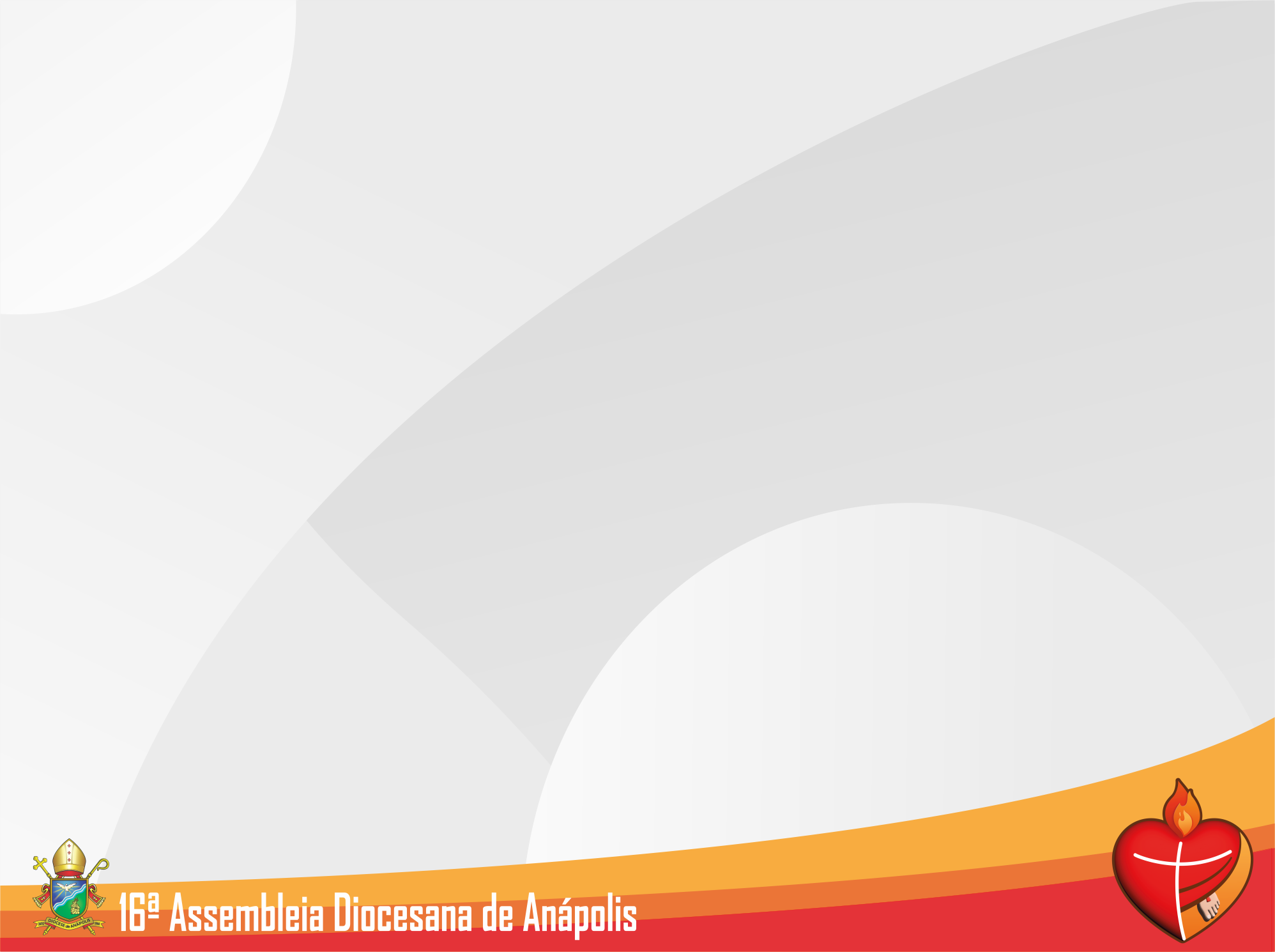 3ª Parte: Vocação é missão
Apesar de papéis ministeriais diferentes temos a mesma finalidade.
A vocação adquire a sua plenitude na comunidade.
Diante do altar entendemos a nossa vocação.
Quem está dentro deve permanecer e quem está fora deve ser atraído
Viu, sentiu compaixão e cuidou dele.
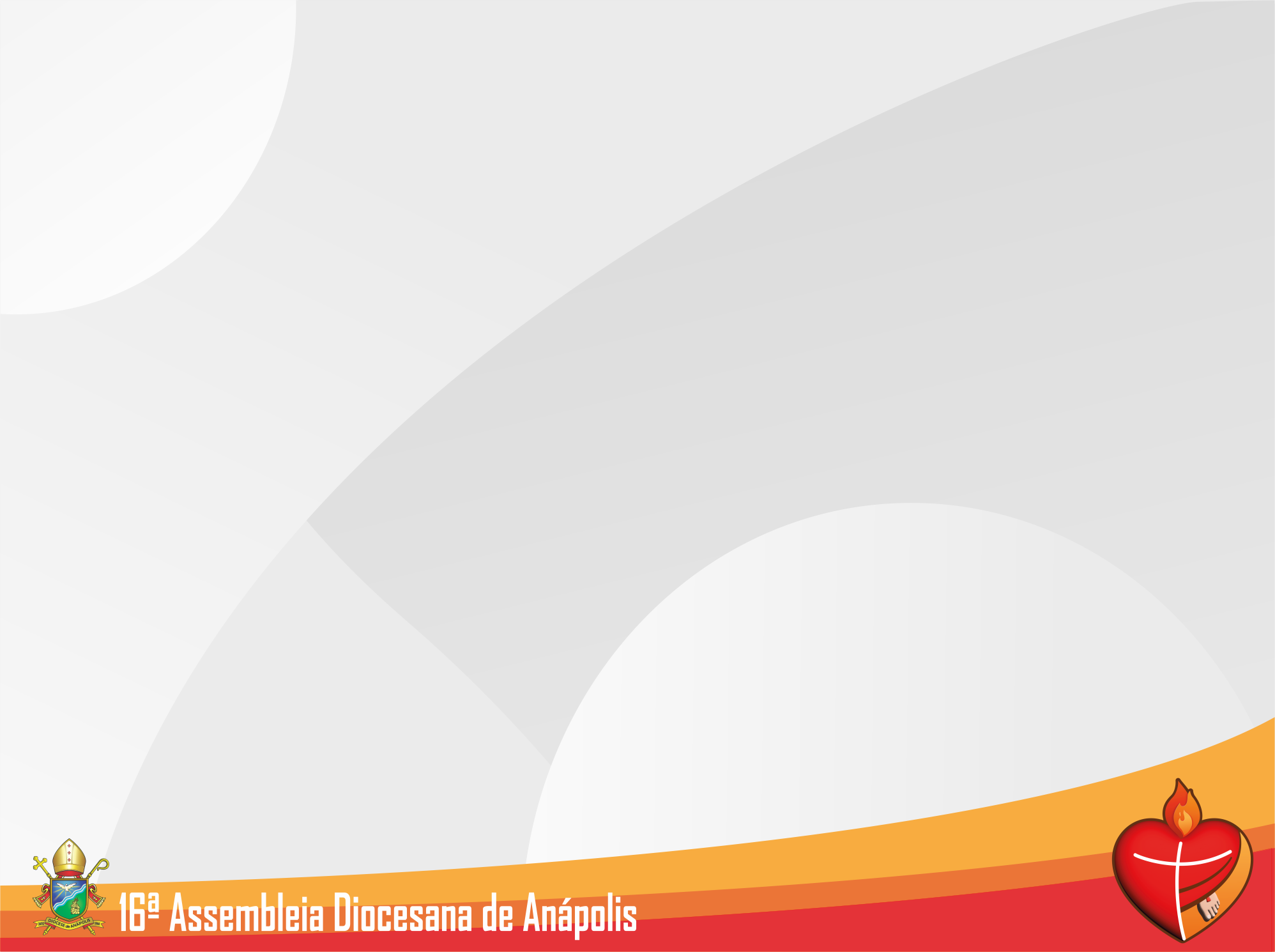 3ª Parte: Vocação é missão
A oração pelas vocações deve gerar uma disponibilidade total e generosa a Deus.
Vivência responsável da vocação
Independente da vocação, dar testemunho de comunhão.
Ministros ordenados: capacidade de dialogar com a realidade plural e valorizar os leigos. Não está acima dos fiéis.
Não introduzir os leigos no clericalismo. Magnificat.
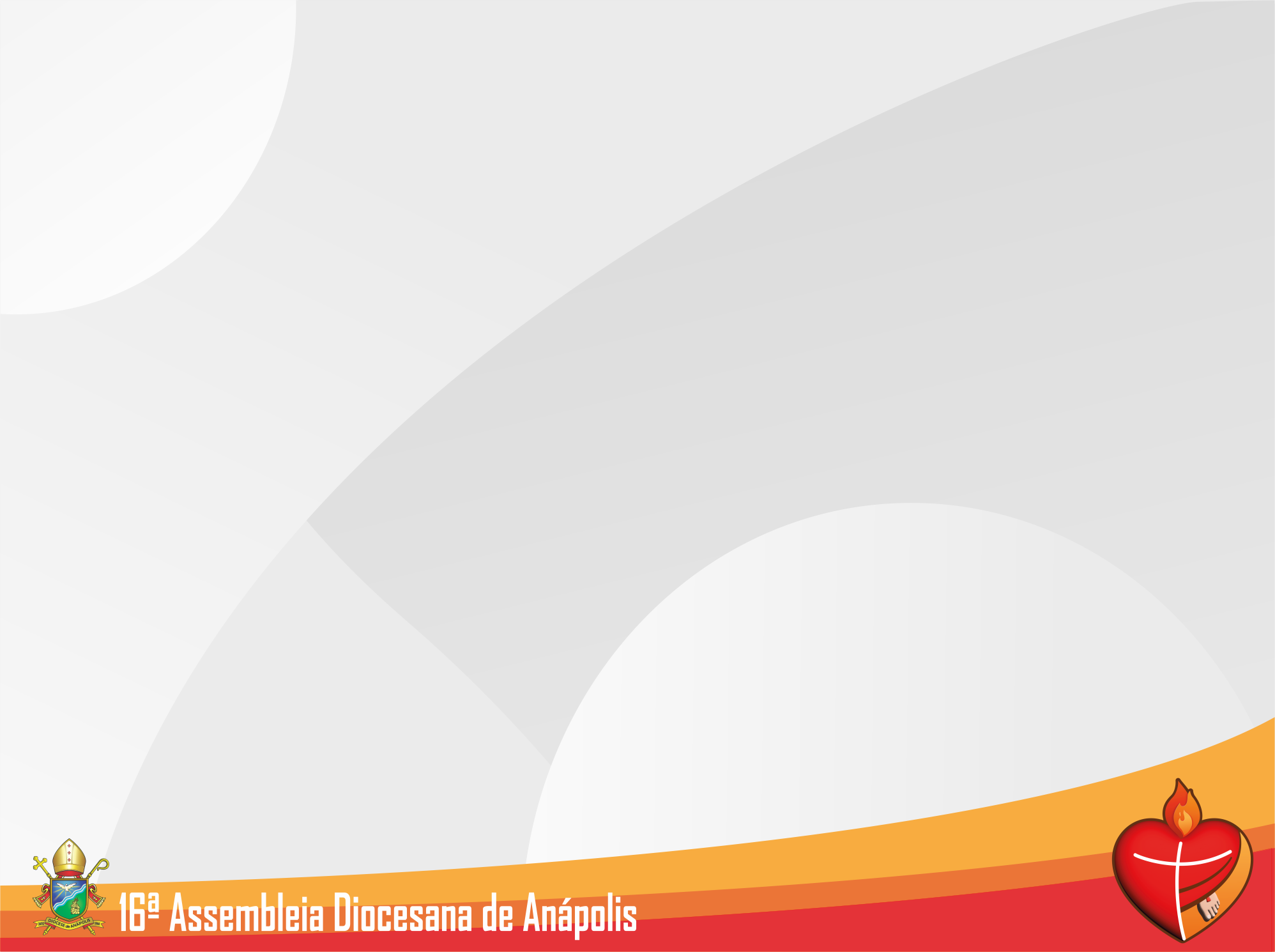 3ª Parte: Vocação é missão
Vocação não é motivo de poder, mas serviço. Não orgulho, mas humildade.
Tentações clericais: poder, autoritarismo, privilégio, egocentrismo
Não ao secularismo, narcisismo, subjetividade dos valores e os abusos na Liturgia, nem fundamentalismo, rigidez que mascara aspectos profundos.
Cria obstáculo uma volta demasiada ao passado. Valorização da exterioridade.
Torna-se uma vocação intimista.
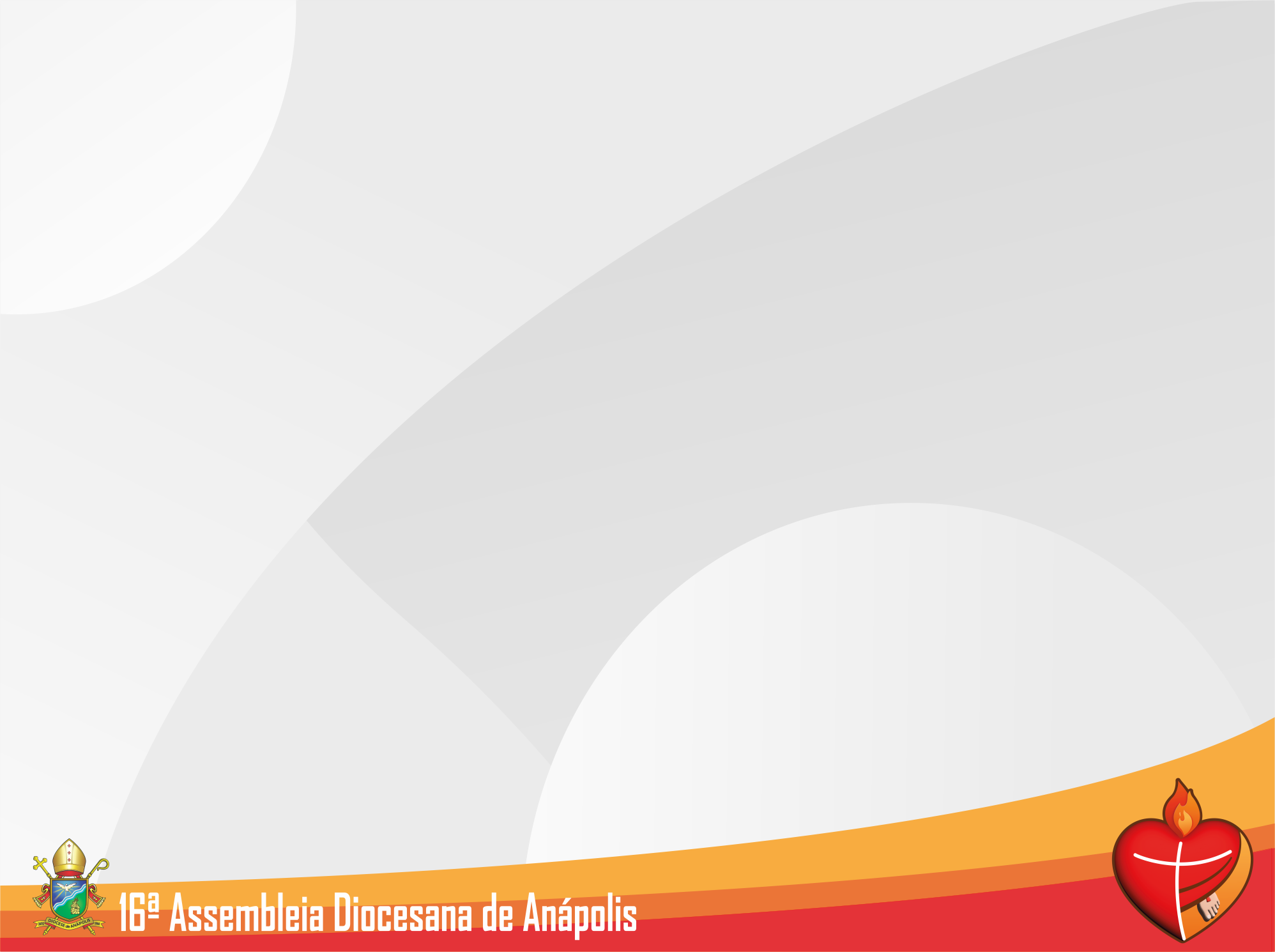 3ª Parte: Vocação é missão
O surgimento de grupos ultraconservadores, nascidos desse individualismo, resulta no fechamento, ocasionando o mundanismo espiritual, que se esconde atrás de aparências de religiosidade e de um falso amor à Igreja (EG 93), alimentando-se de um gnosticismo, subjetivismo e neopelagianismo.
Não à laicização do clero e não ao clericalização dos leigos.
3ª Parte: Vocação é missão
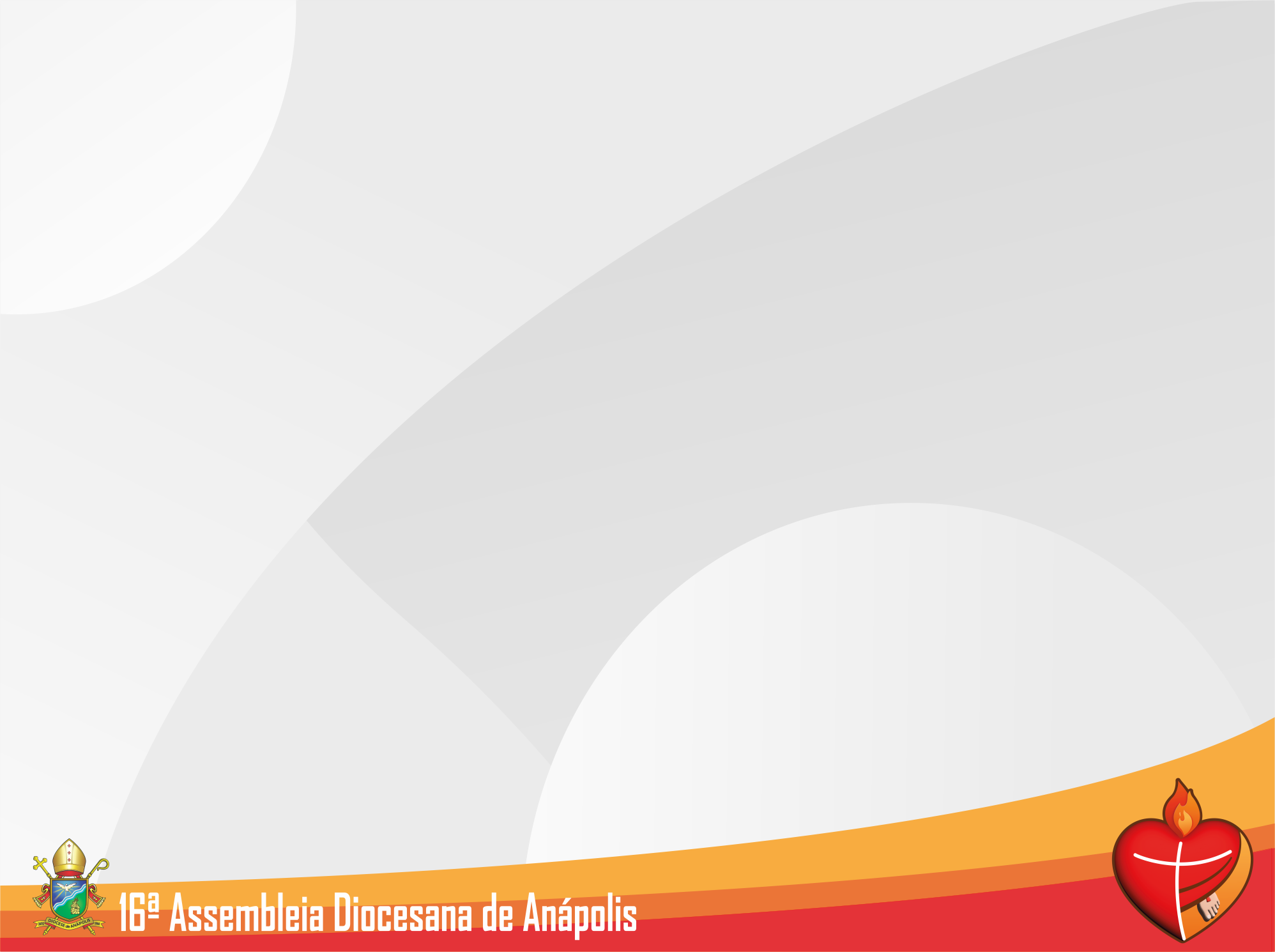 Eixo fundamental da Pastoral Vocacional:
Teologia Vocacional: Conjunto de princípios que dão sentido à realização da pessoa humana na relação com Deus. 
Espiritualidade Vocacional: Predispõe a mente e o coração, desperta a sensibilidade para ouvir e responder ao chamado. 
Pedagogia Vocacional: Práxis ou o próprio serviço de animação vocacional ou pastoral vocacional
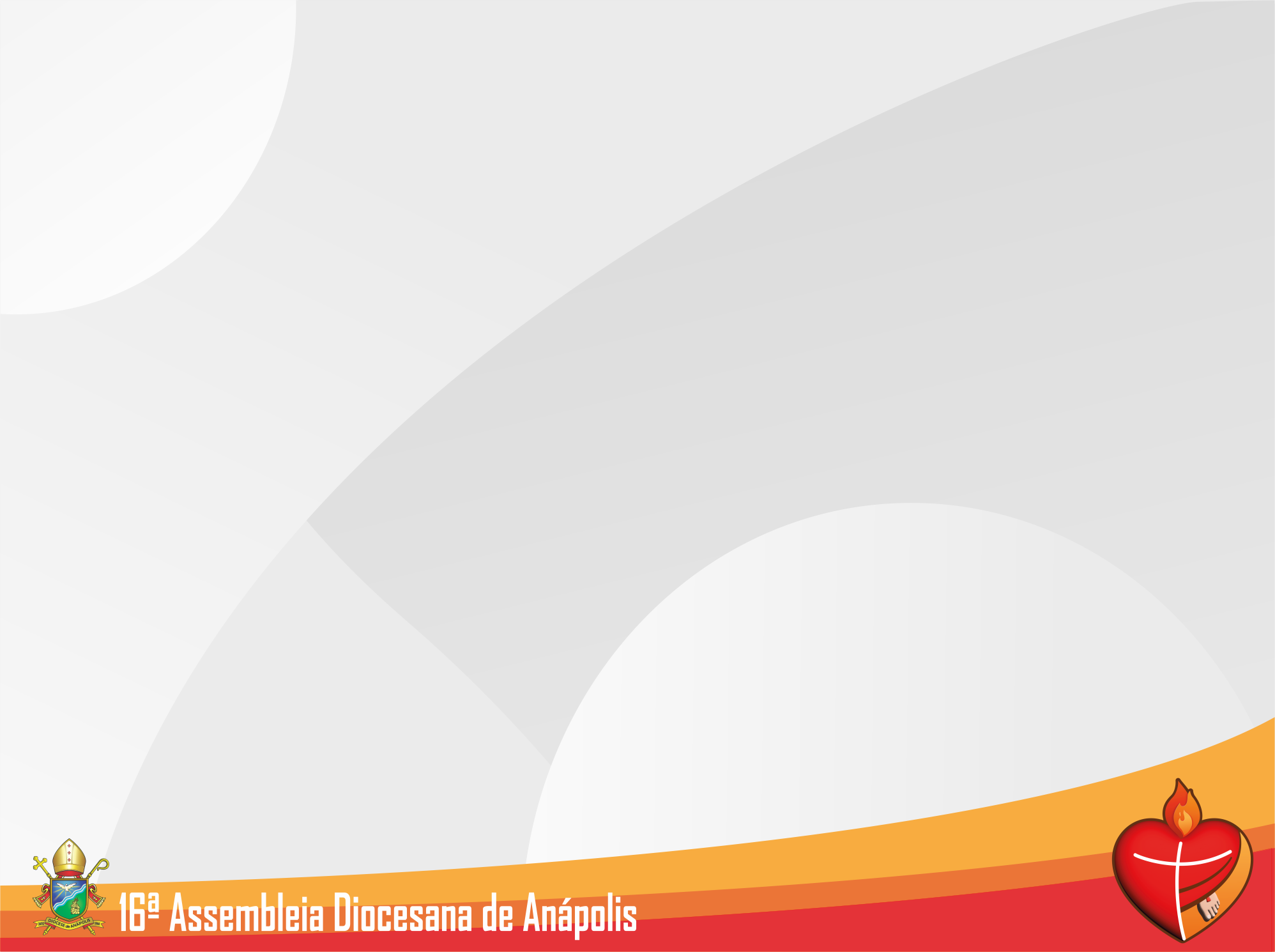 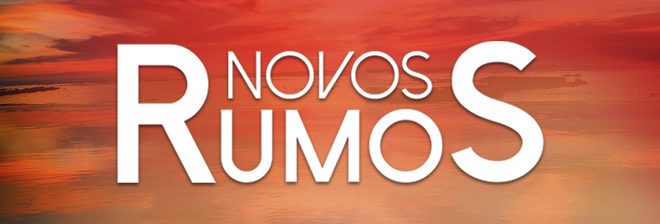 Pistas para o caminho
Novos rumos!?Pistas para o caminho
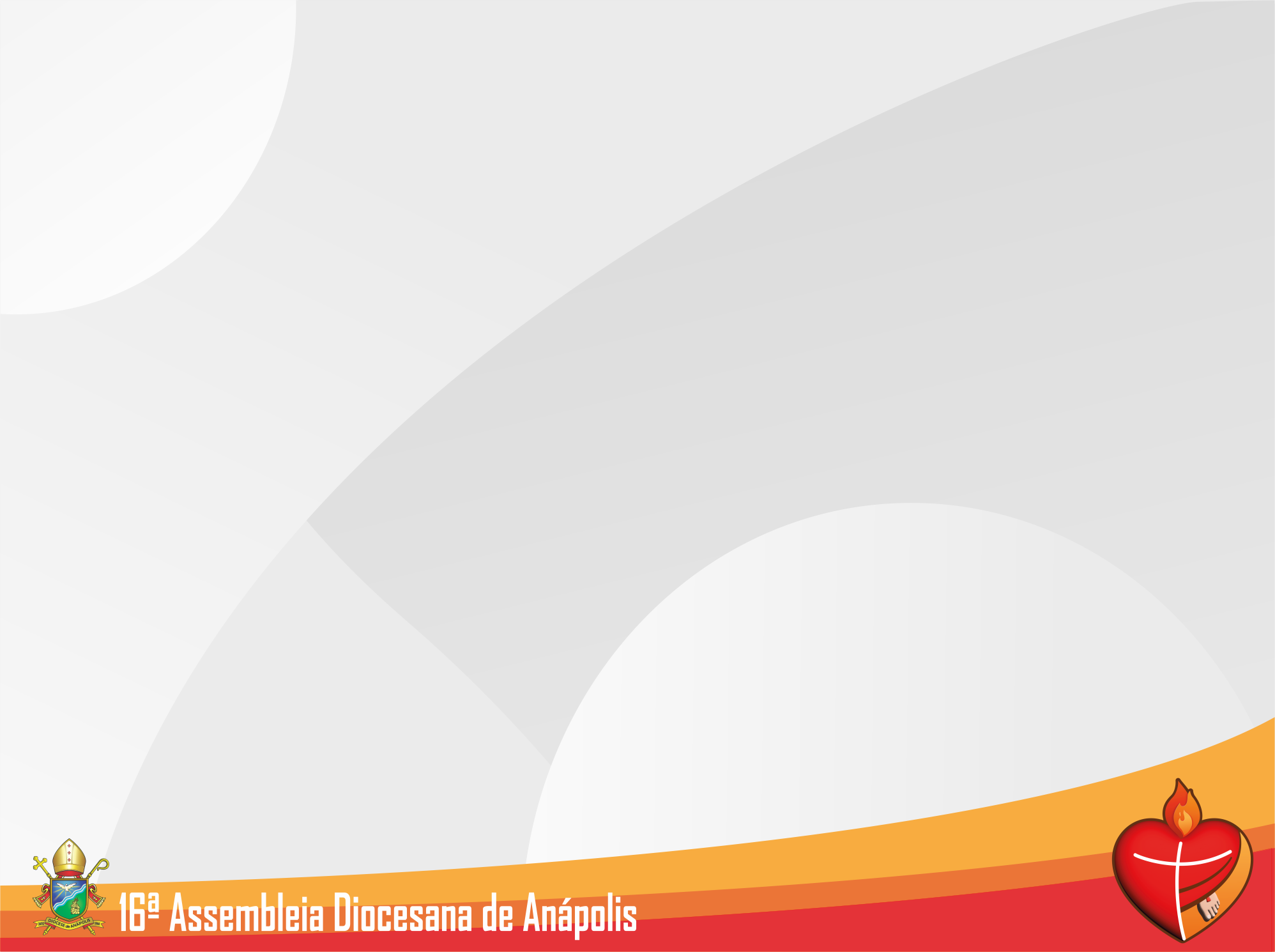 Continuar o caminho de construção da cultura vocacional (responsabilidade é de toda a Igreja, planejamento, organização, serviço em rede).
Aumentar a consciência vocacional nas paróquias e comunidades (mentalidade vocacional em toda ação evangelizadora).
Necessitamos avançar, fortalecer ou transformar as seguintes dimensões:
Espiritualidade
Itinerário
Missão
Planejamento
ESPIRITUALIDADE
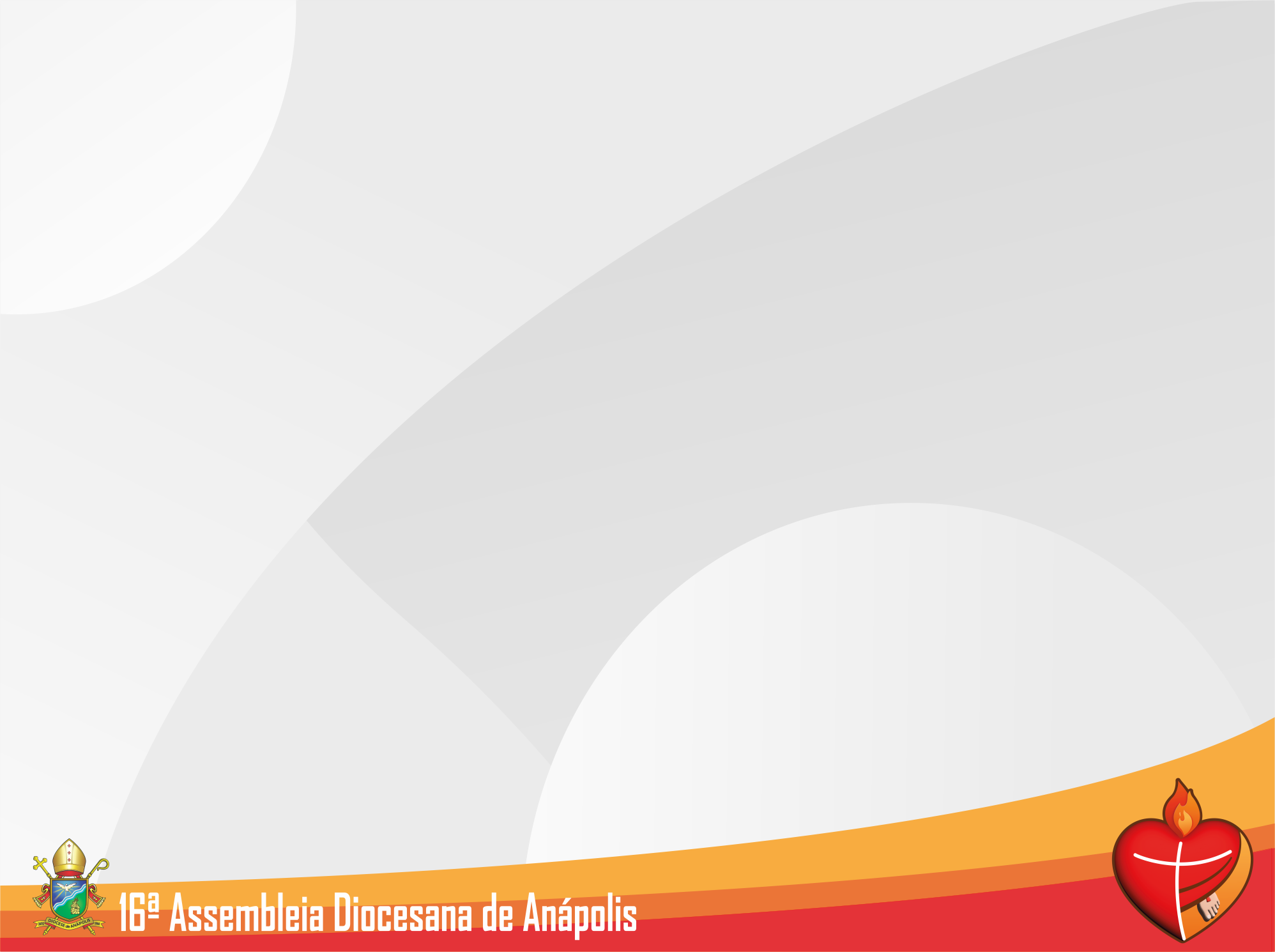 Oração pelas vocações
Testemunho de vida
Orientação espiritual
Leitura orante da Palavra
Promover e organizar momentos orantes vocacionais
Ações evangelizadoras que envolvam crianças, catequistas, jovens, famílias (celebrações, tríduos, retiros)
Maior conscientização sobre orientação vocacional (de qualidade, desinteressada e capaz de apresentar ao jovem a riqueza da Igreja em sua diversidade)
ITINERÁRIO
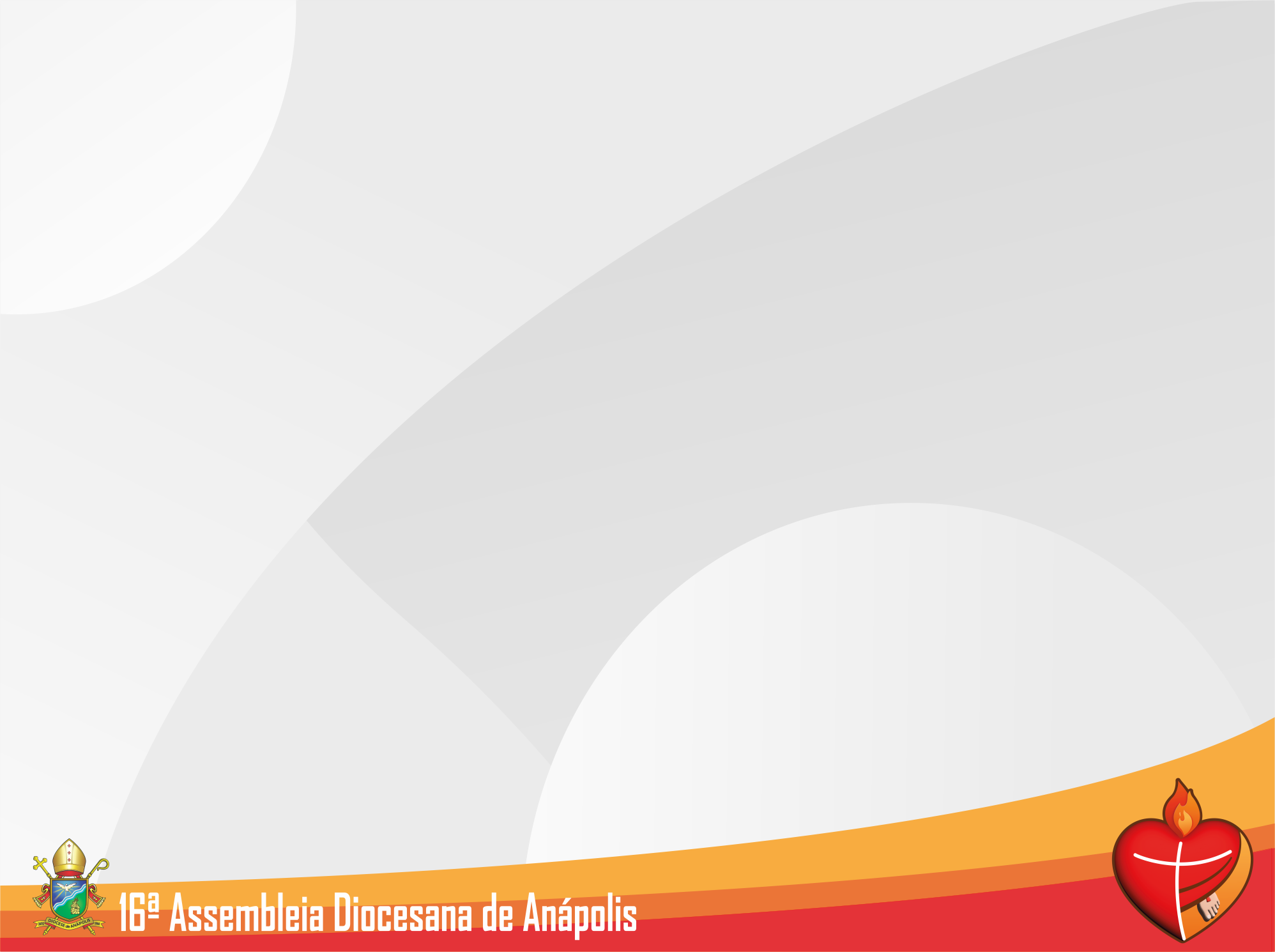 Atenção à integridade da pessoa do acompanhado
Compreensão da estrutura humana do jovem (suas forças e fragilidades, envolvimento da família)
Aproximar a PV das pastorais juvenis, catequese e família
Projeto Pessoal de Vida
Possibilitar espaços de escuta e acompanhamento personalizado que os ajudem a viver o itinerário vocacional.
MISSÃO Igreja em saída
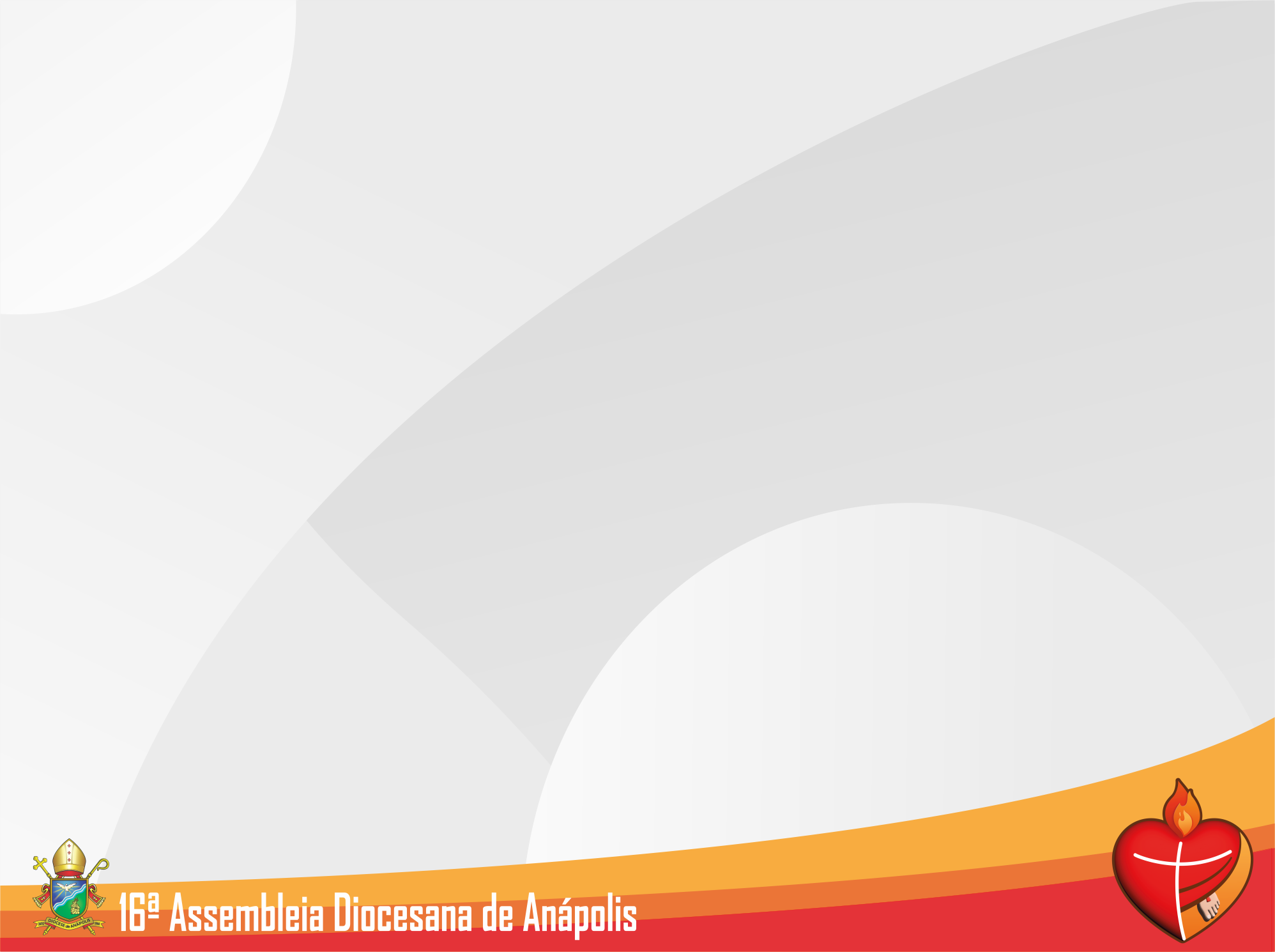 Fidelidade e paixão por Jesus Cristo, seu segmento e sua missão. 
Encorajar e organizar missões populares com jovens, em vista da renovação de experiências de fé e de projetos vocacionais, abrindo espaços para que os jovens criem novas formas de missão, por exemplo, nas redes sociais.
PLANEJAMENTO
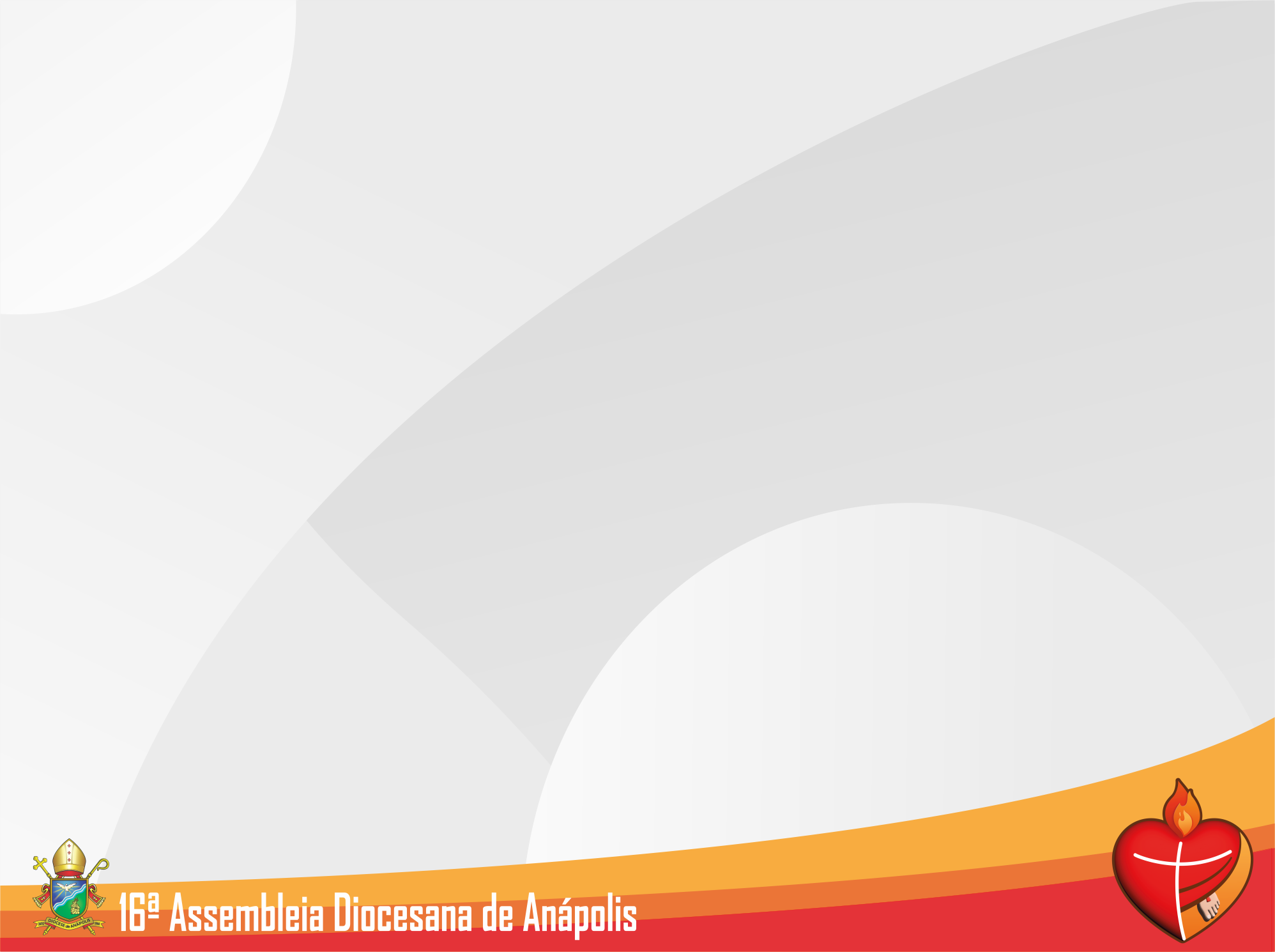 Articular a animação vocacional em uma gradualidade progressiva (com metas, etapas, passos e itinerários que devem ser sempre avaliados)
Fortalecer ou criar Equipes Vocacionais Paroquiais e Diocesanas, investindo na formação dos membros.
Integrar SAV-PV com as demais pastorais no âmbito da ação evangelizadora. (SAV como instrumento de integração de ação pastoral).
Unidade e comunhão. Trabalho em equipe. 
Prever recursos financeiros para criar e manter atividades e formações.
Animação Vocacional
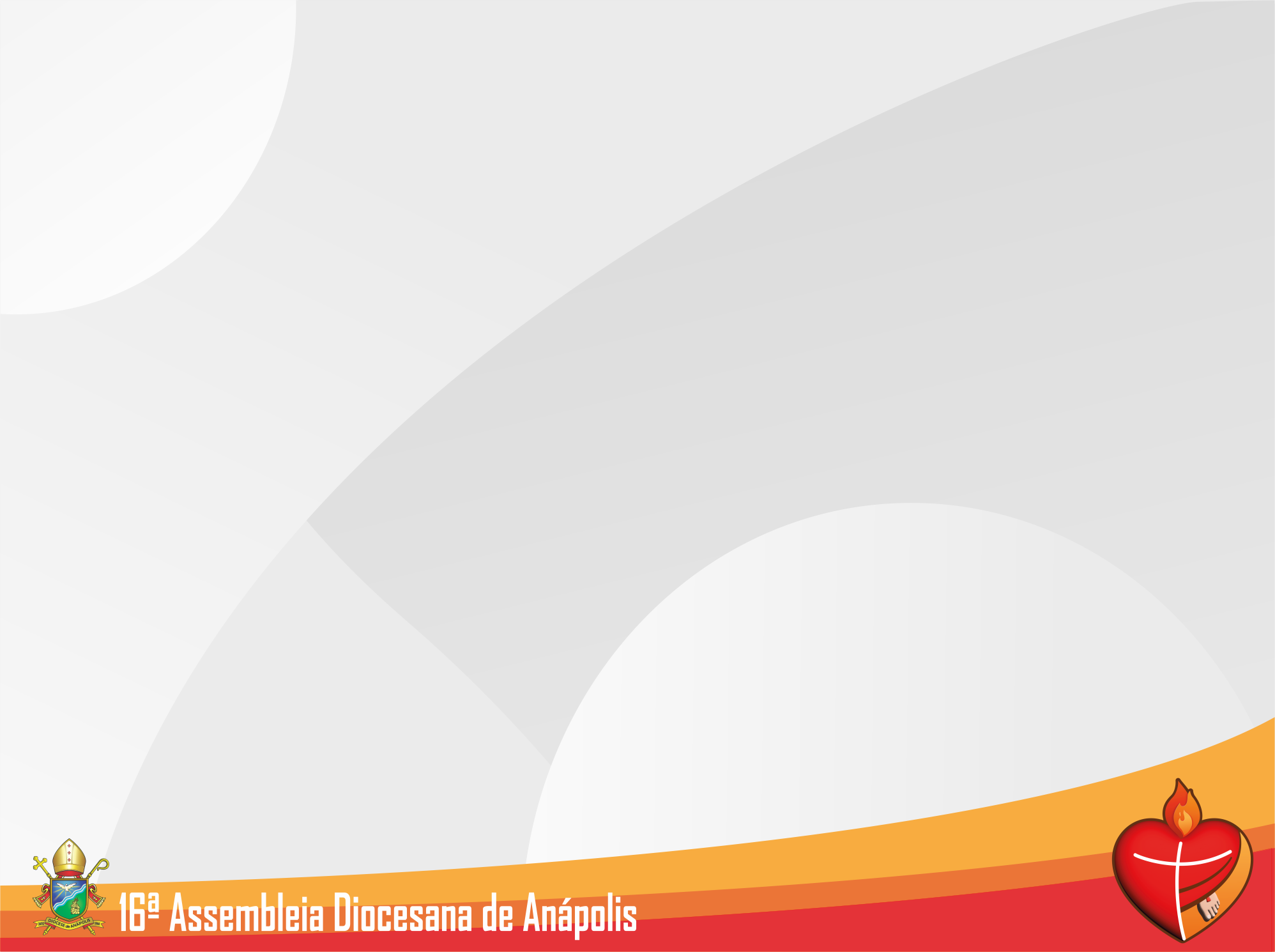 Saber-se chamado e chamado para chamar;
Testemunho pessoal e comunitário (por atração);
Olhar amável (como o de Cristo);
Palavra manifestada com autoridade;
Acompanhamento pessoal (caminhar ao lado);
Diálogo (conhecimento da história, do sentido da vida)
Atitude de escuta (arte)
Sabedoria da escuta: escutar é a “capacidade do coração que torna possível a proximidade, sem a qual não existe um verdadeiro encontro espiritual”.
Escuta autêntica
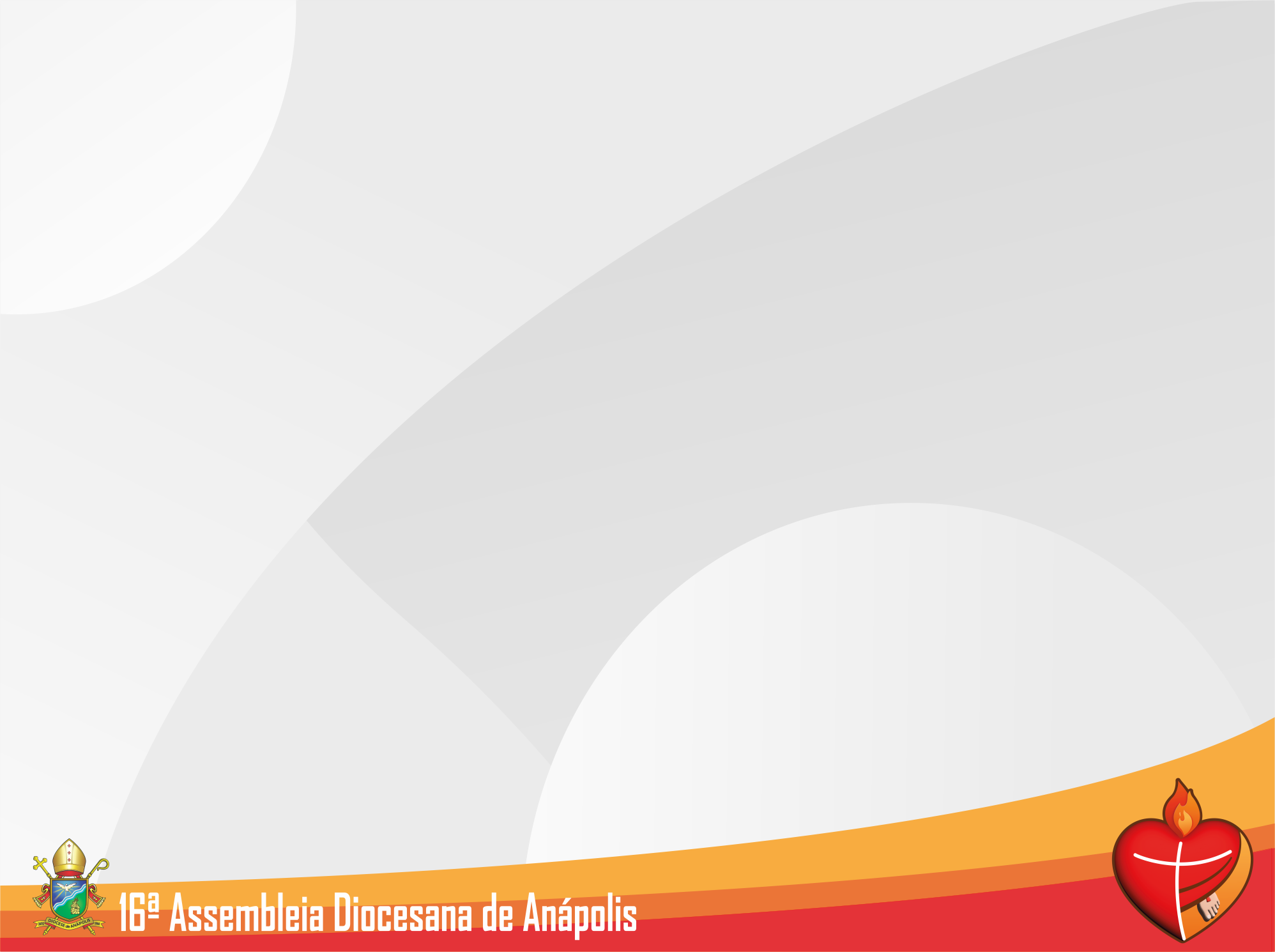 Favorecer a abertura ao outro
Prestar atenção ao que a pessoa comunica e se empenhar ativamente na compreensão do que se deseja comunicar
Acompanhar com verdadeiro interesse a pessoa naquilo que busca e espera de si (empatia).
Pôr o próprio mundo de lado para aproximar o mais possível do mundo do outro, acompanhando sem interferir.
Escutar (lutas, fragilidades, alegrias, sofrimentos, expectativas, tensões, conflitos, decisões).
Transcende a dimensão psicológica (leva por caminhos à espera de alguém)
Requer silêncio interior
Escuta autêntica
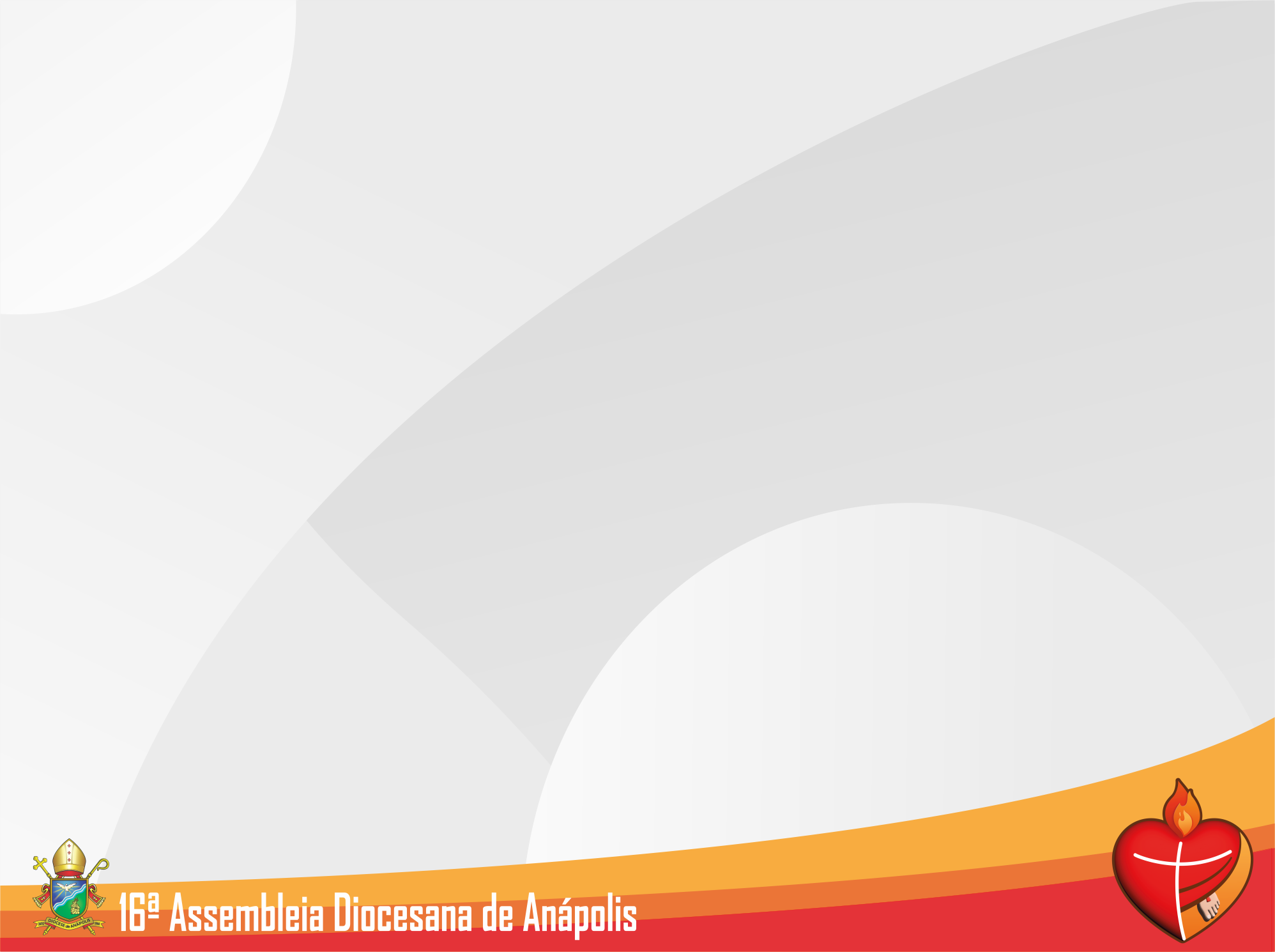 Com a escuta, vem o dom do discernimento.
O Espírito Santo fala e age em cada pessoa por meio de acontecimentos da existência sua e dos outros. Fala por mediações. Devemos iluminá-los. 
EG: Papa Francisco dá 3 chaves para o discernimento:
Reconhecer (lucidez – à luz do que é inspirado pelo ES)
Interpretar (e interpretar-se -  O Espírito Santo está chamando – diálogo com o Senhor)
Escolher (decisão com liberdade e responsabilidade)
Acompanhamento vocacional
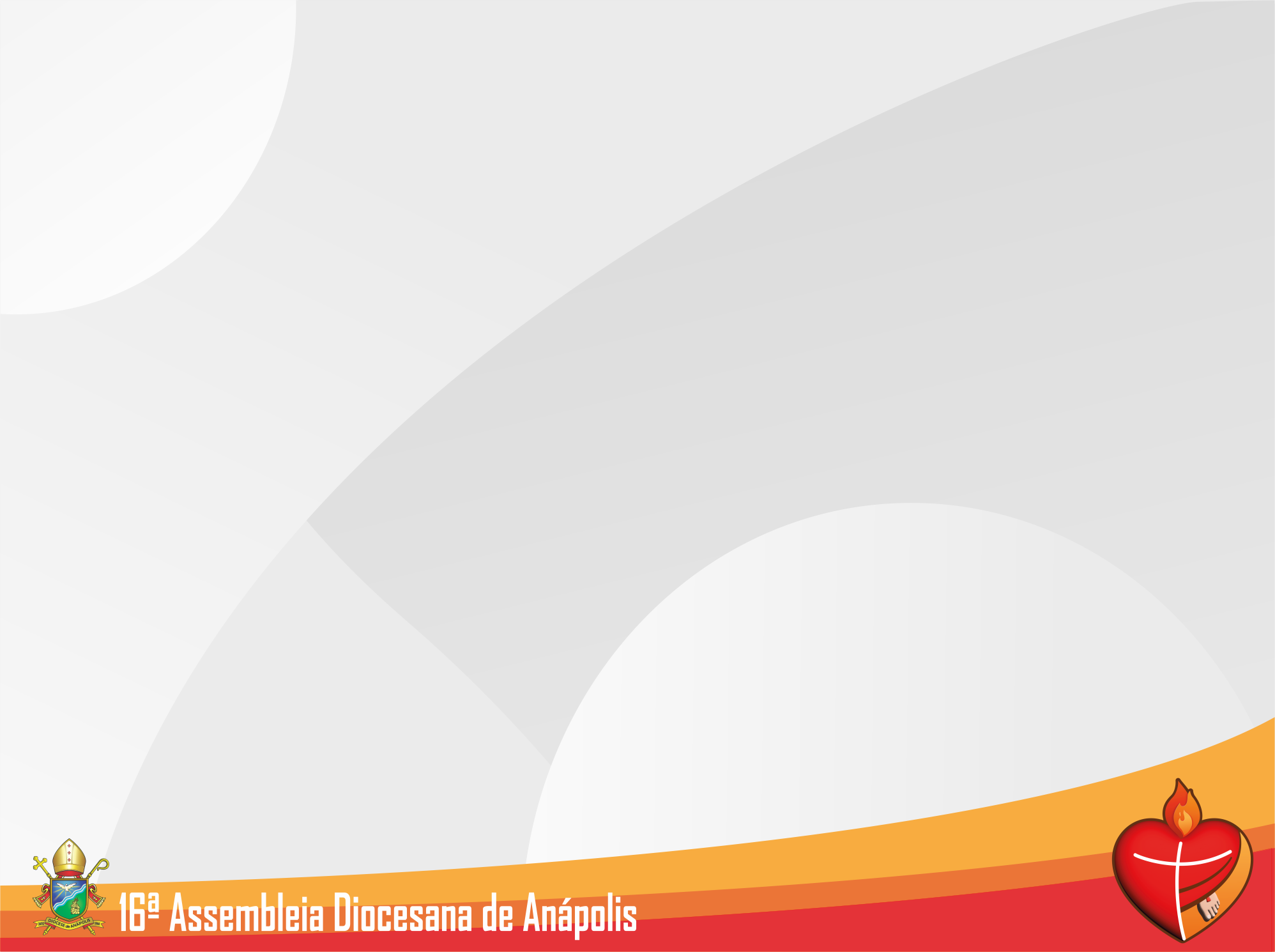 Assim como Jesus no encontro com as pessoas, é preciso ter em qualquer experiência de acompanhamento vocacional
1. Olhar amável 
(Chamado dos 12)
2. Palavra manifestada com autoridade 
(Cafarnaum)
3. Capacidade de fazer-se próximo 
(Samaritana)
4. Opção de caminhar juntos 
(Emaús)
Acompanhamento vocacional
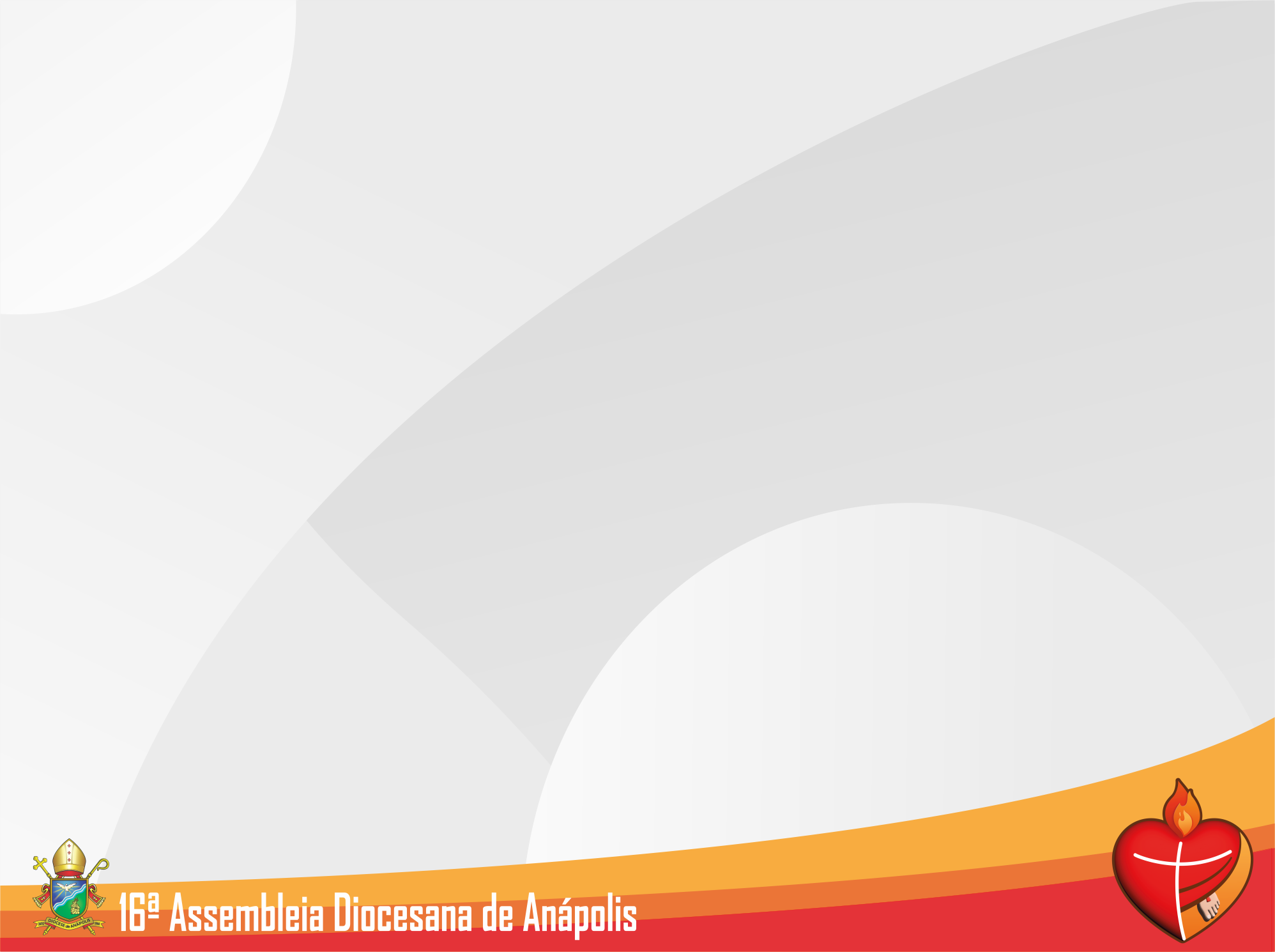 Acompanhar comporta:
Conhecer o caminho já trilhado por eles, em que ponto estão e para onde se dirigem, a fim de poder caminhar juntos;
Garantir a promoção do encontro como oportunidade de relação, humana e humani-zadora, e não utilitarista;
Ter atitude de escuta.
Acompanhamento vocacional
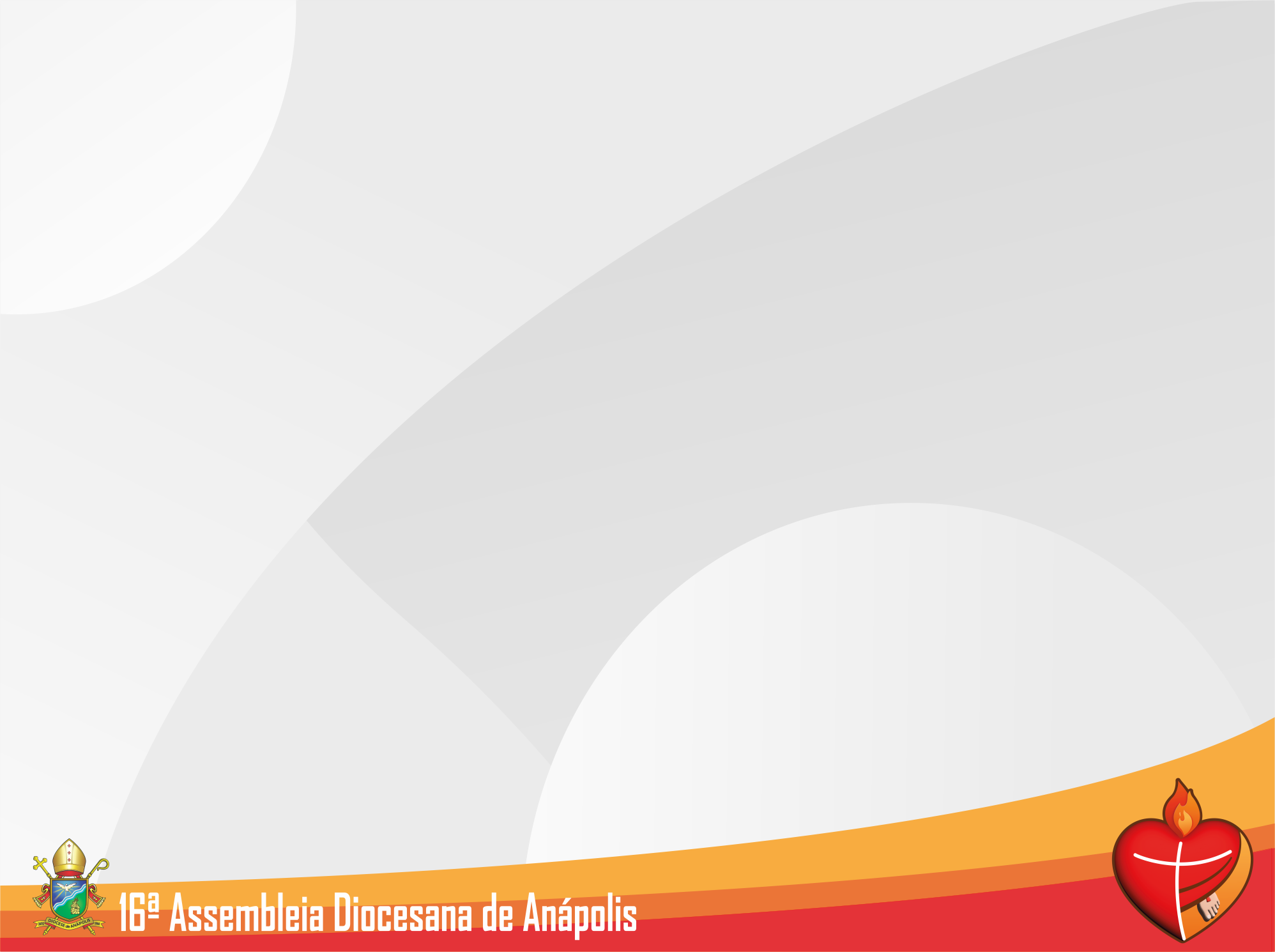 4. Encontro de mediação 
(Verdadeiro Acompanhamento é o Espírito Santo;
São João da Cruz: “Lembrem-se aqueles que orientam almas, e considerem que o principal agente e guia e movente das almas neste negócio não são eles, mas é o Espírito Santo, que jamais perde de vista o cuidado delas”.
5. O acompanhante de estrada deve fazer-se testemunha e anunciador da ação do ES no acompanhado, de modo discreto.
Acompanhamento vocacional
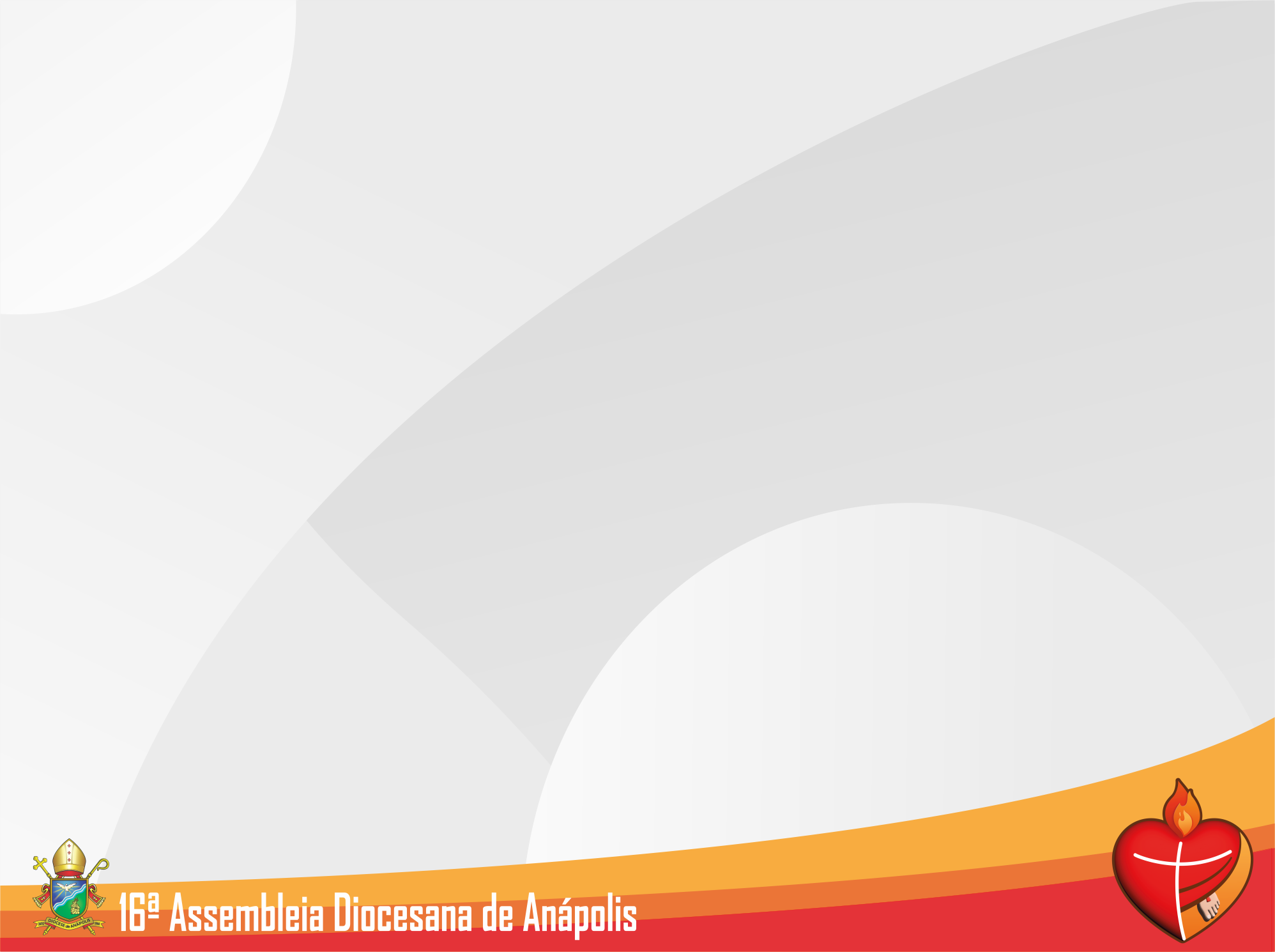 6. Descobrir como Deus se manifesta na nossa vivência até surpreender-nos ao sermos encontrados por Ele;
7. Ter consciência de que a iniciativa é sempre de Deus; e serão nossas as responsabilidade e a liberdade da resposta que damos ao chamado.
Enfim, atender à pessoas e não a demandas...
* Onde existe a Cultura Vocacional, que avance; onde não existe, que se origine.
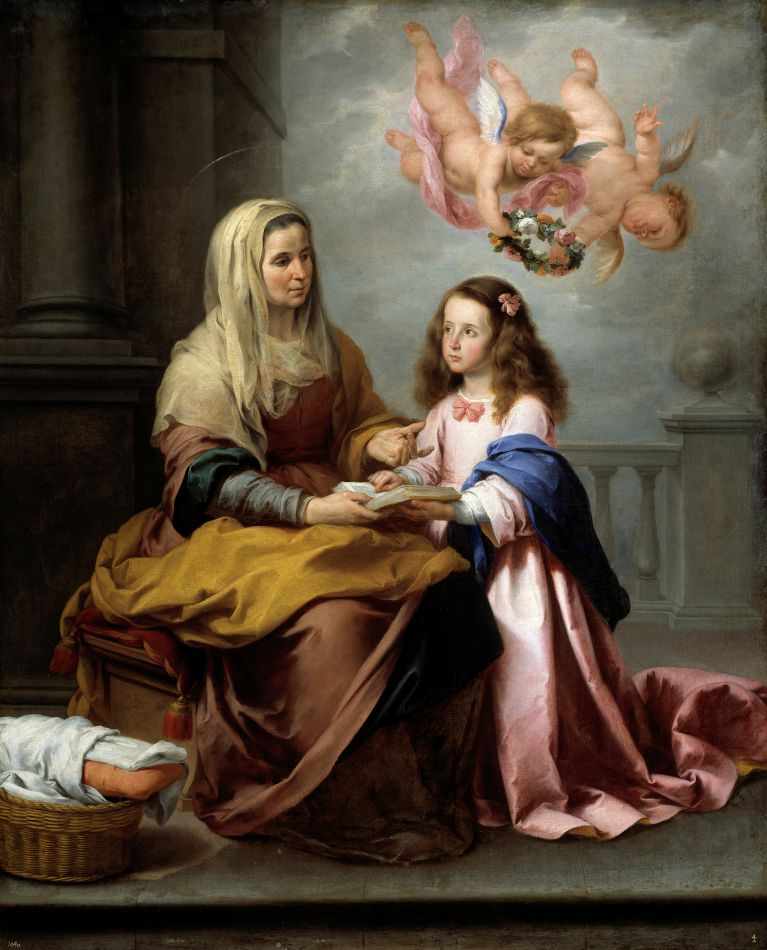